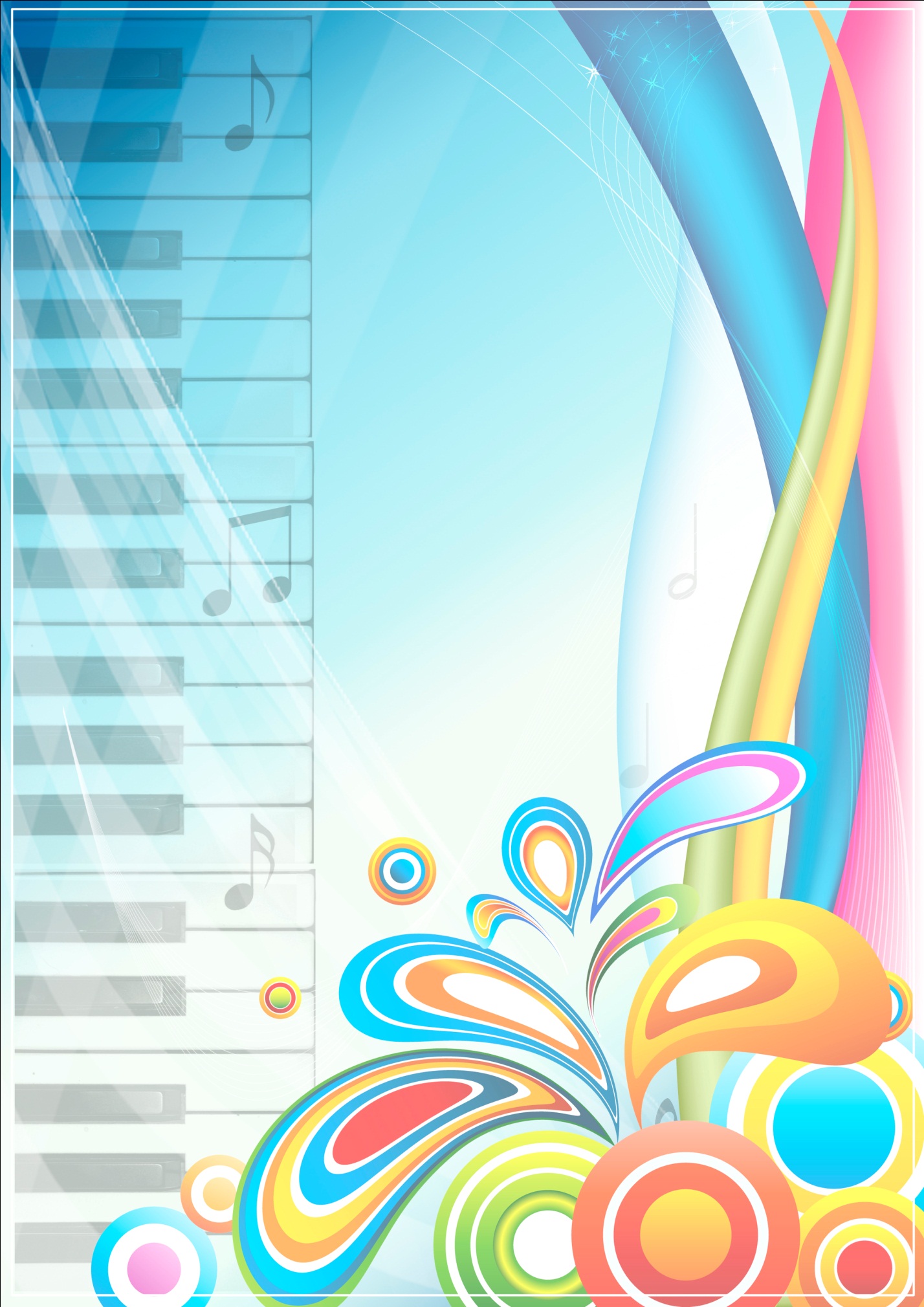 ПОРТФОЛИО
Бугазовой Малкан Мусаевны
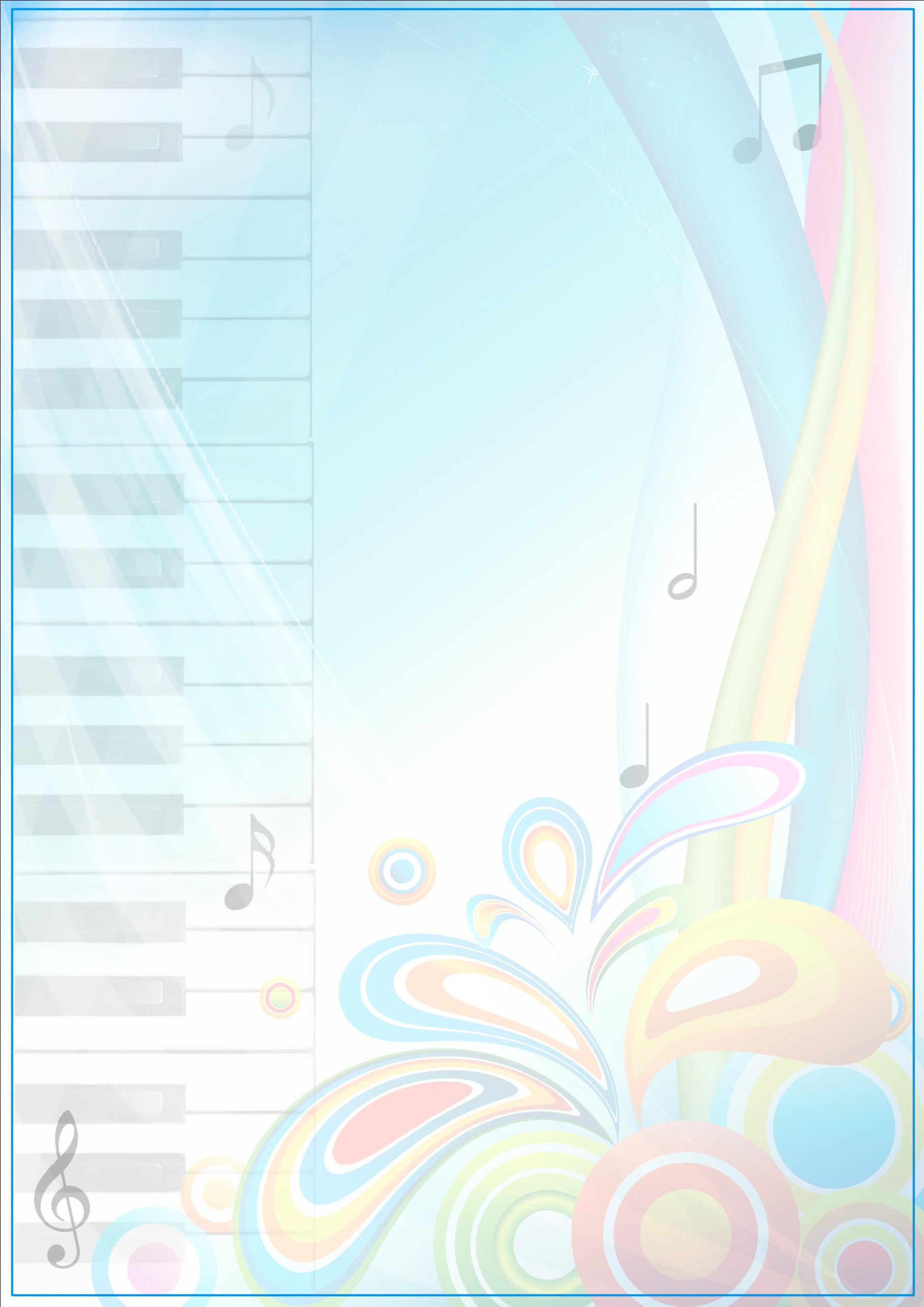 СОДЕРЖАНИЕ
Раздел 1. Общие сведения
Раздел 2. Ресурсное обеспечение
Раздел 3. Методическая копилка
 Документы и материалы по самообразованию
Достижения воспитанников
Фотоматериалы
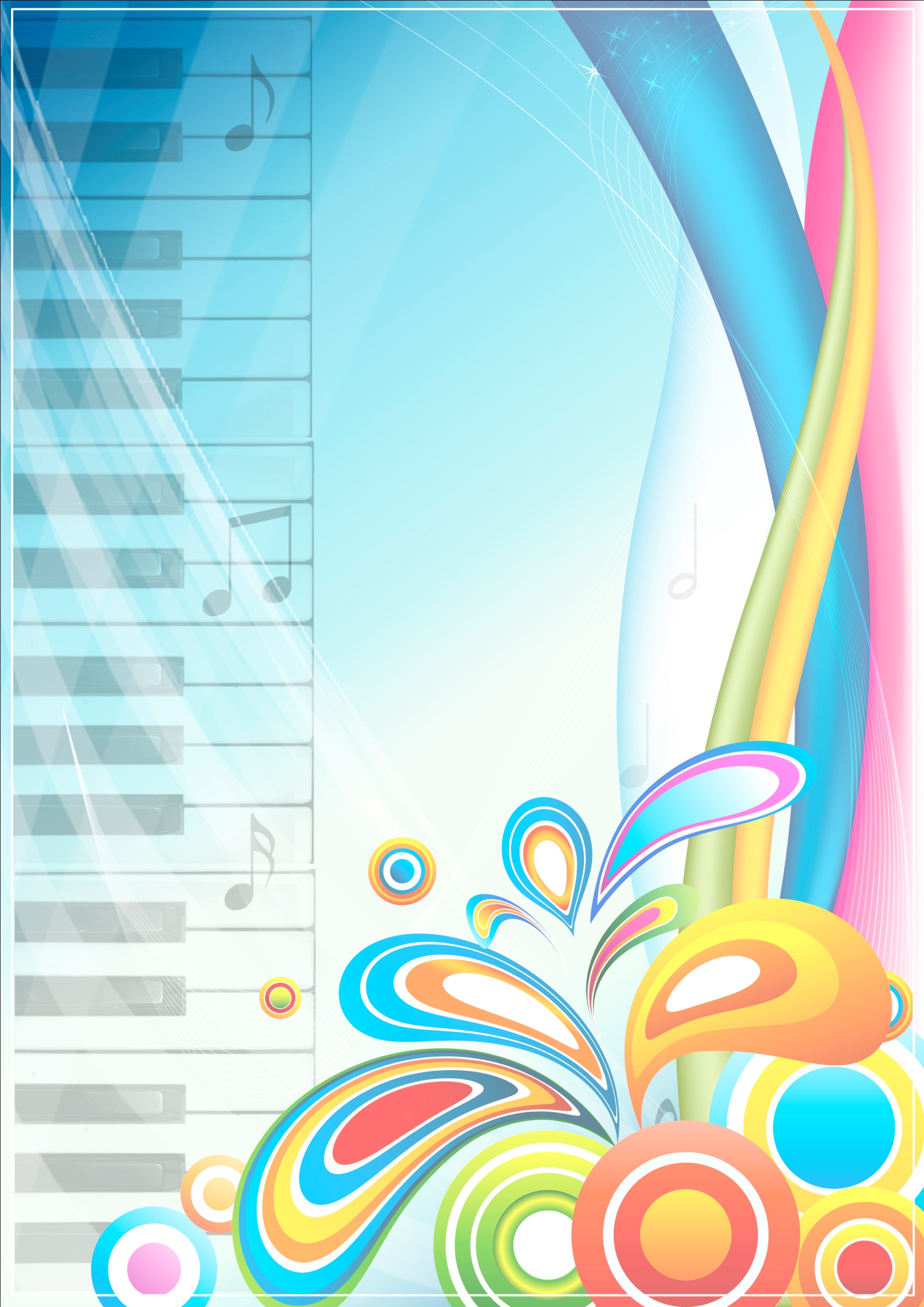 РАЗДЕЛ 1
Общие сведения
Резюме
Дополнительная информация
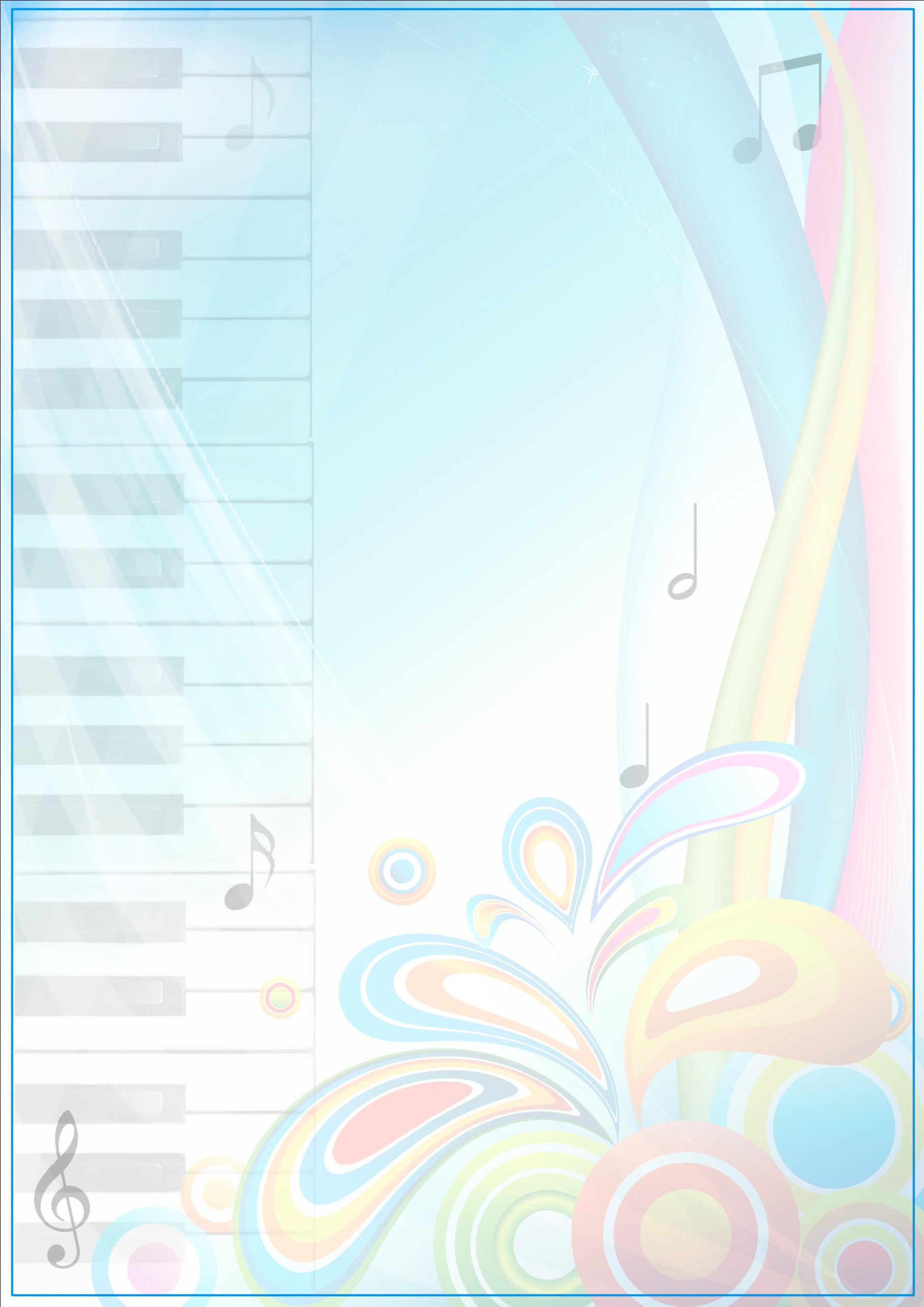 РЕЗЮМЕ
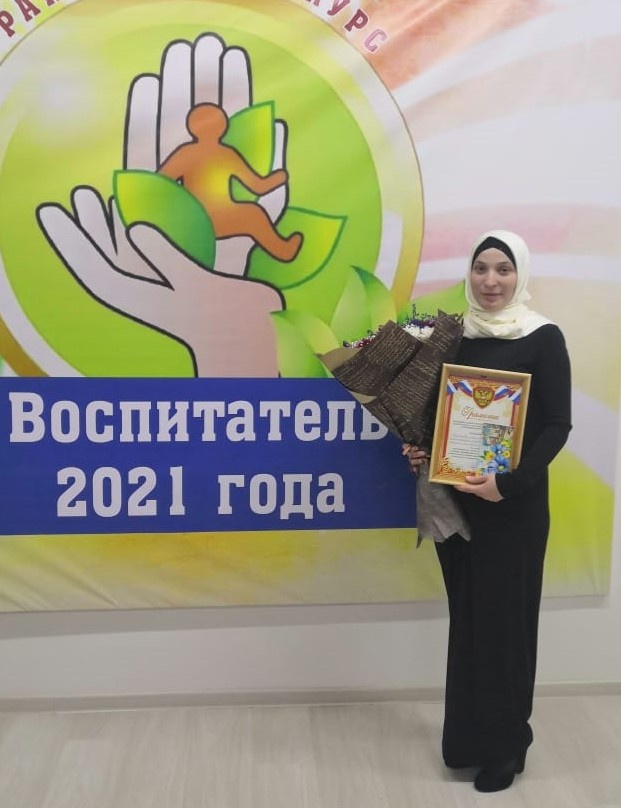 Ф.И.О. Бугазова Малкан Мусаевна 
Дата рождения: 18.09.1993 г.
Место рождения: г. Грозный
Гражданство: РФ       Пол: женский
Домашний адрес:366010 Чеченская  Республика, Грозненский Район, ст. Петропавловская 
Телефон: 8989-926-47-99
E-mail:BUGAZOVAAA @mail.ru
Паспорт:(серия, номер, когда и кем выдан) . 96 13  464511 Отдел УФМС России по Чеченской Республике
Место работы: Муниципальное бюджетное дошкольное образовательное учреждение «Детский сад «Седарчий» ст. Петропавловская Грозненского муниципального района»
Педагогический стаж: 3 года
Стаж работы в МБДОУ «Детский сад «Седарчий»: 3 года
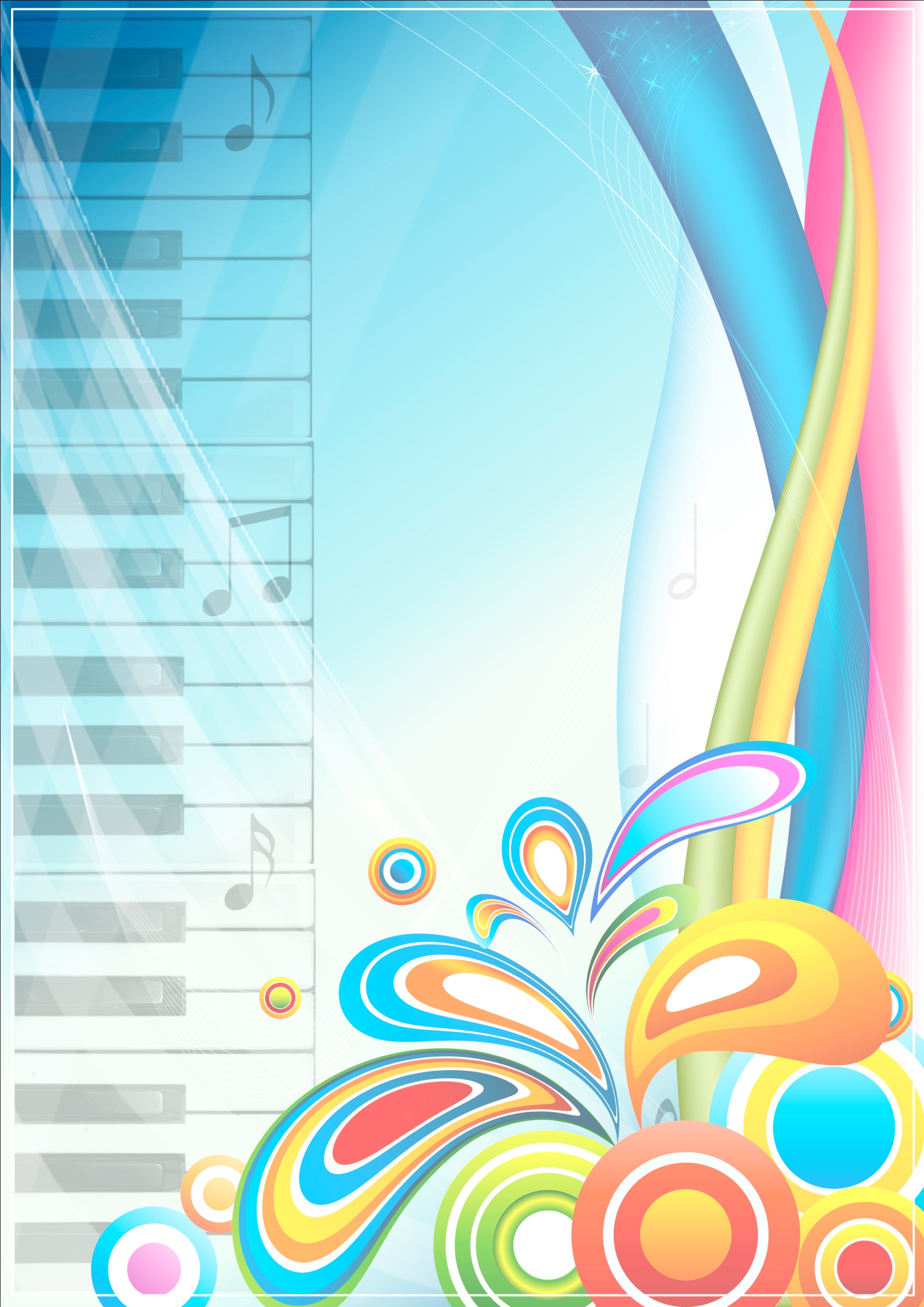 Образование:
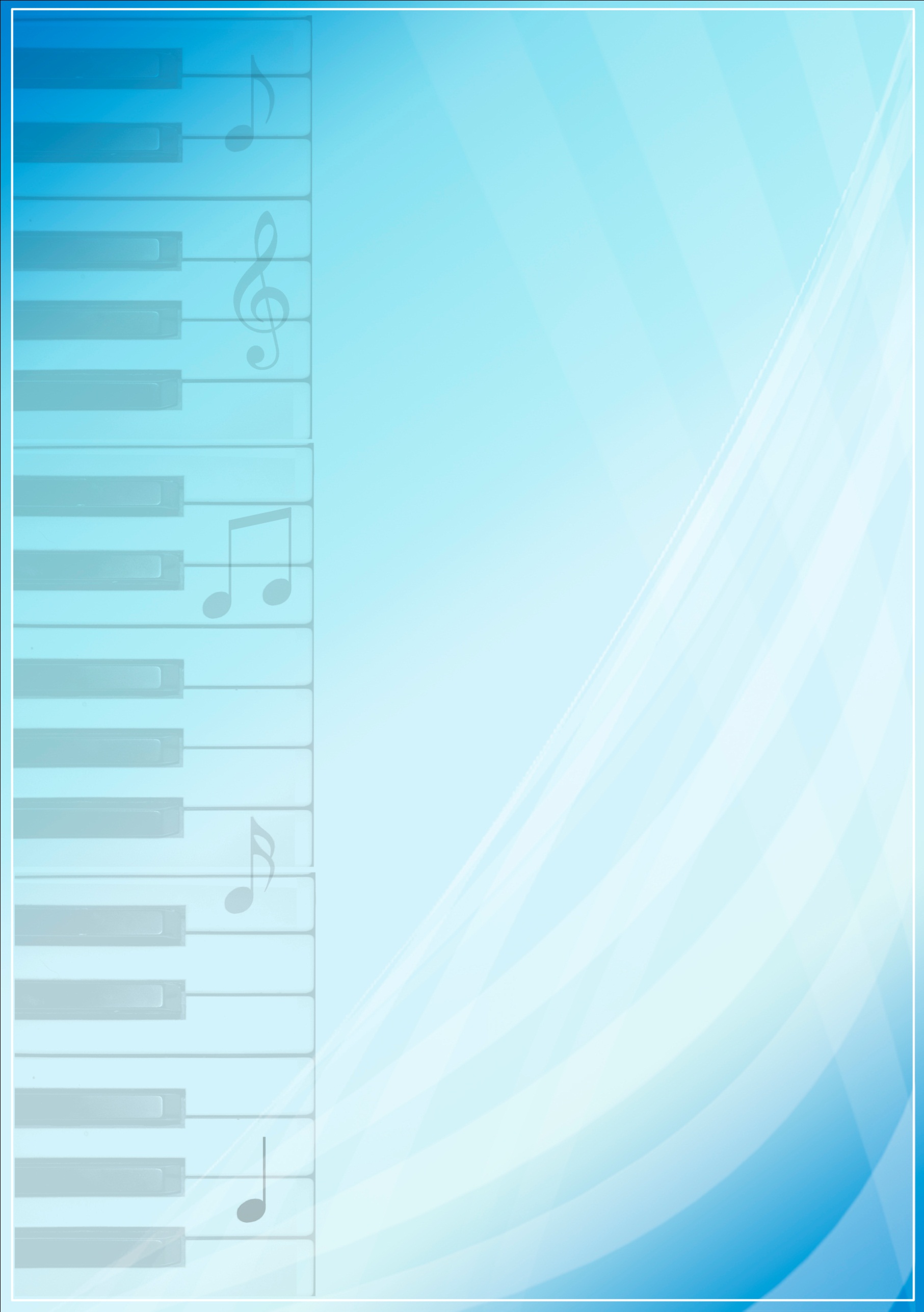 ДОПОЛНИТЕЛЬНАЯ 
ИНФОРМАЦИЯ
Навыки работы с ПК: Ms Office, Word, PowerPoint
Интересы, предпочтения, хобби: Художественная и народная литература, изучение истории народов Кавказа и Востока, рисование нетрадиционным методом.
Раздел 2
Ресурсное обеспечение
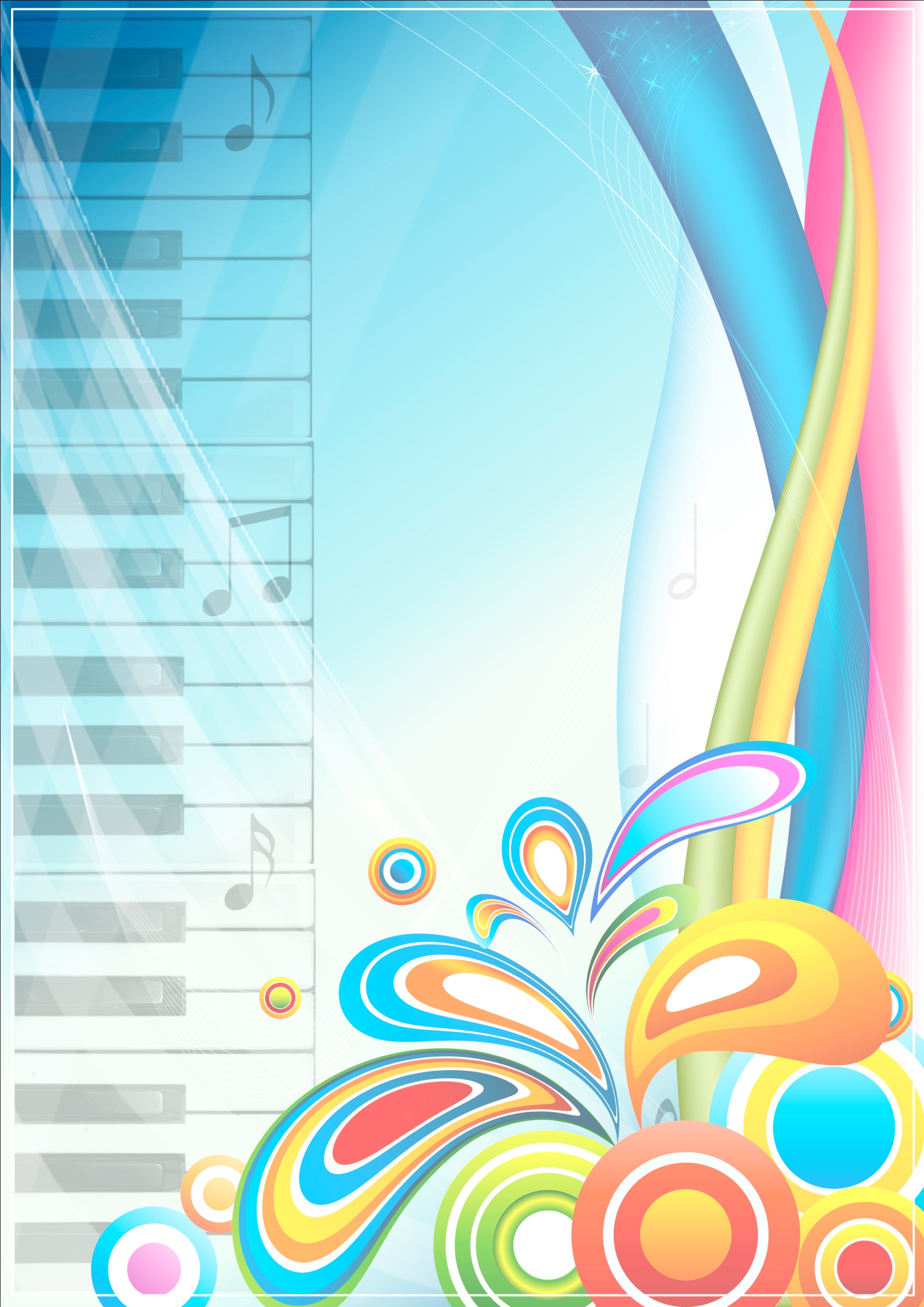 Список научно-методического обеспечения:
Использование методических материалов и учебно-методической литературы
Использование ИКТ  в образовательном процессе
Информация об участии в профессиональных и творческих педагогических конкурсах, проведении семинаров 
страницы в сетевых сообществах: 
http://www.maaam.ru
http://nsportal.ru
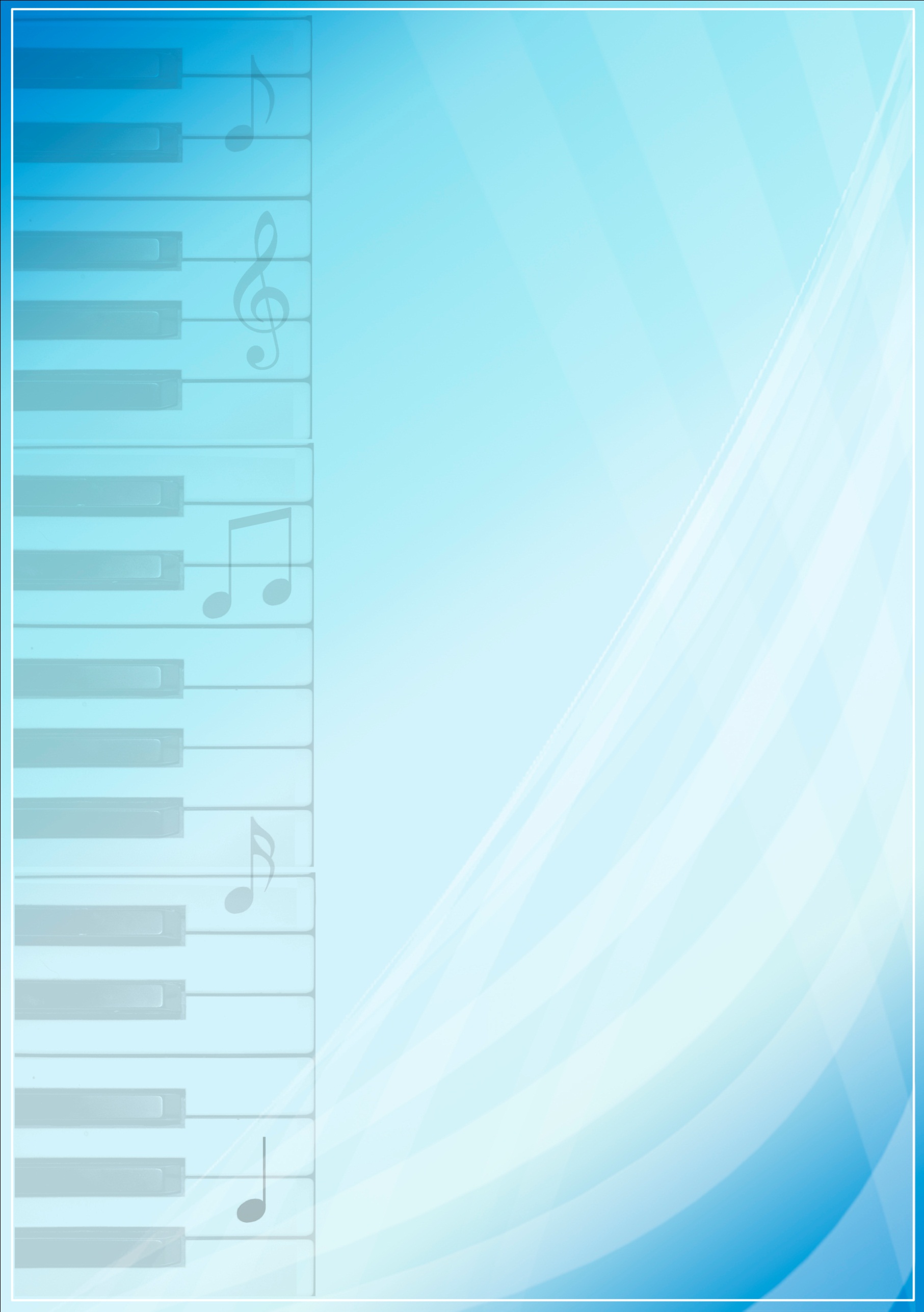 Использование методических материалов и учебно-методической литературы:
Алиева Т.И., Арнаутова Е.П., Протасова Е.Ю. Безопасность на улице: Программно-методическое пособие. М.: Изд. дом «Карапуз», 1999.
Арушанова А.Г. Речь и речевое общение детей: Книга для воспитателей детского сада. М.: Мозаика-Синтез, 1999.
Аппликация в детском саду/ А.Н. Малышева, Н.В. Ермолаева;-Ярославль: Академия развития, 2008.-144 с.
Давидчук А.Н. Индивидуально-ориентированное обучение младших дошкольников: Методическое пособие для воспитателей. М.: Мозаика-Синтез, 2000.
Дыбина О.В. Рукотворный мир: Сценарии игр-занятий для дошкольников.- Москва: ТЦ «Сфера», 2000.-96 с.
Истоки» под редакцией Л.Е.Курнешовой: базисная программа развития ребёнка-дошкольника. Центр «Дошкольное детство им. А.В.Запорожца».
Колесникова Е.В. Математика для дошкольников 3-4 лет: Сценарии занятий по развитию математических представлений.-Москва: ТЦ Сфера, 2002.-48 с.
 Новоселова С.Л. Развивающая предметная среда: Методические рекомендации по проектированию вариативных дизайн-проектов развивающей предметной среды в детских садах и учебно-воспитательных комплексах. М., 1995.
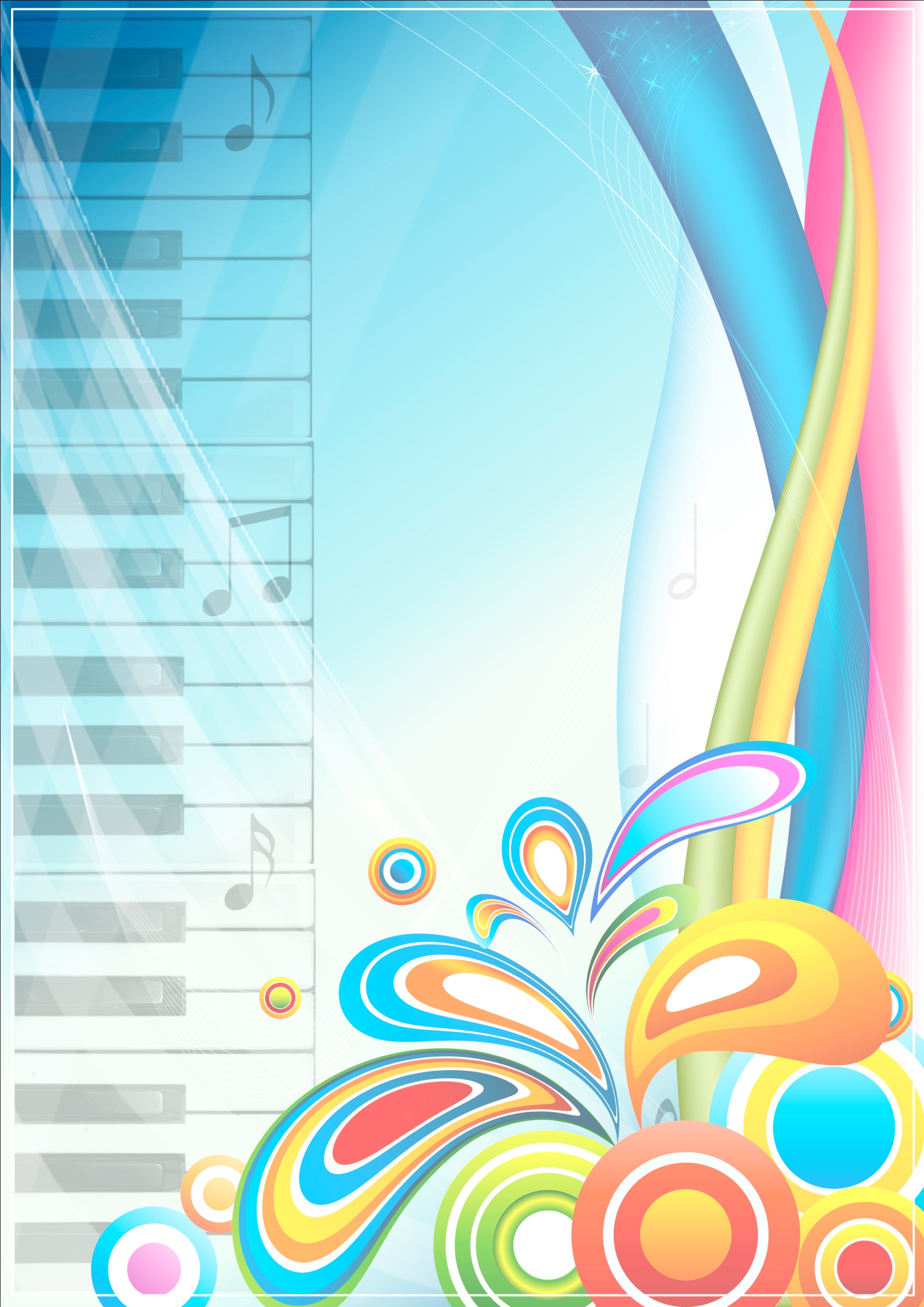 Раздел 3
Методическая копилка
Конспекты занятий
 Сценарии праздников, развлечений
 Родительские собрания
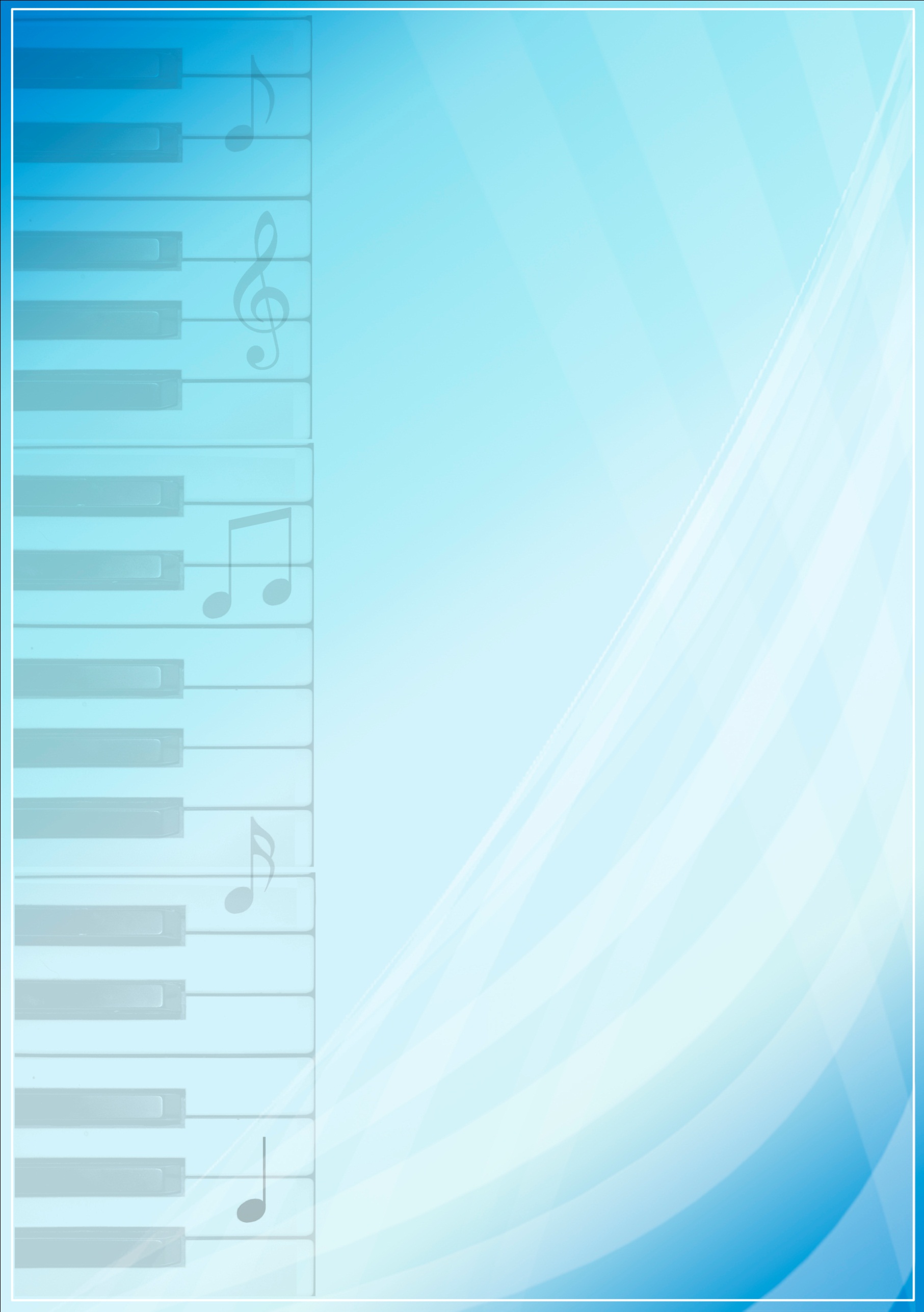 ПЕРЕЧЕНЬ МЕТОДИЧЕСКИХ РАЗРАБОТОК
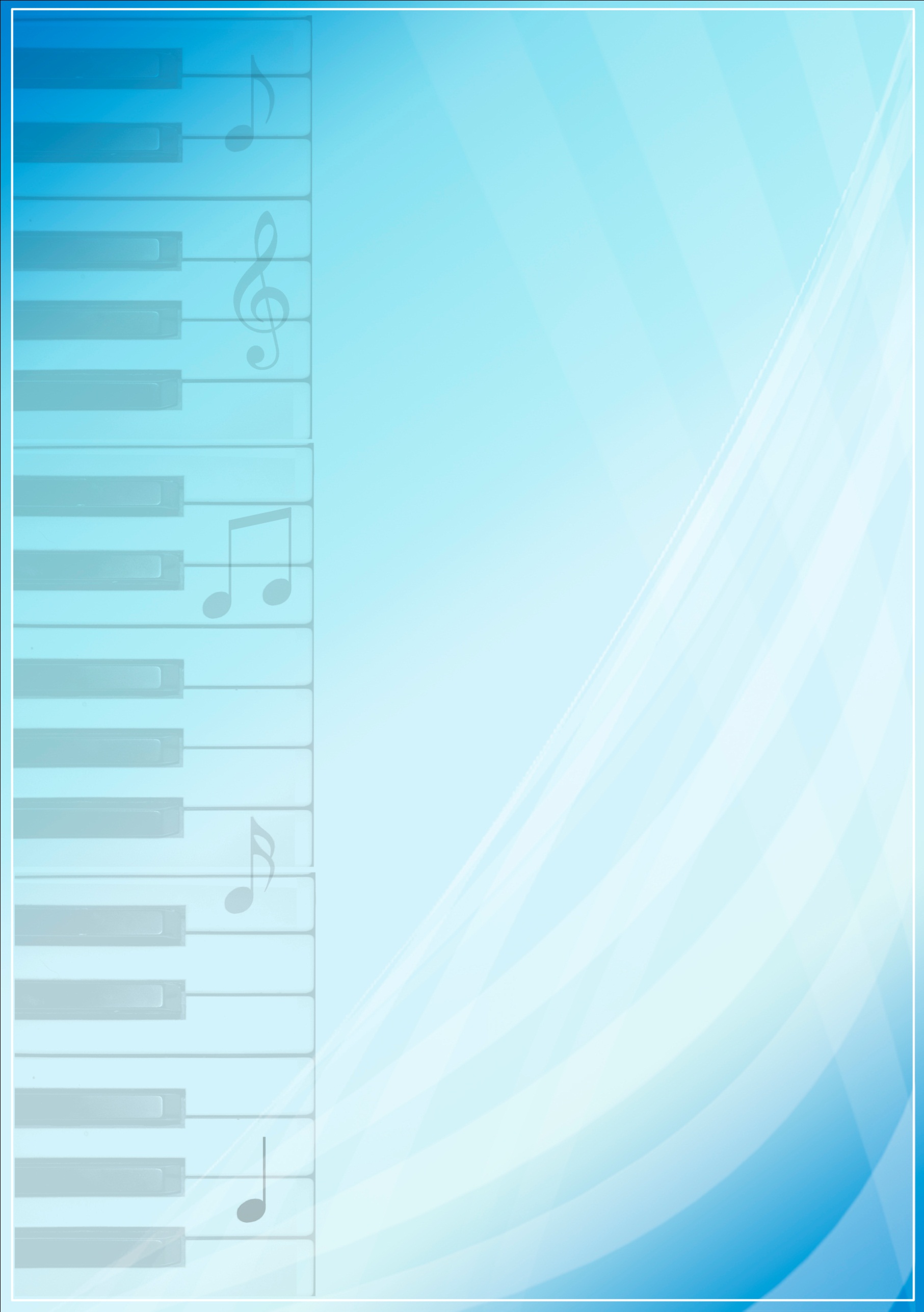 Документы и материалы по самообразованию
Курсы повышения квалификации:
«Организация образовательного процесса для детей раннего возраста (0-3) в условиях реализации ФГОС ДО» (2018 год)
«Правила гигиены. Особенности работы детского сада в условиях сложной санитарно-эпидемиологической обстановки. Использование новейших технологий в организации дошкольного образования» (2020 год)
«Основы обеспечения информационной безопасности детей» (2020 год)
Методическая тема по самообразованию:
«Развитие речи детей посредством ознакомления с окружающим миром»
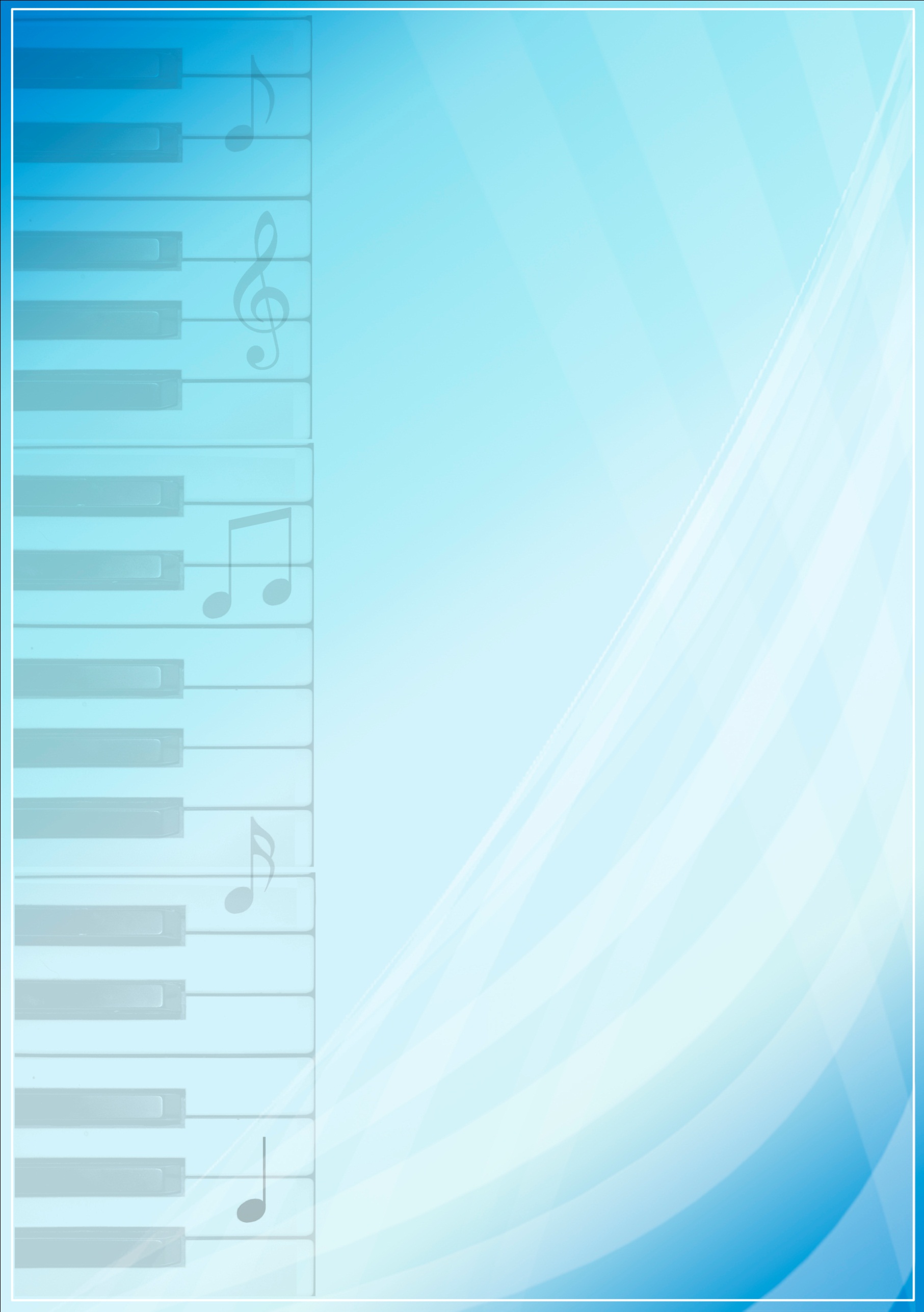 Достижения воспитанников
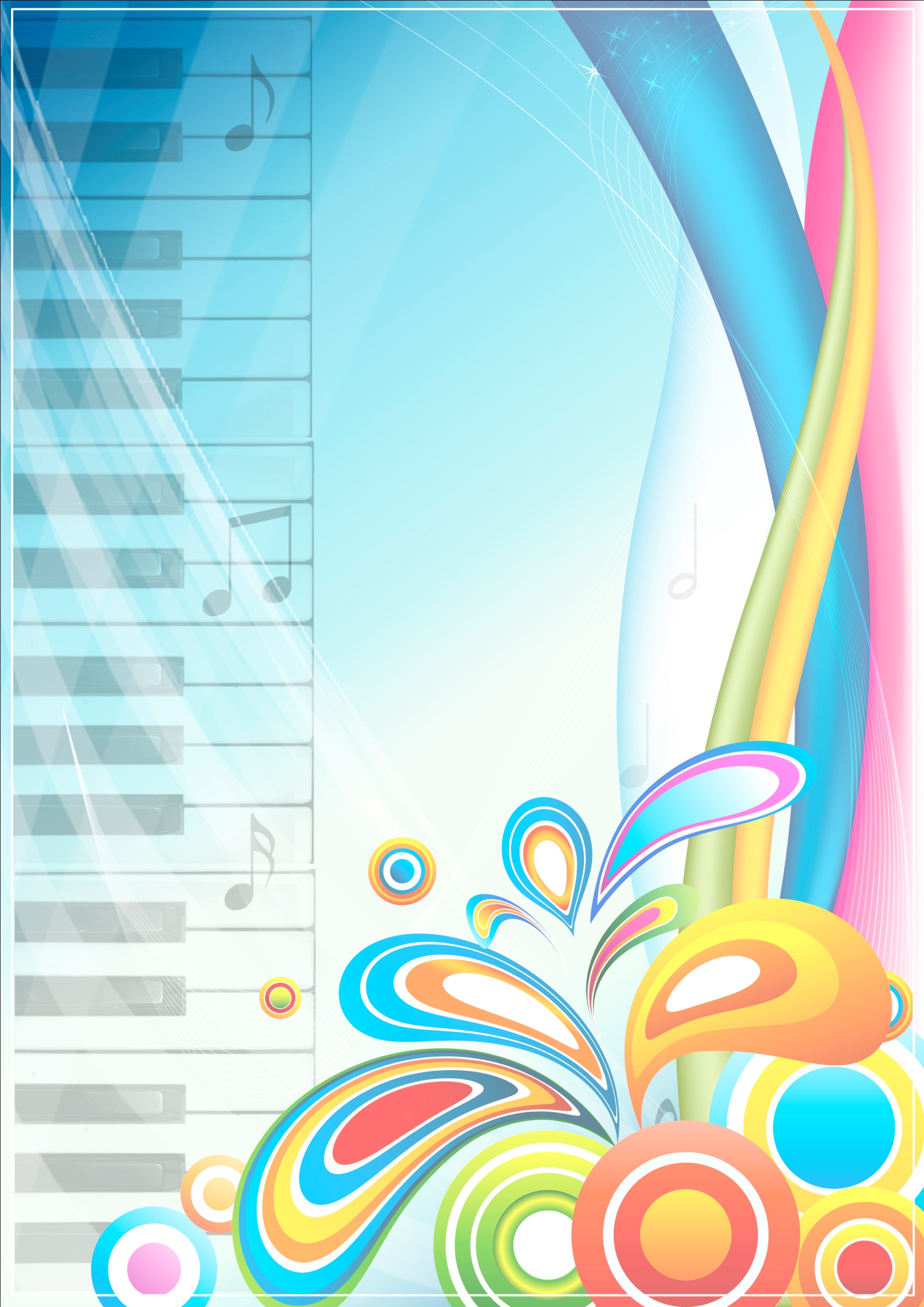 ФОТОМАТЕРИАЛЫ
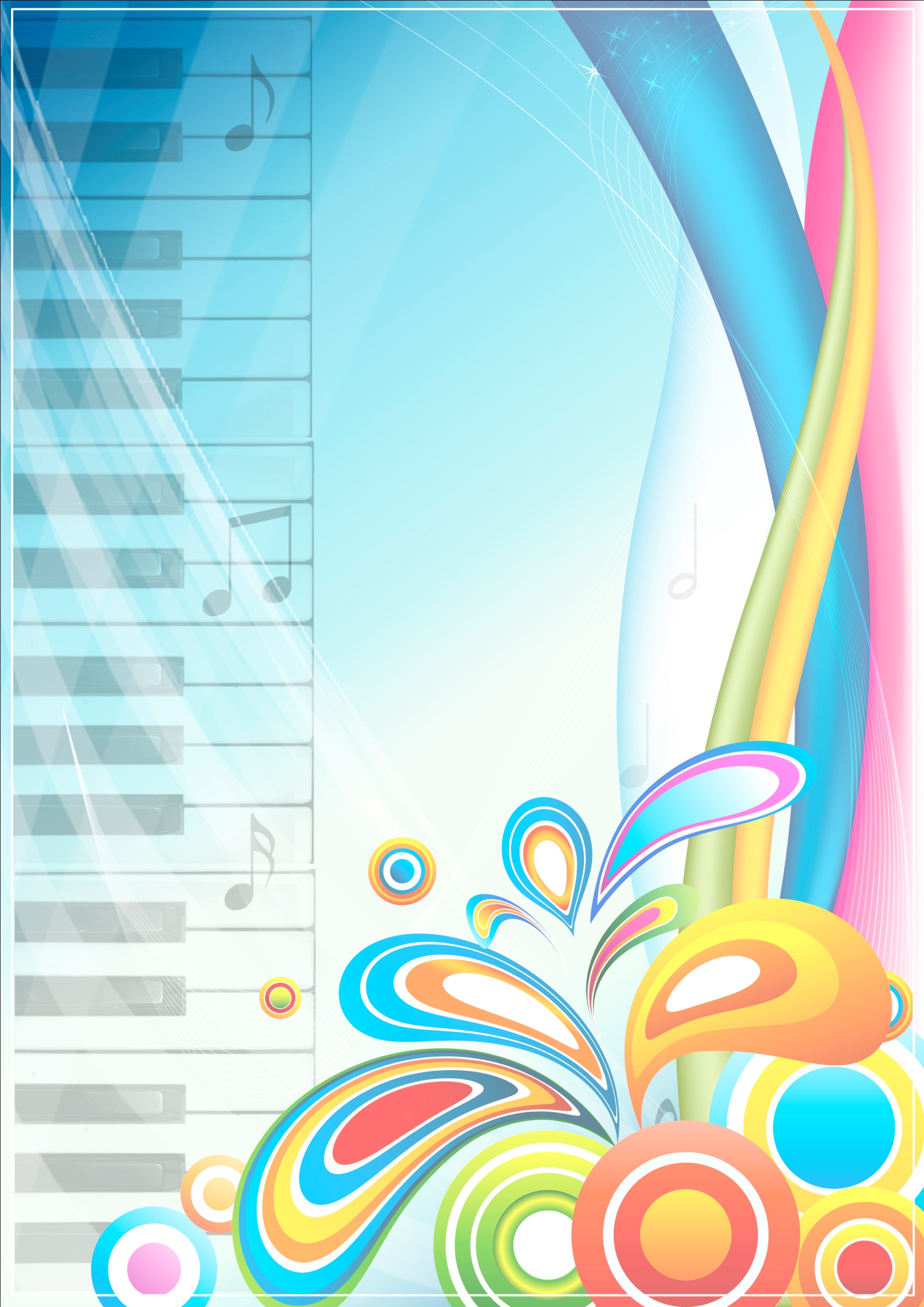 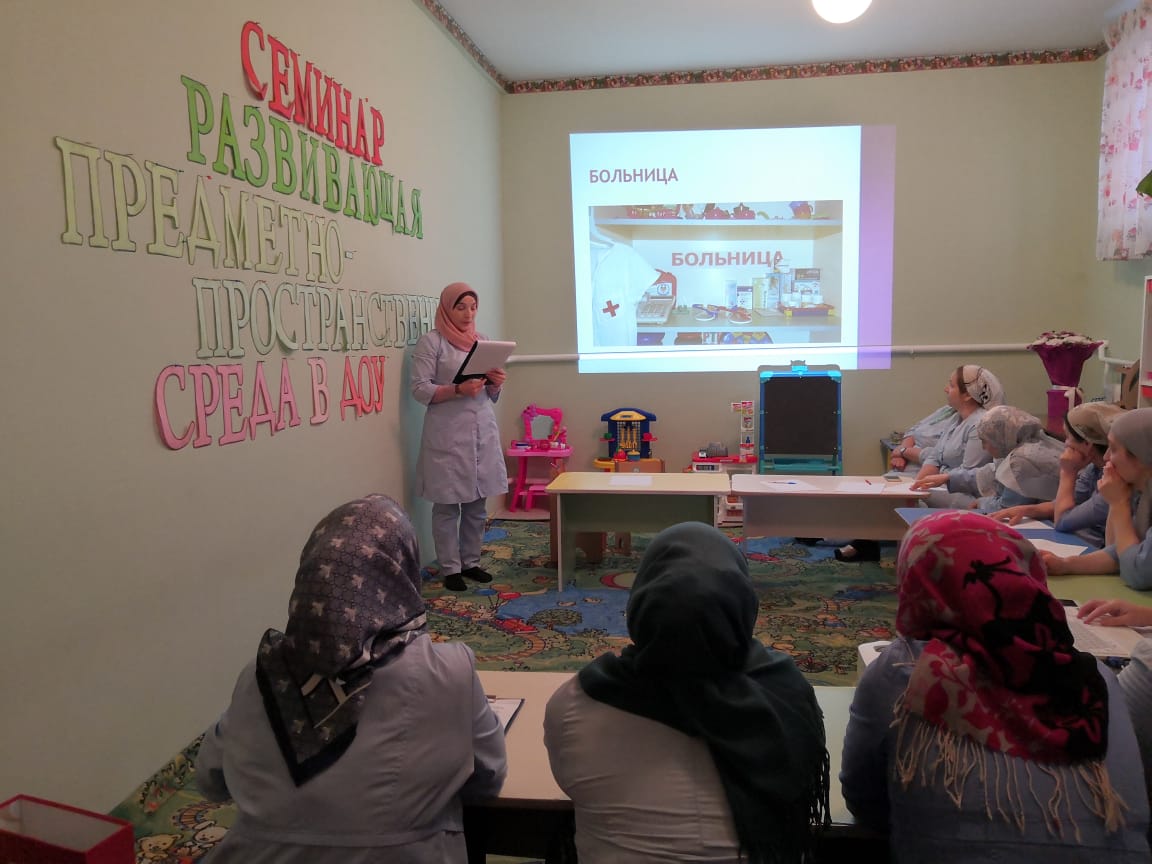 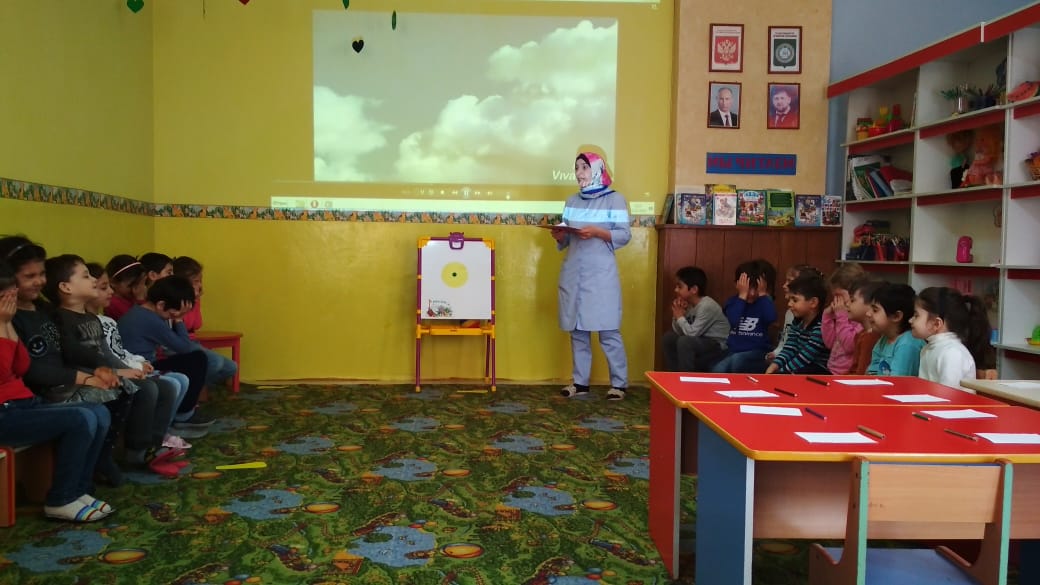 Семинар «Развивающая предметно-пространственная среда в ДОУ»
ООД «Путешествие в страну Красивой речи»
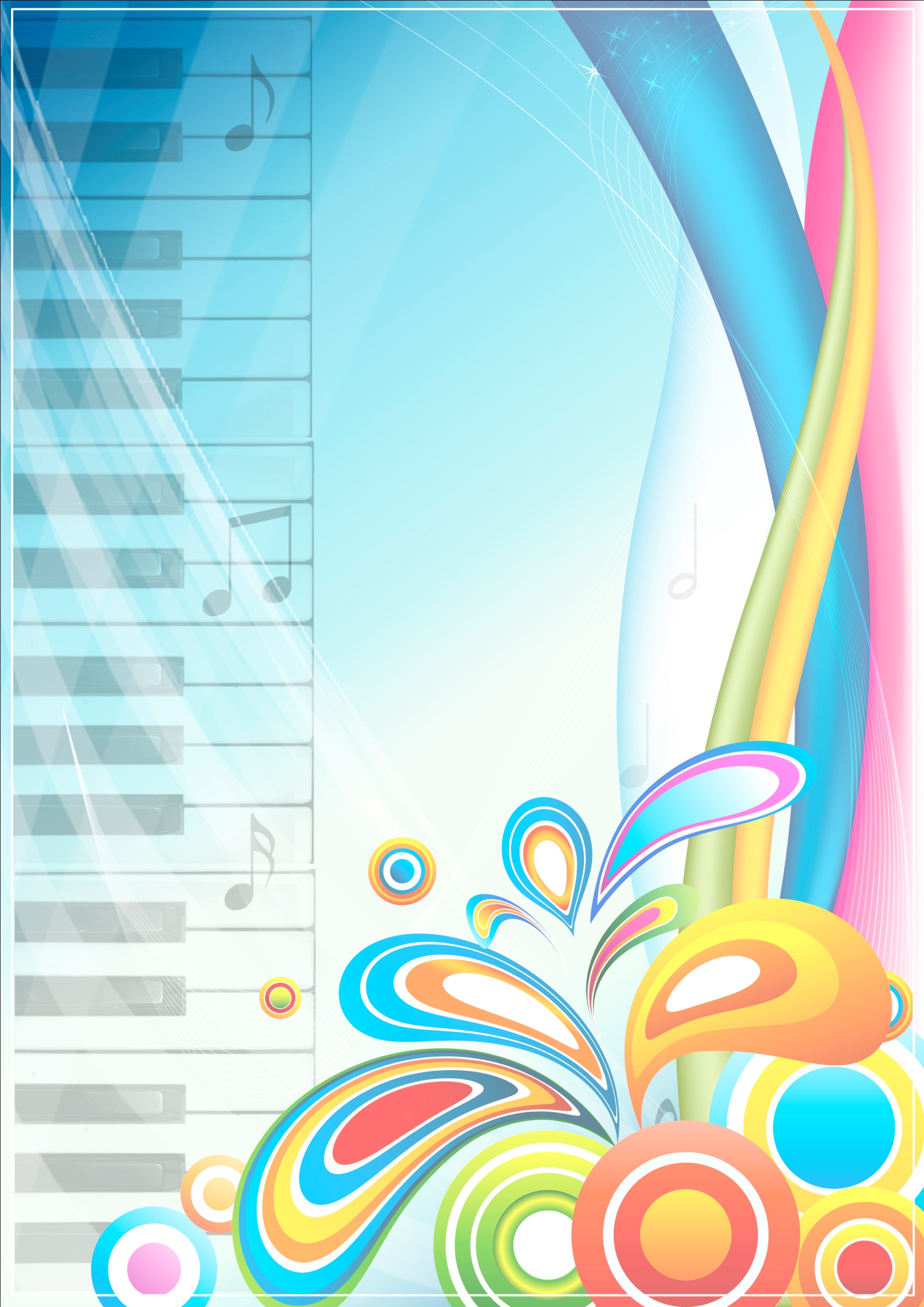 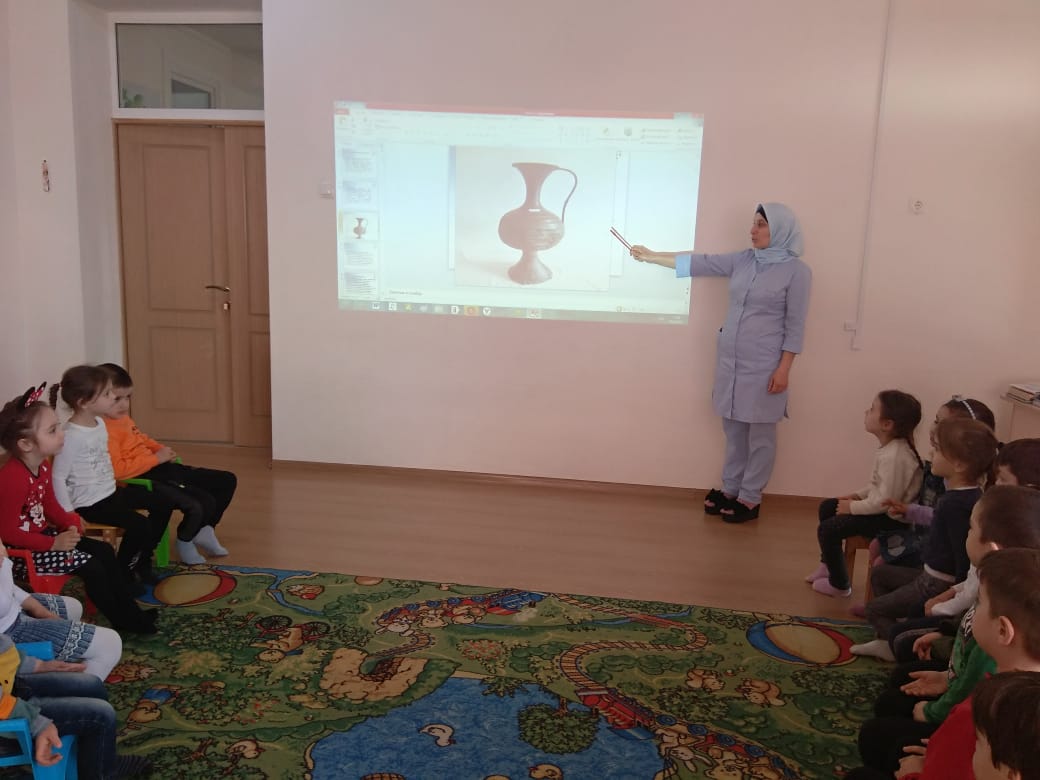 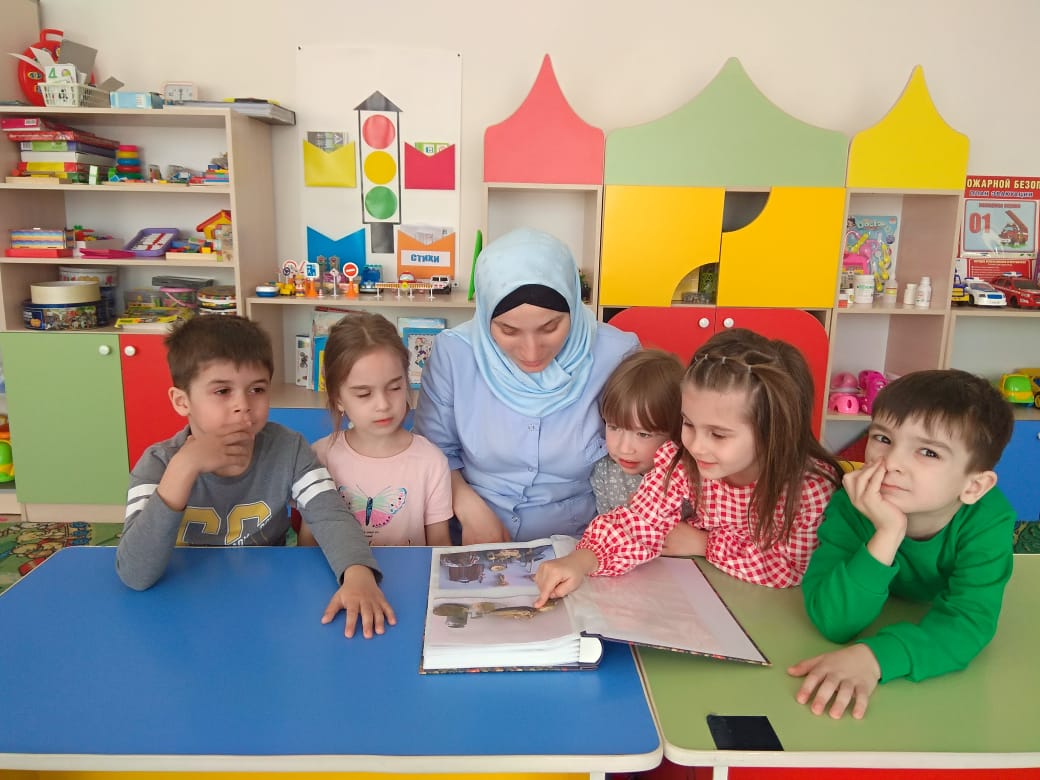 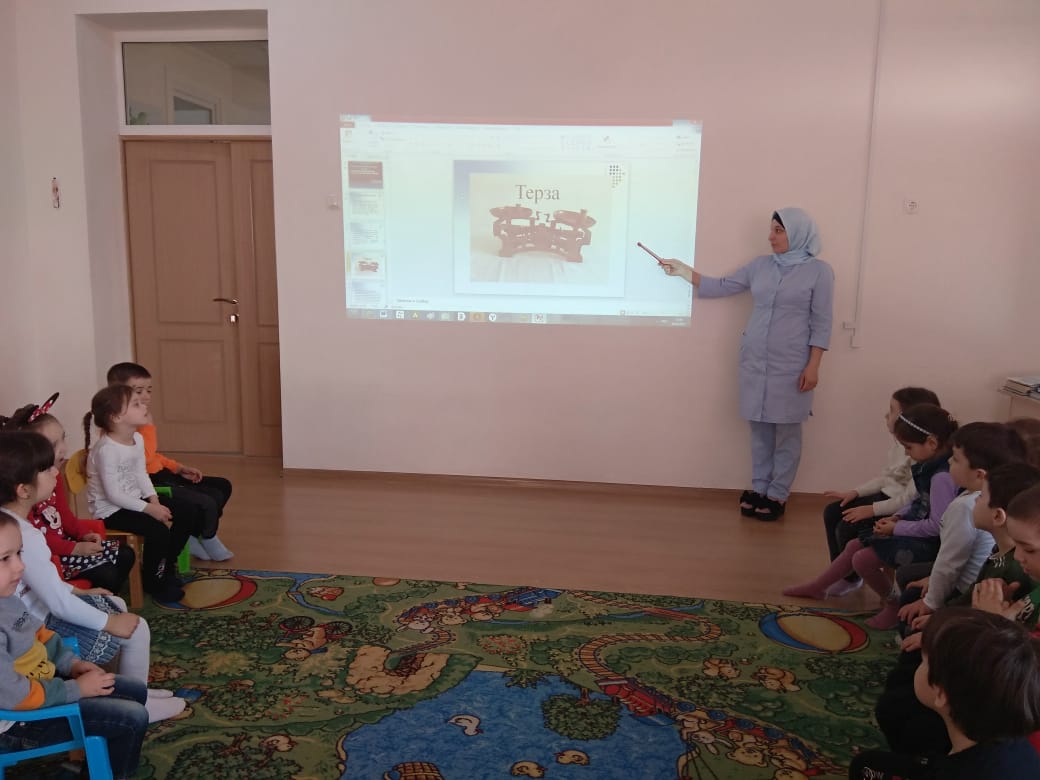 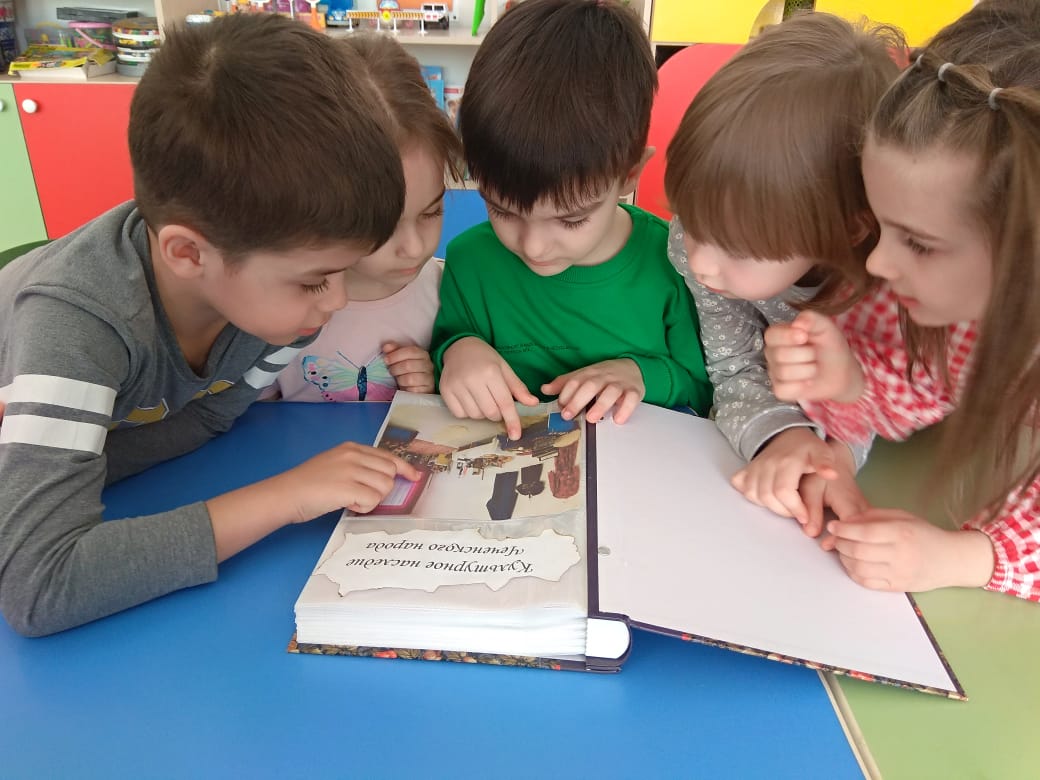 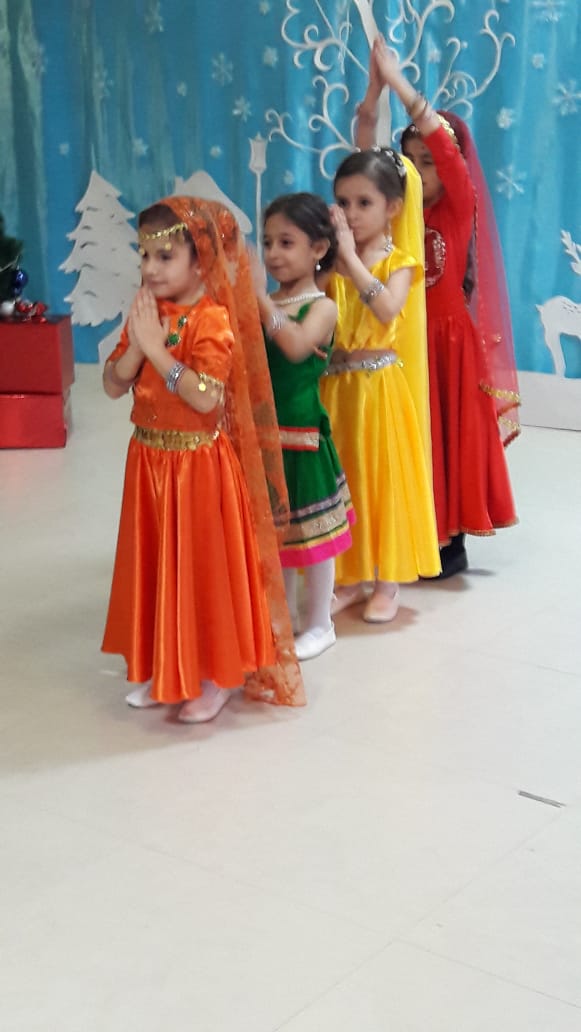 «ИНДИЙСКИЙ ТАНЕЦ»
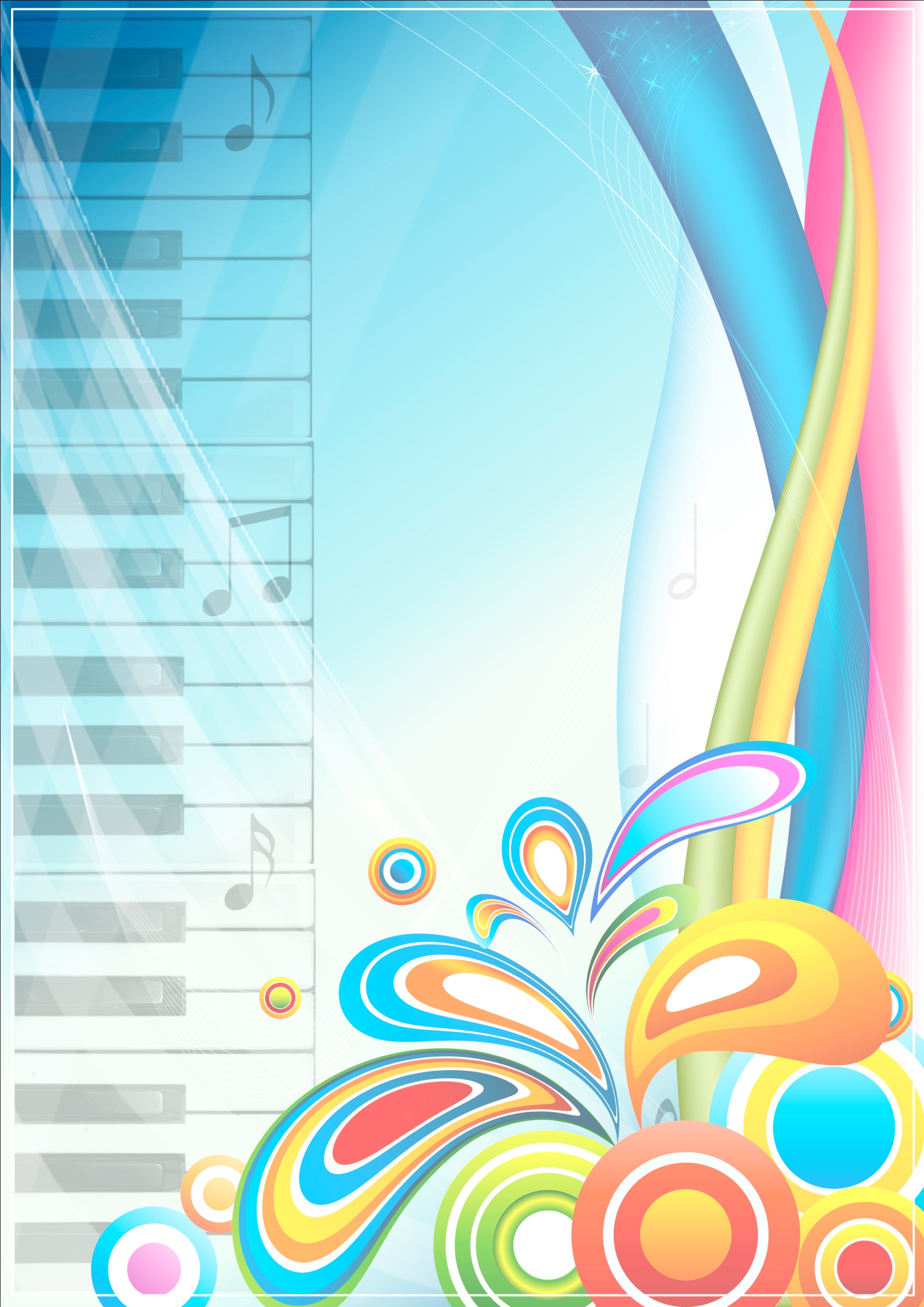 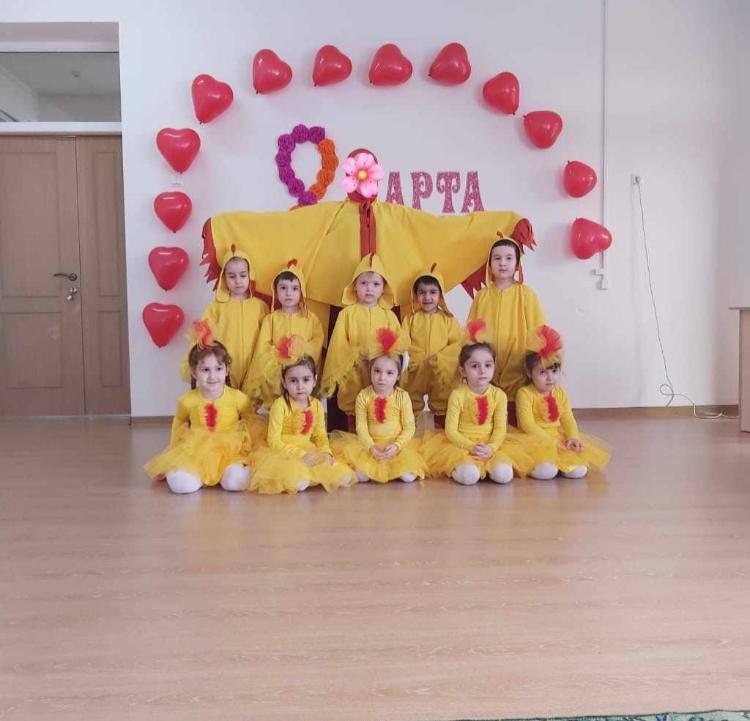 УТРЕННИК «8 марта»
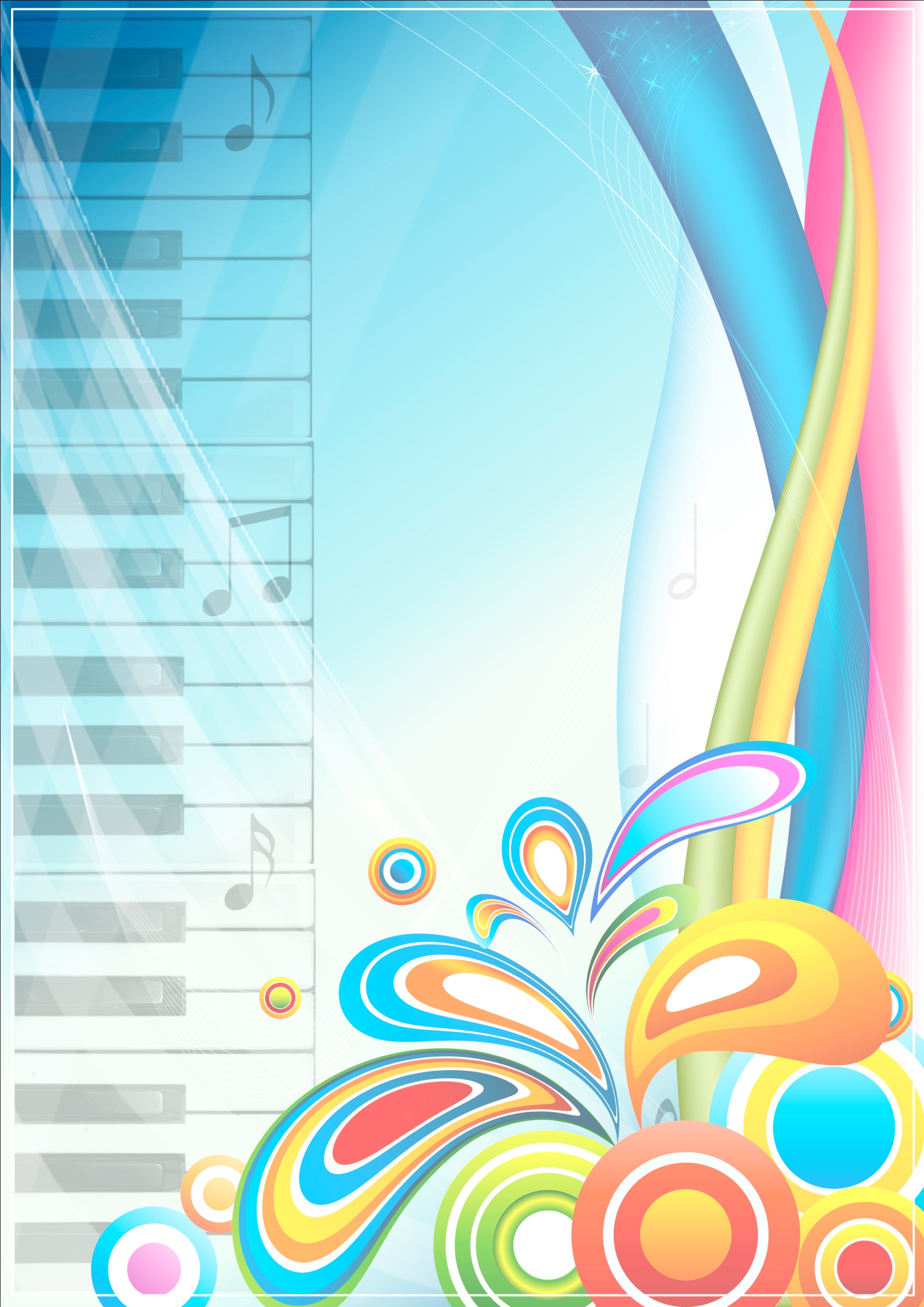 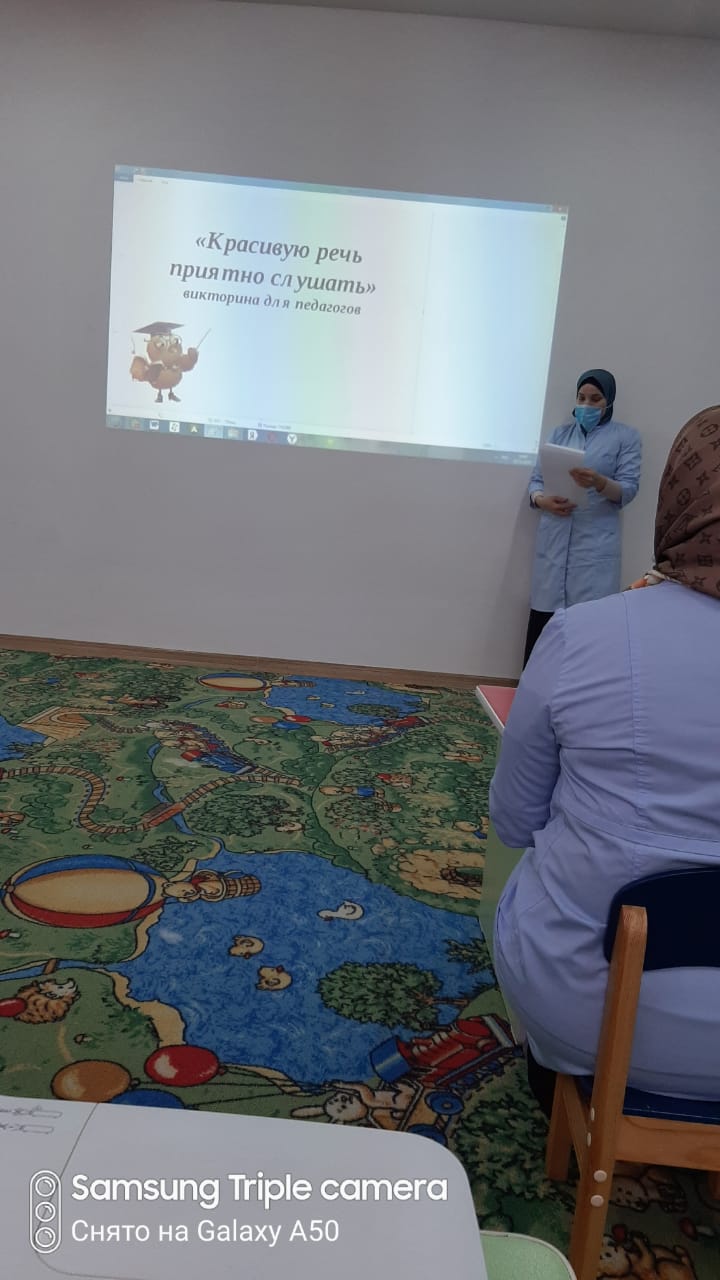 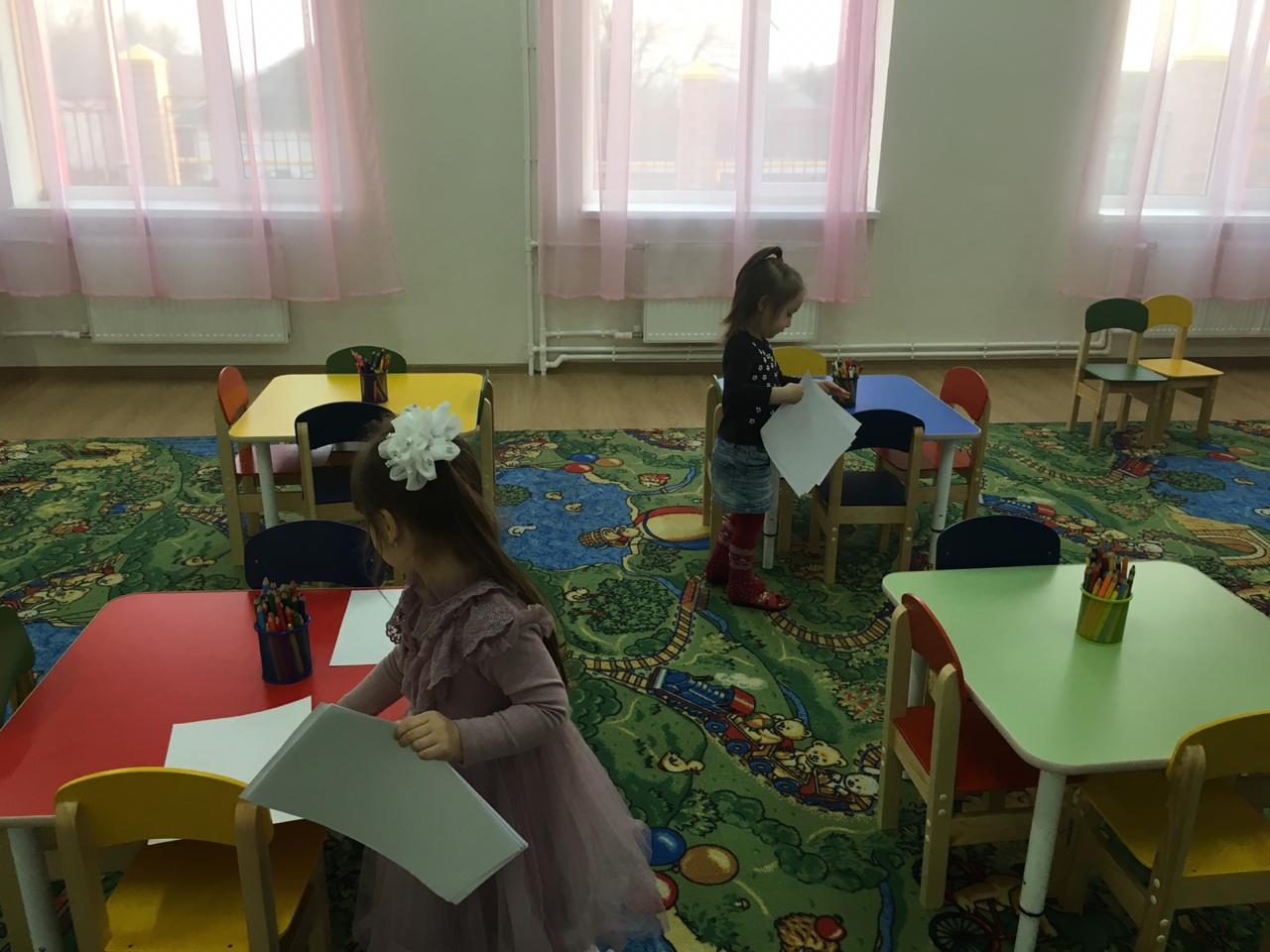 Викторина «Красивую речь приятно слушать»
Помощь воспитателю
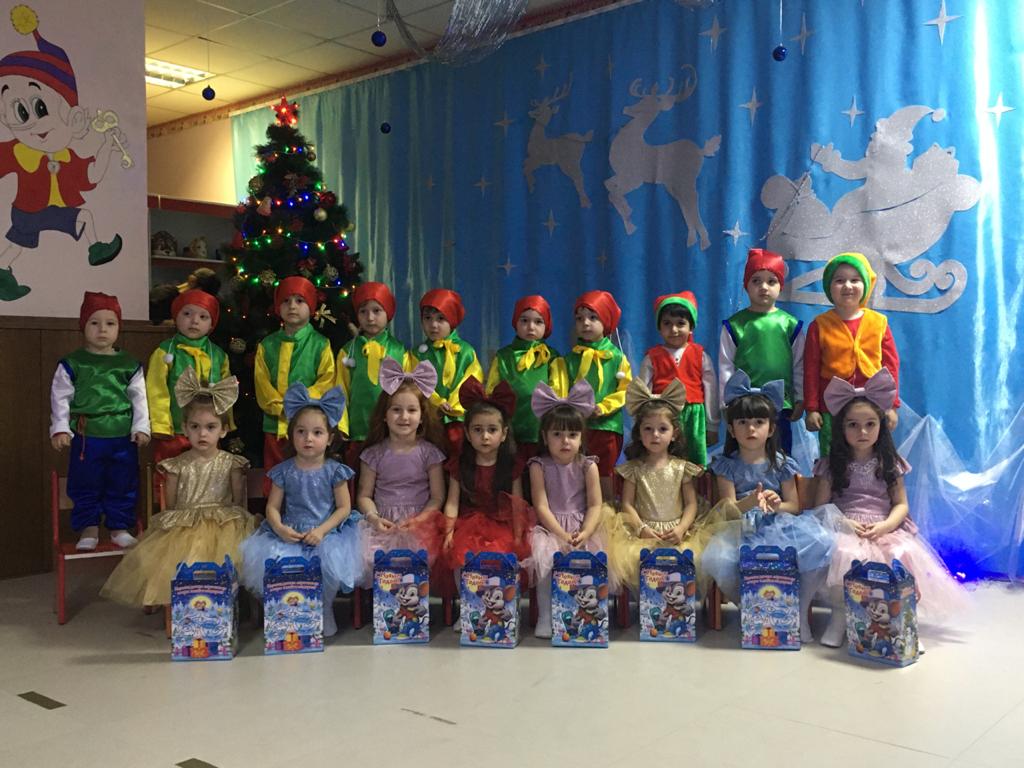 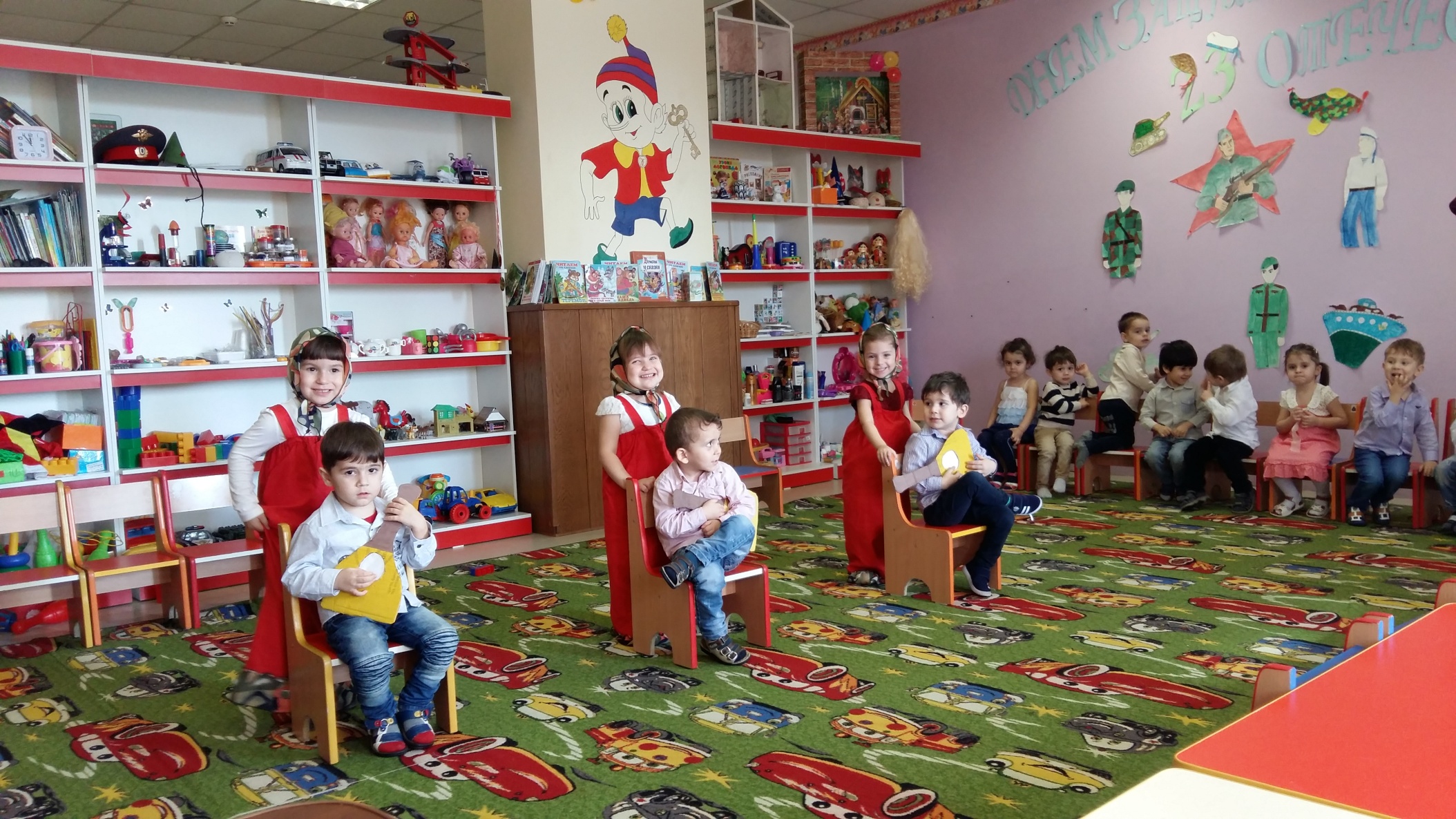 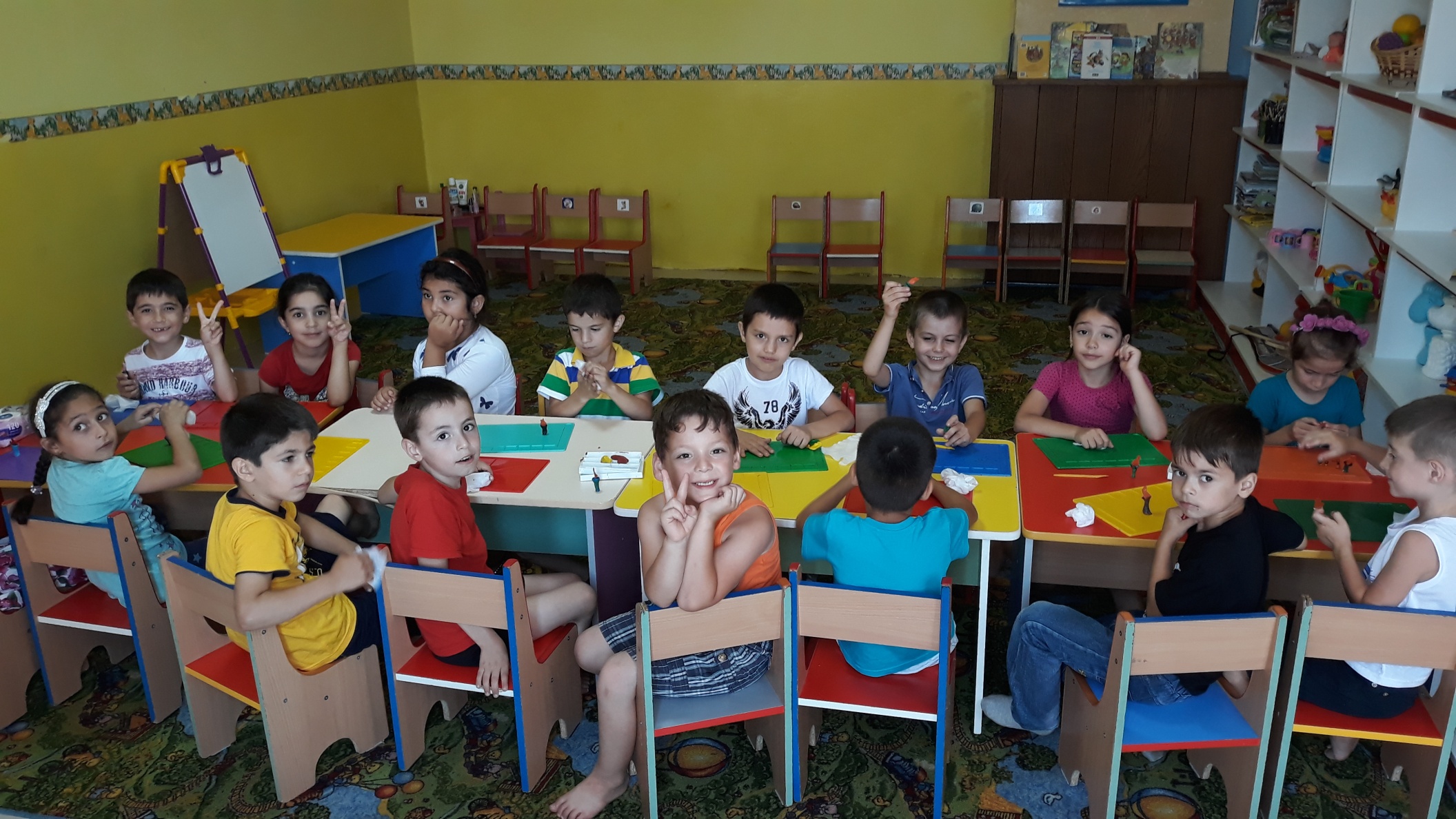 Лепка «Котенок»
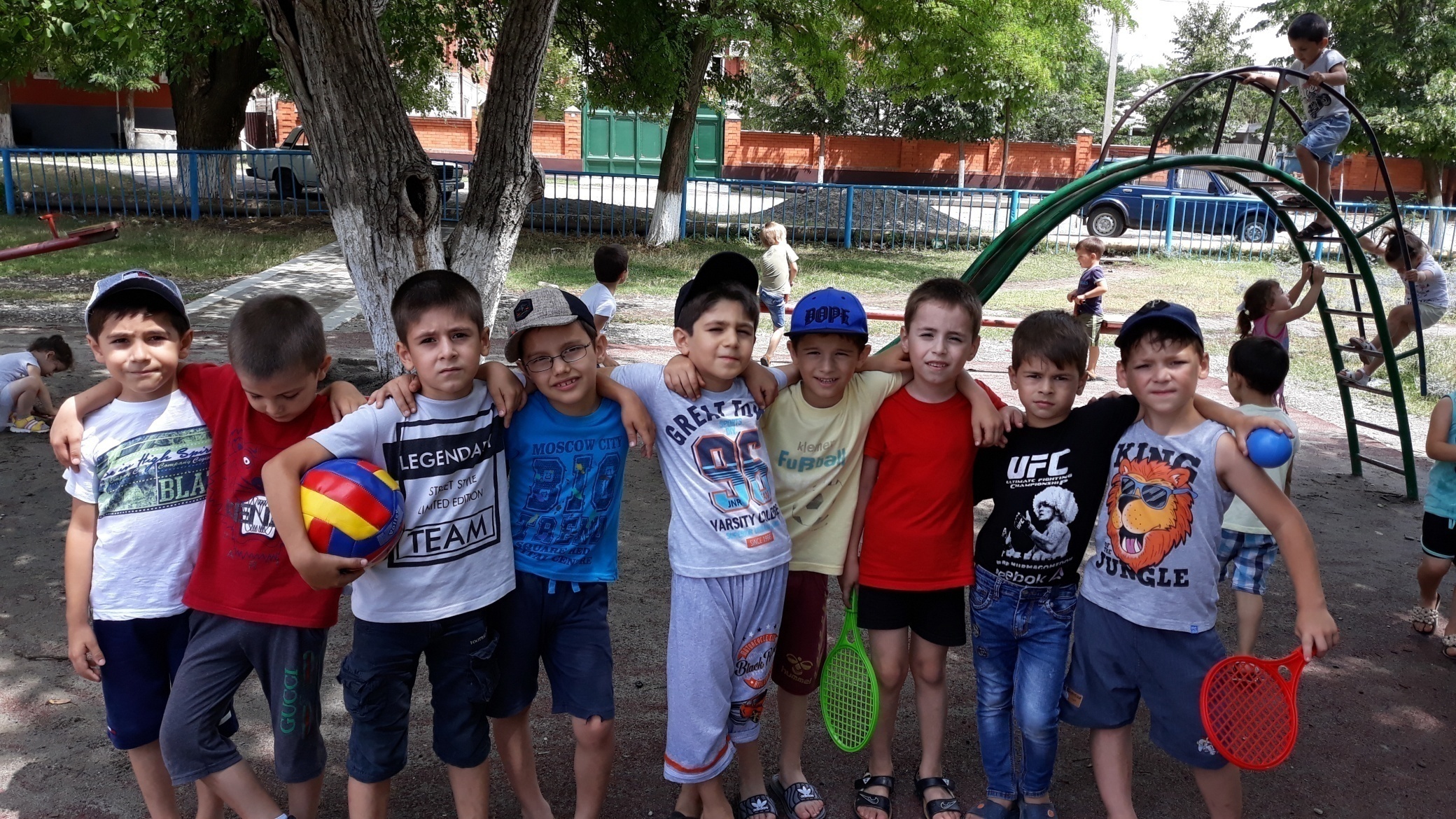 На прогулке
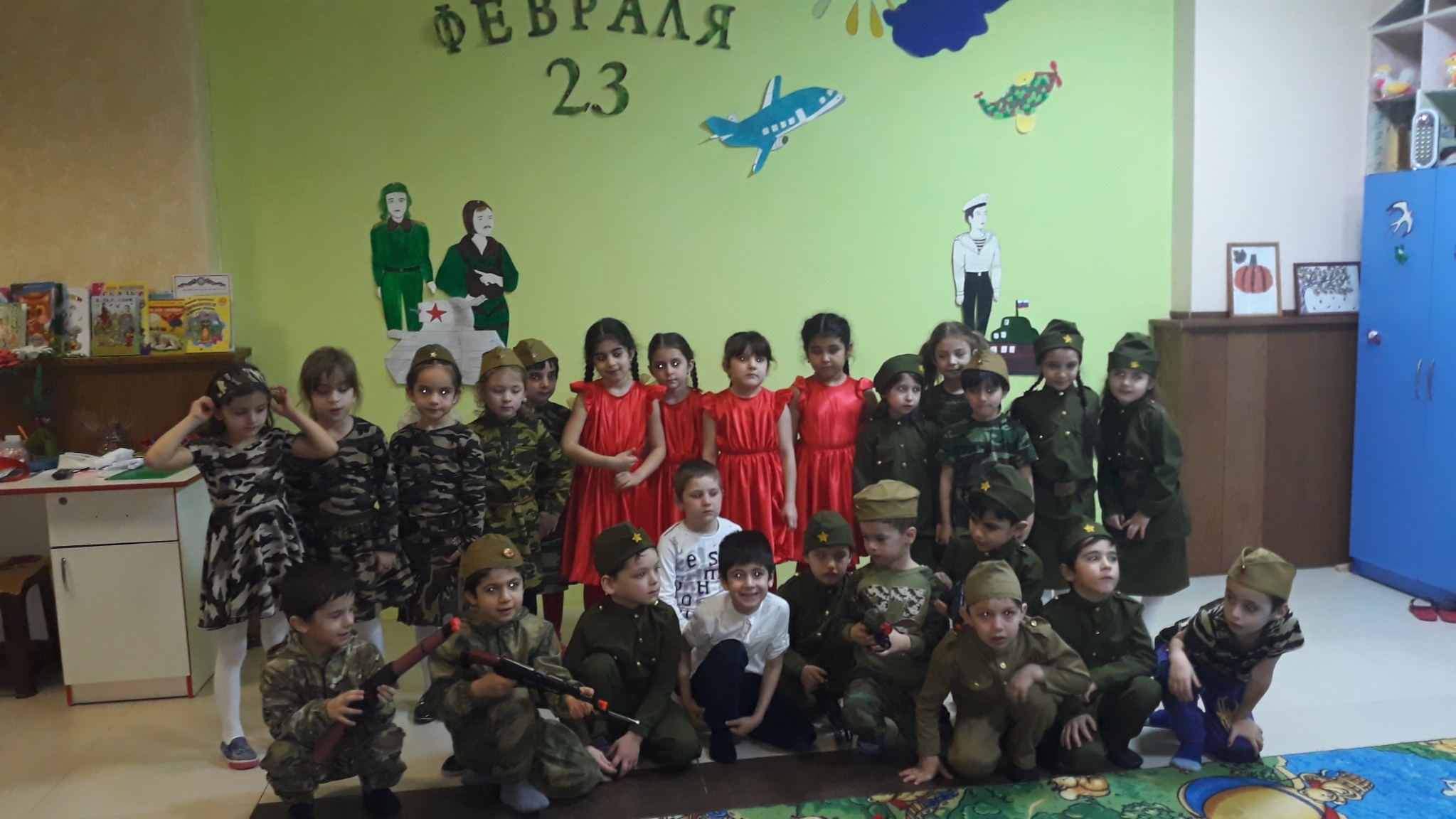 Утренник «День Защитников Отечества»
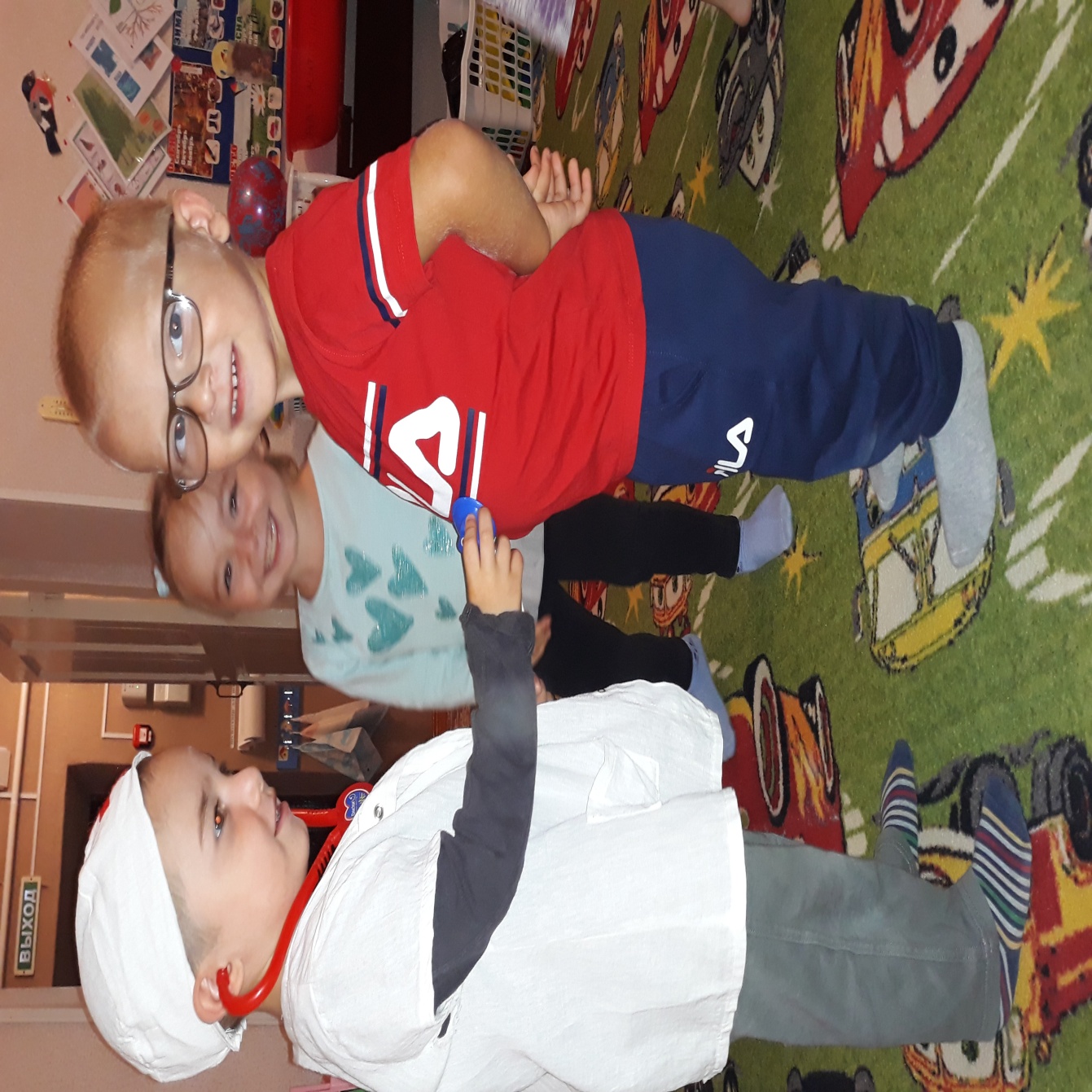 С/Р ИГРА «Больница»
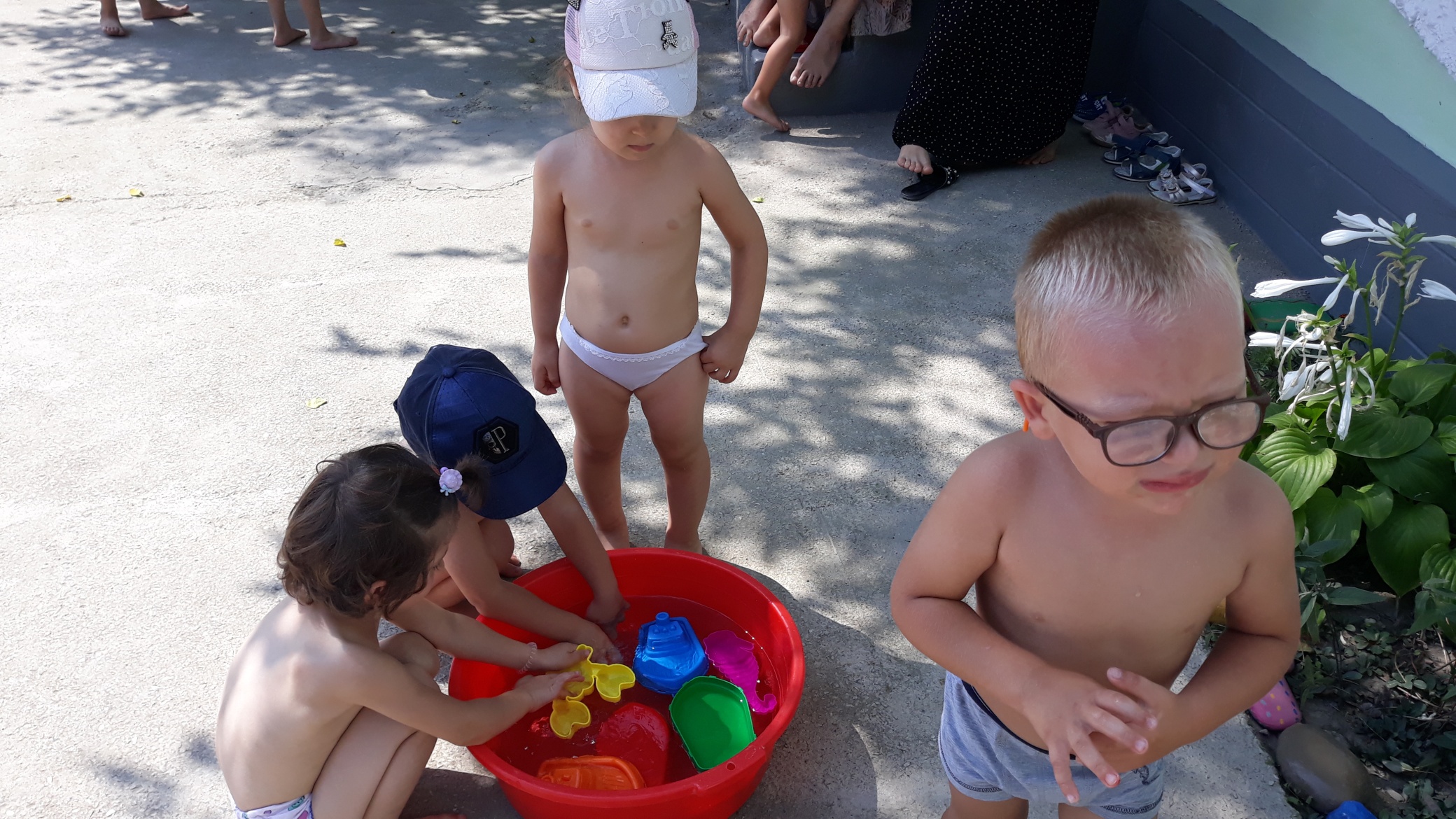 Водные процедуры
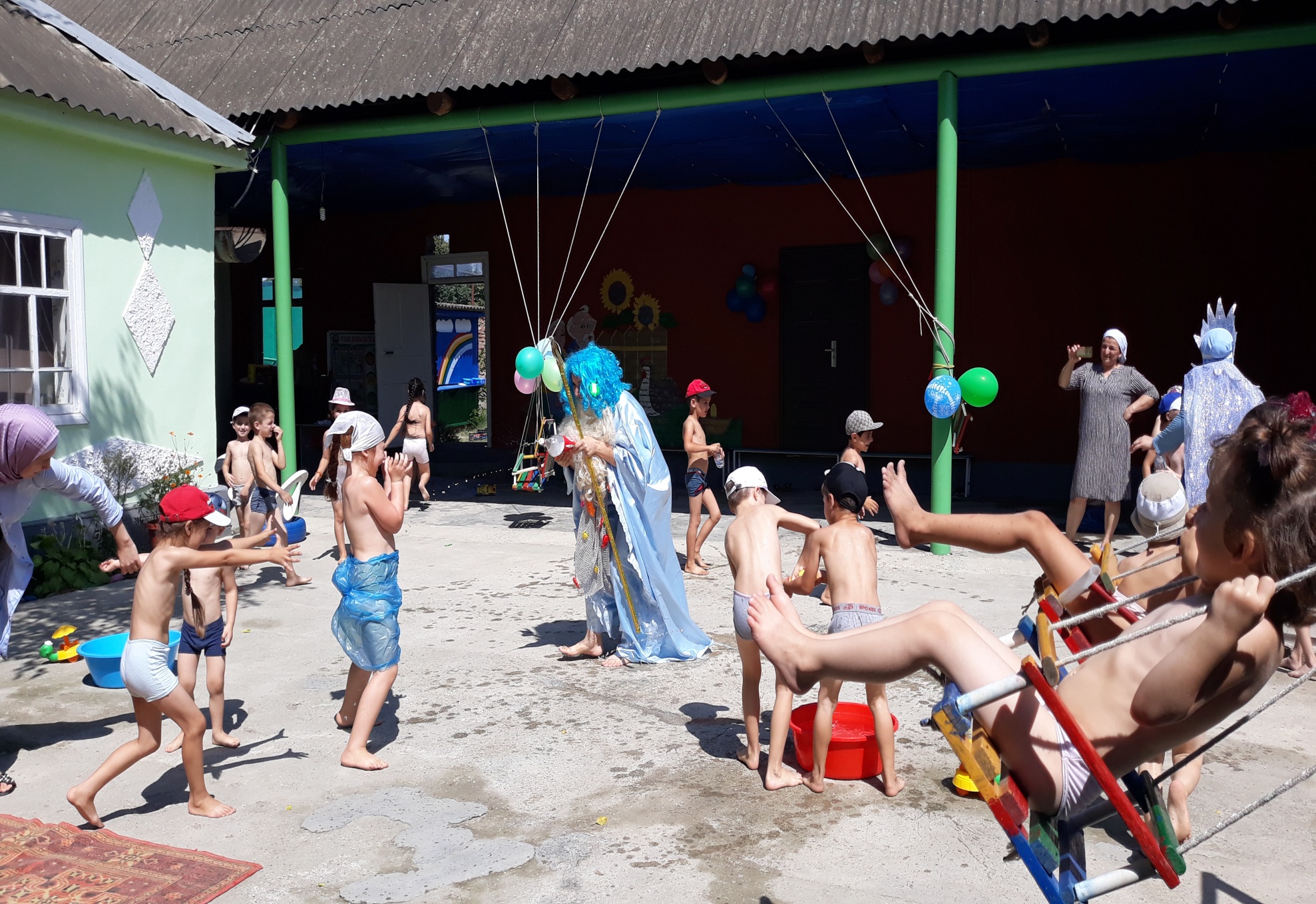 Летние развлечения
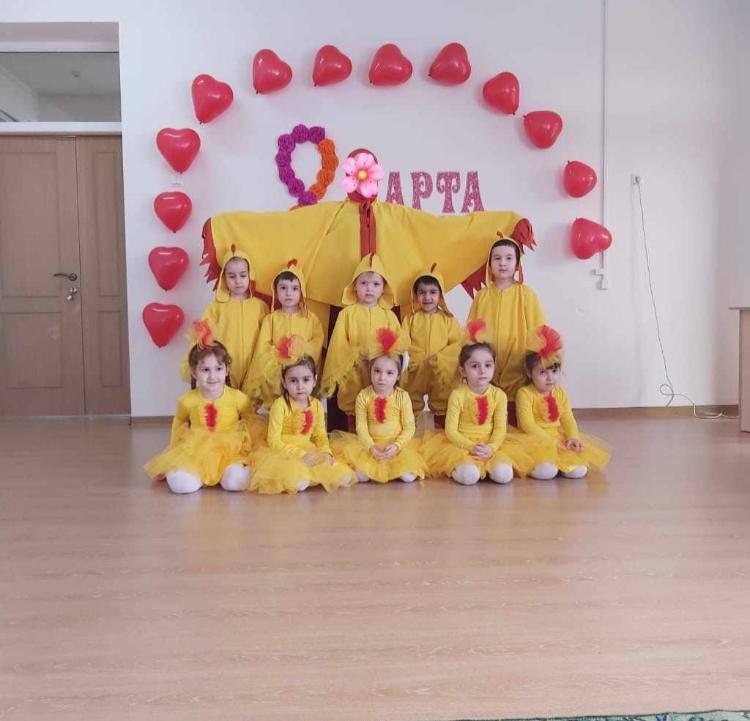 Утренник «8 марта»
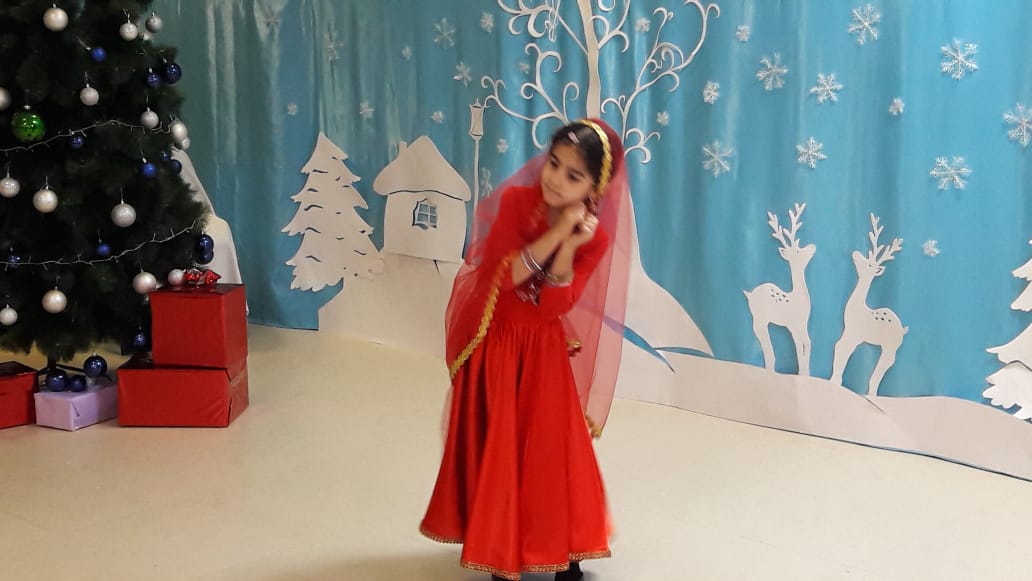 Танец на Новый год
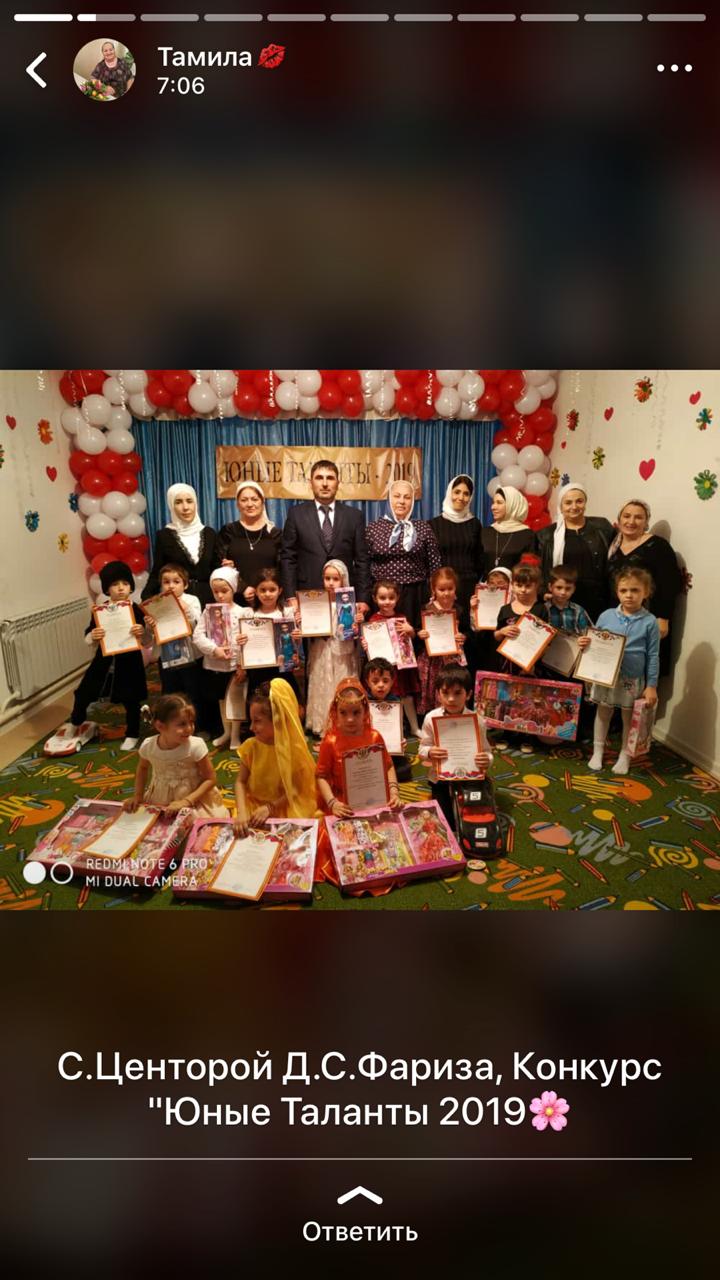 2 место на конкурсе «Юные таланты»
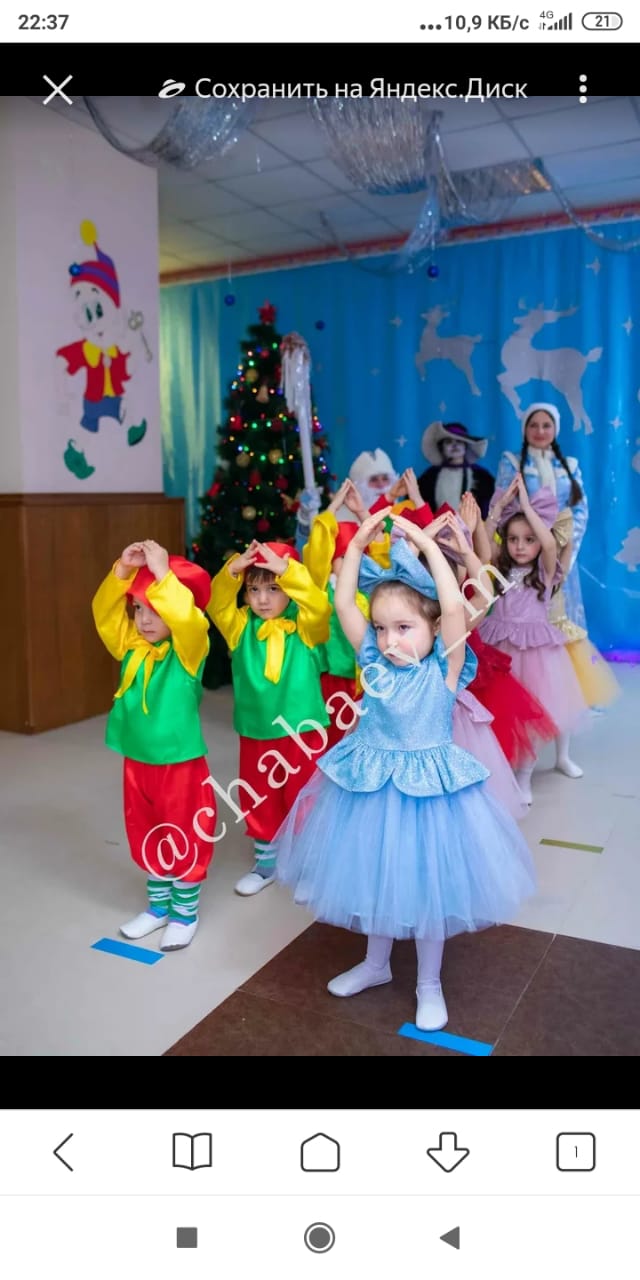 Танец кукол и гномиков
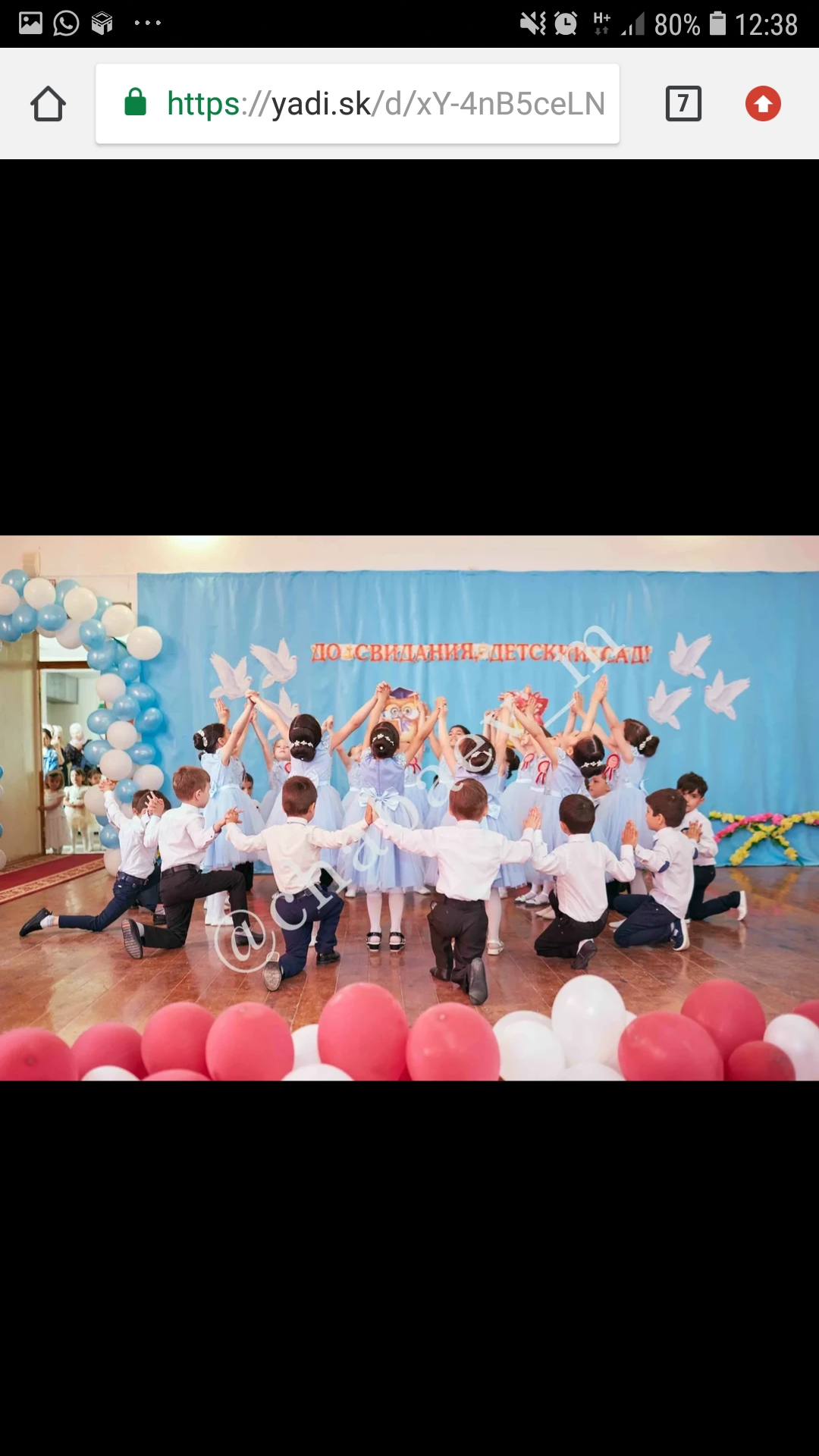 Выпускной 2019
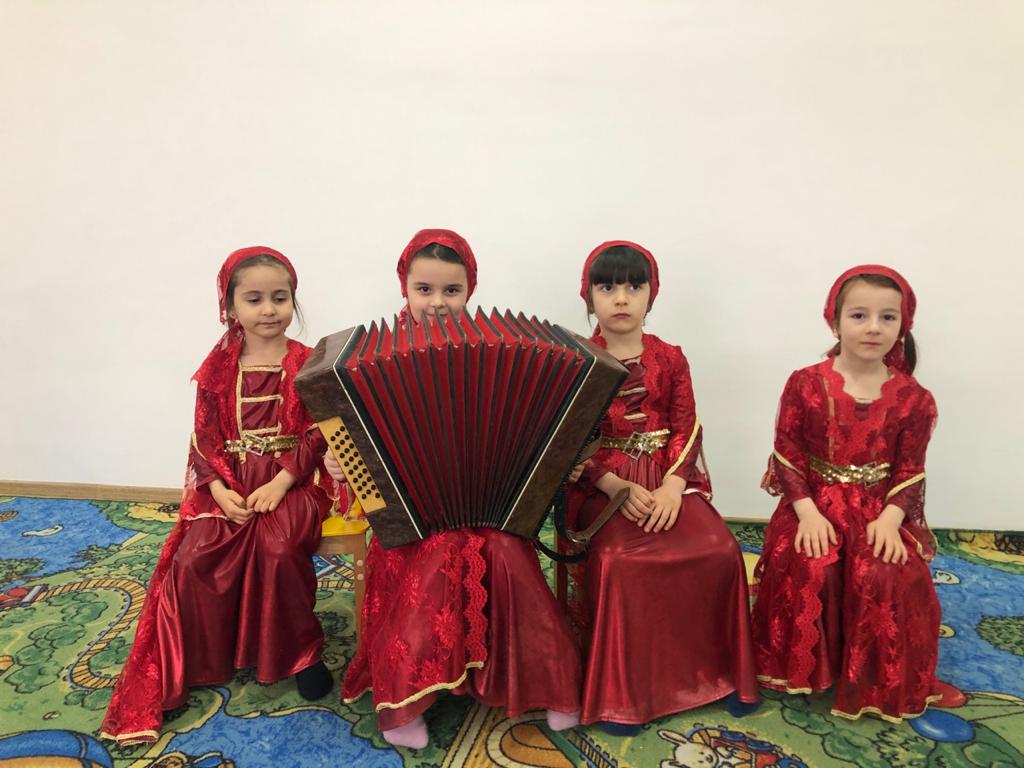 День чеченской женщины
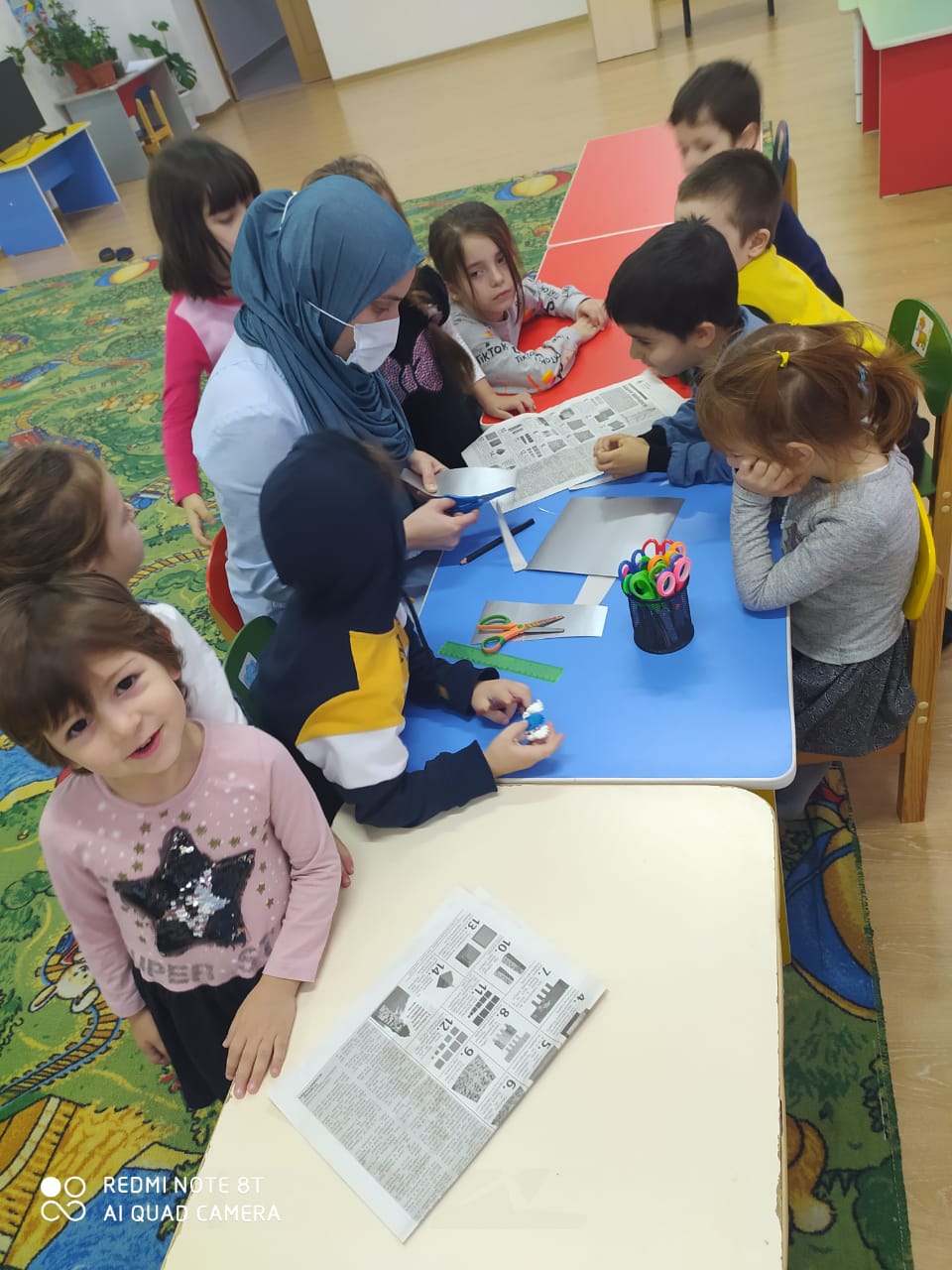 Работа по газете «Берийн беш»
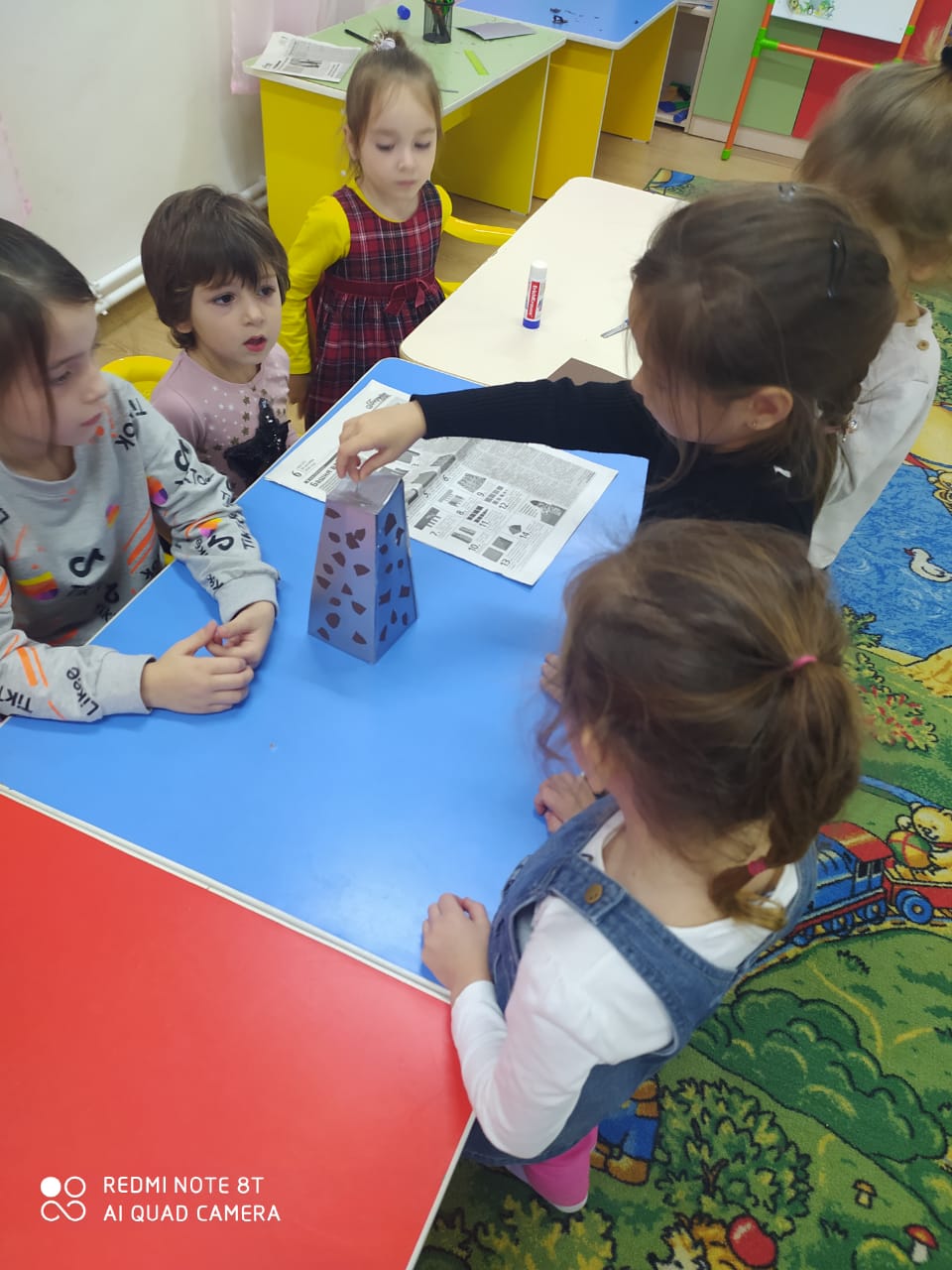 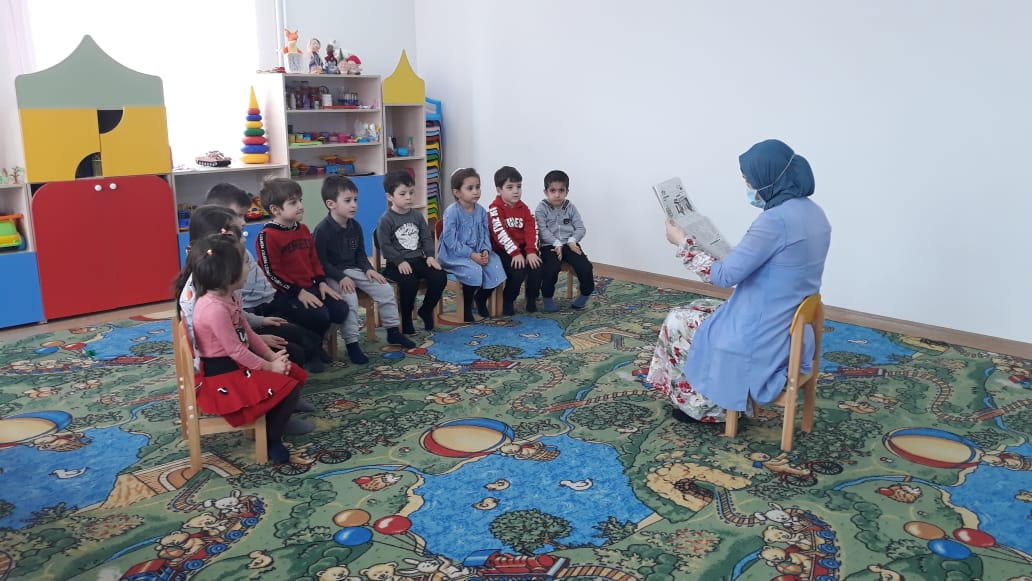 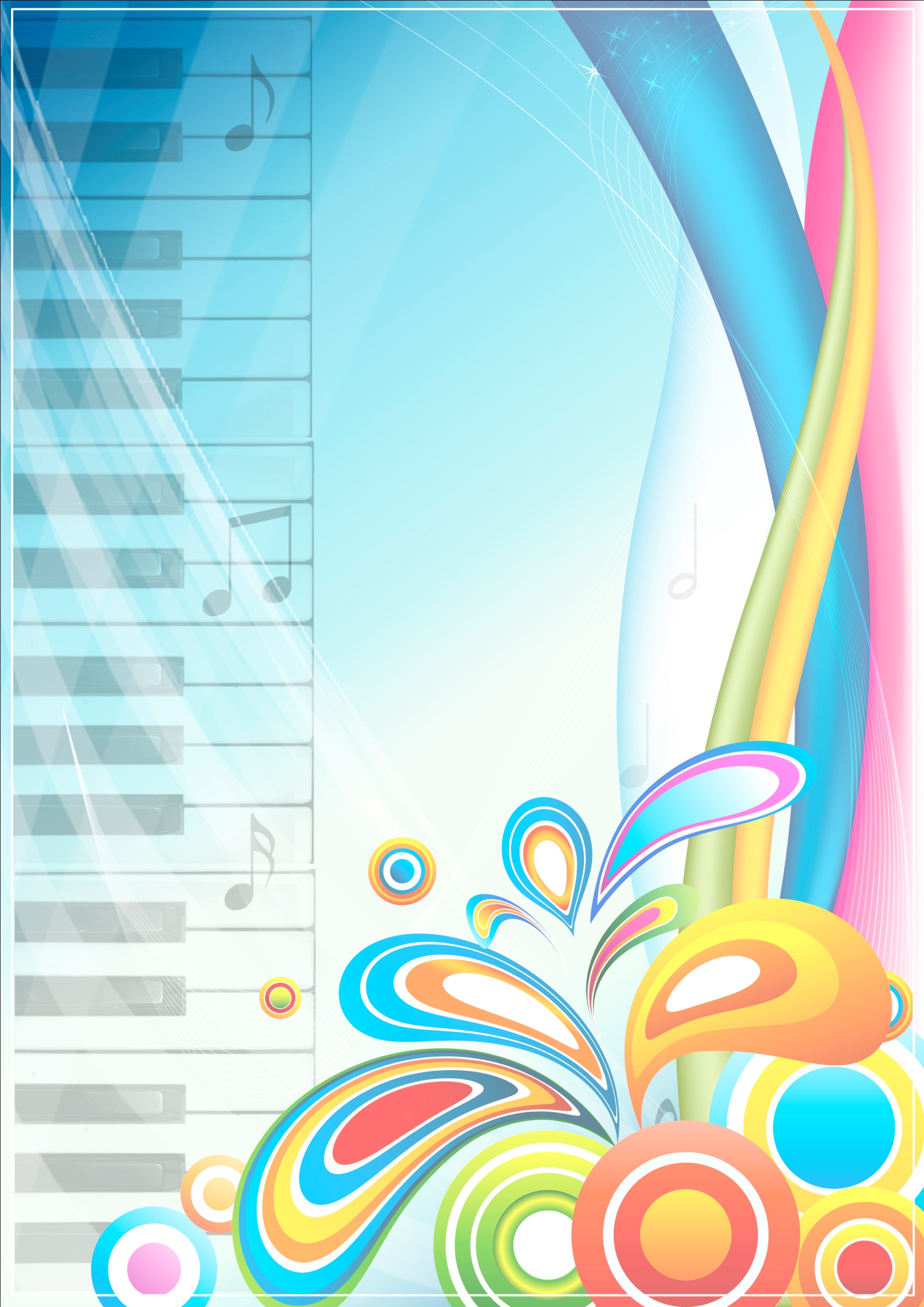 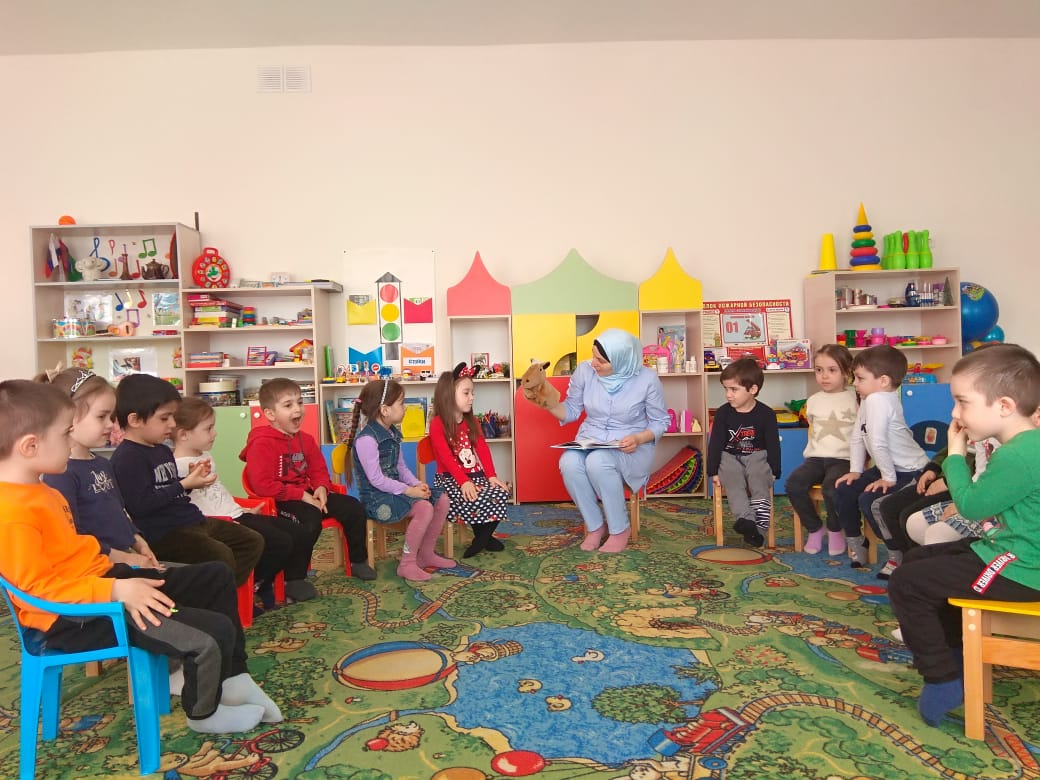 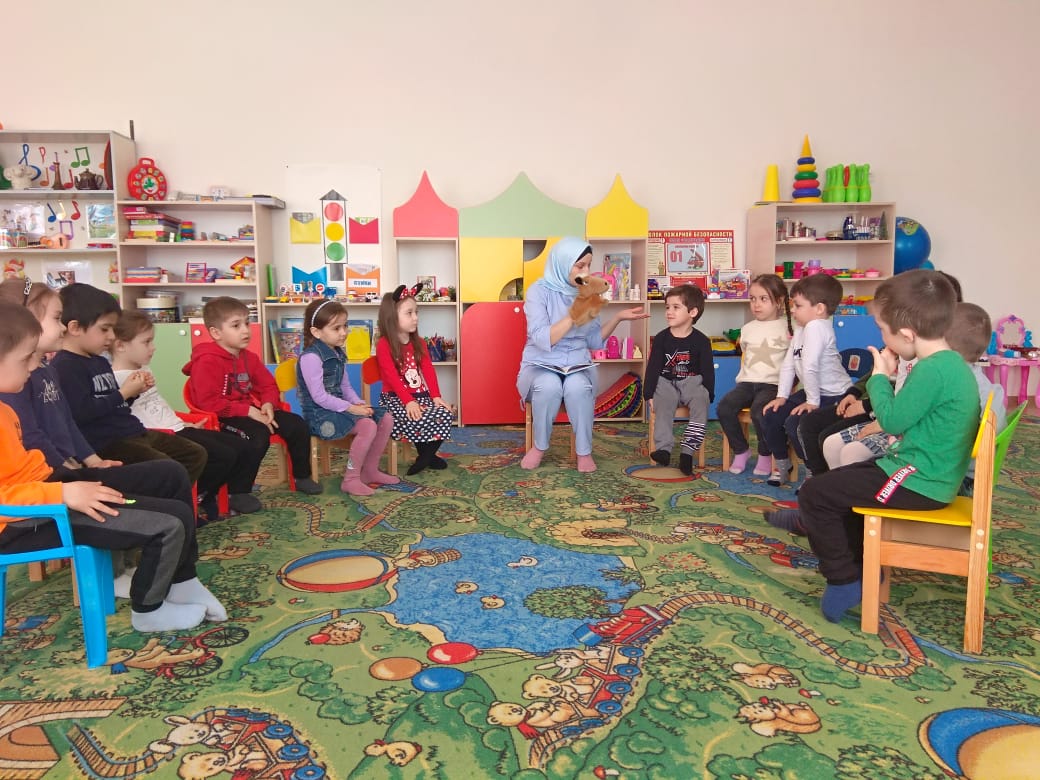 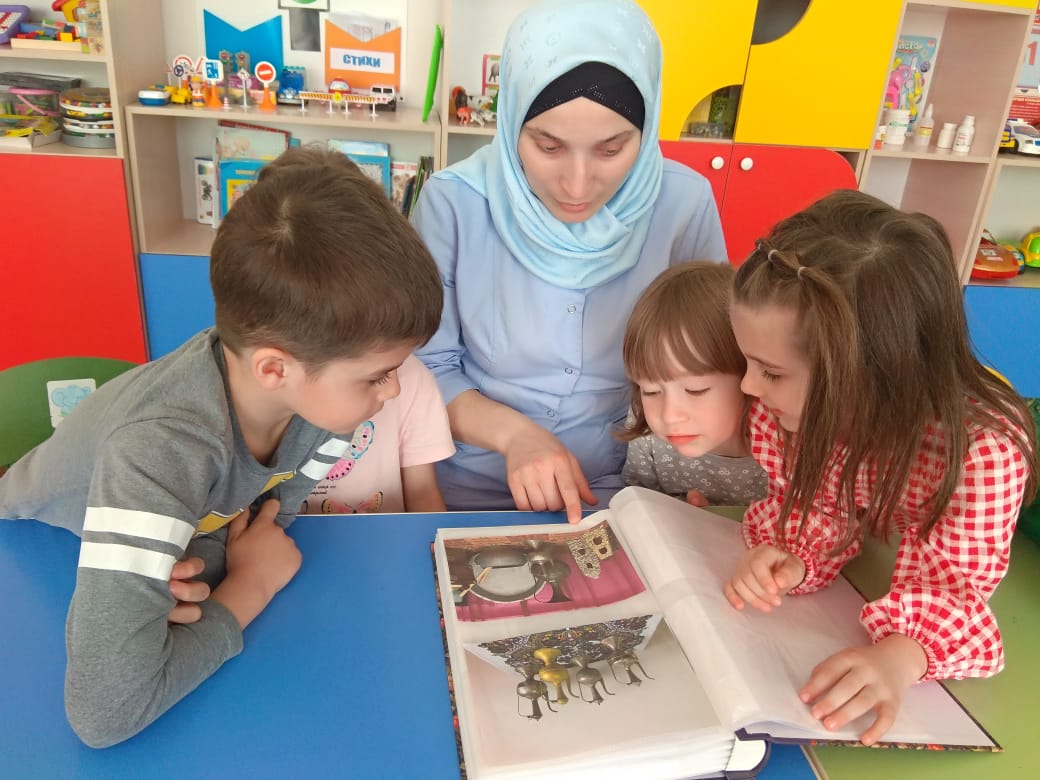 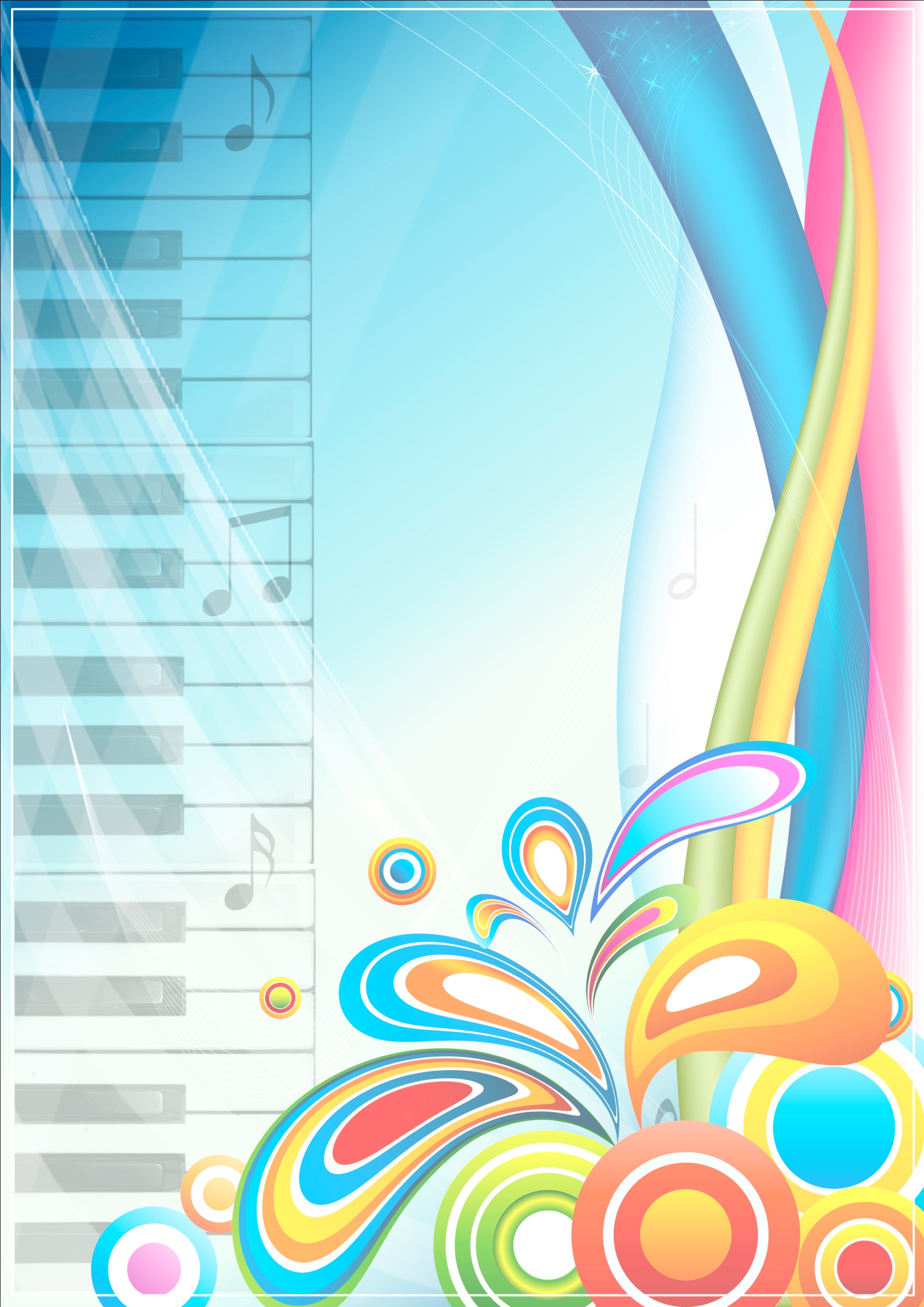 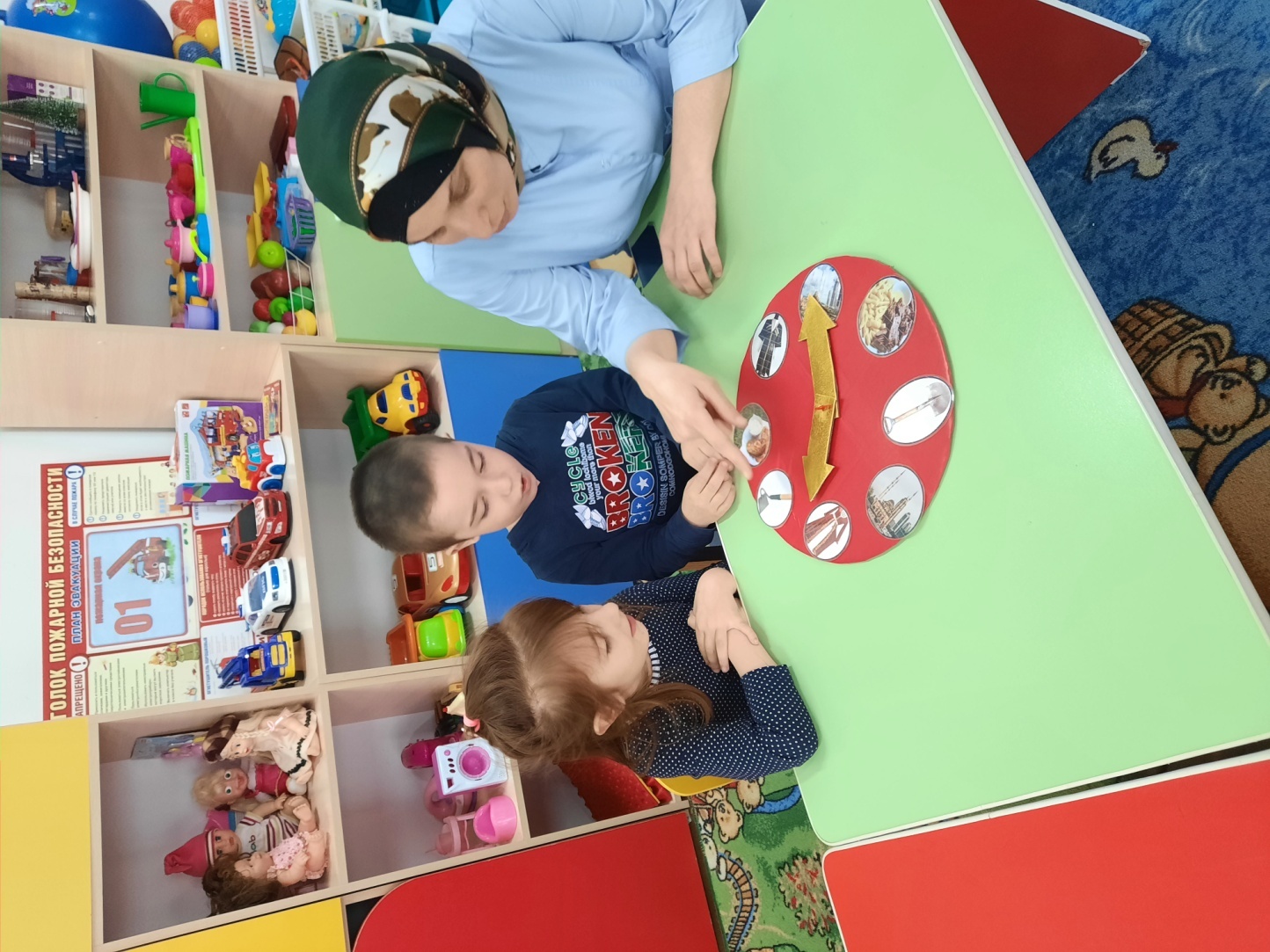 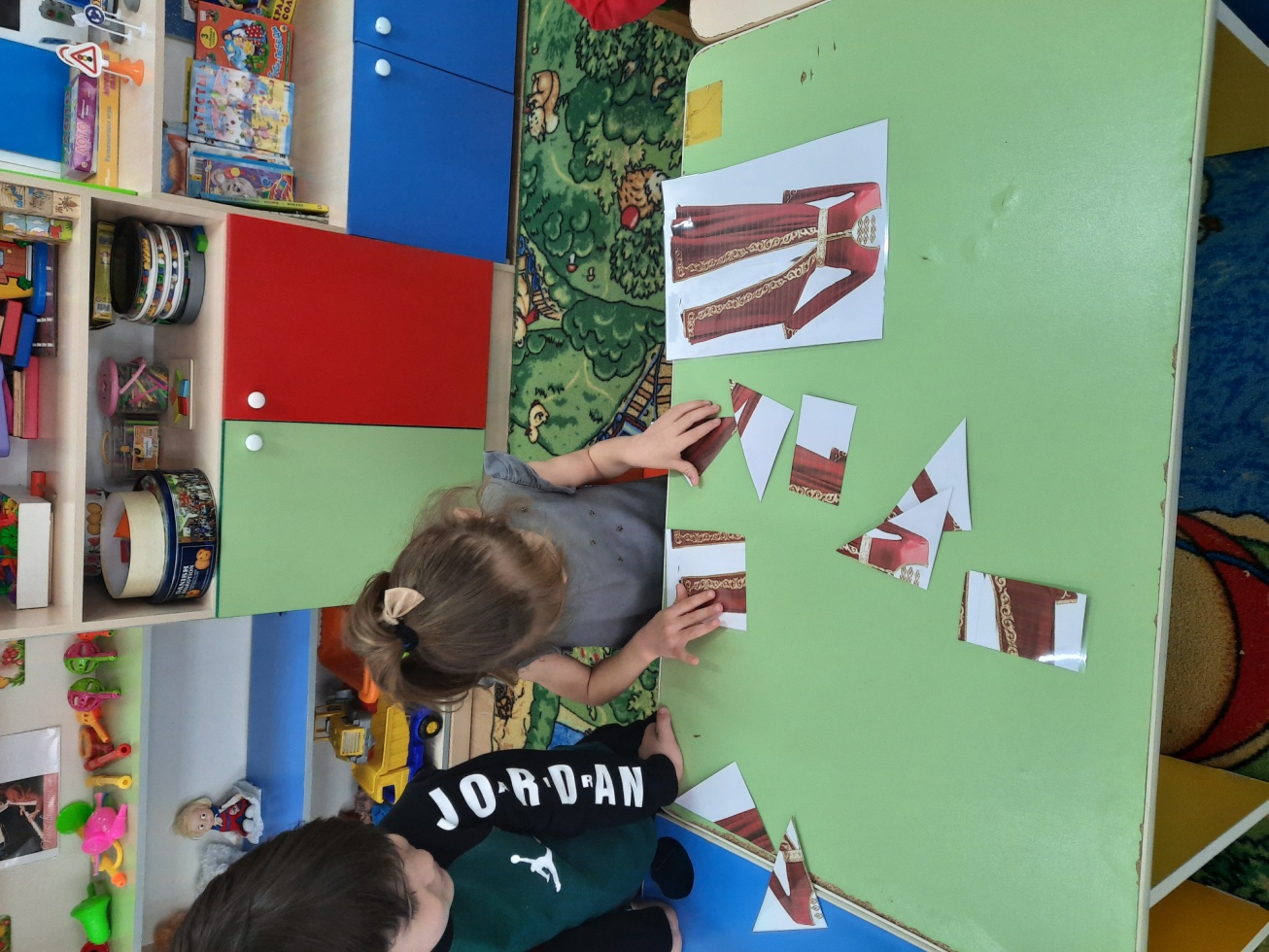 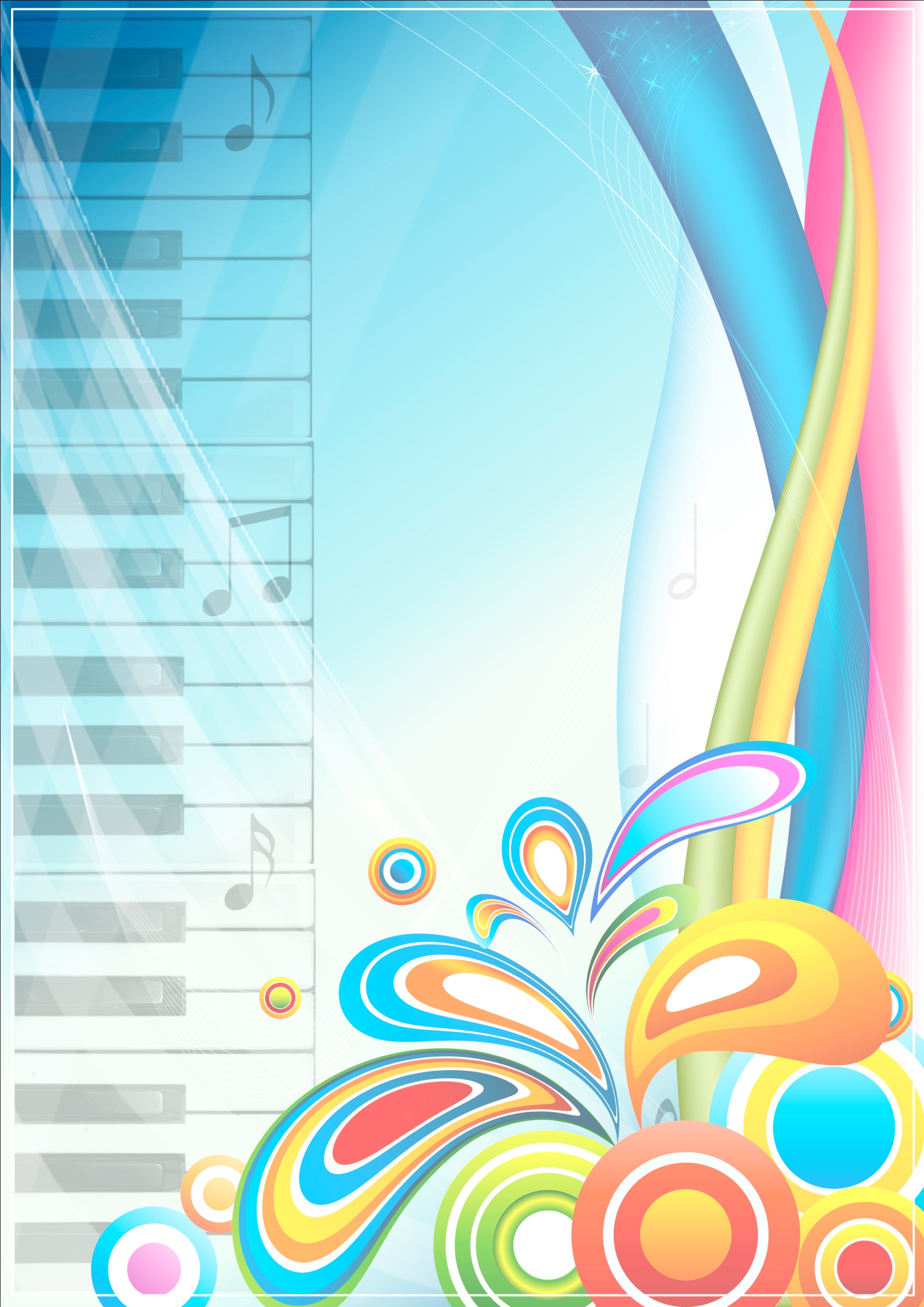 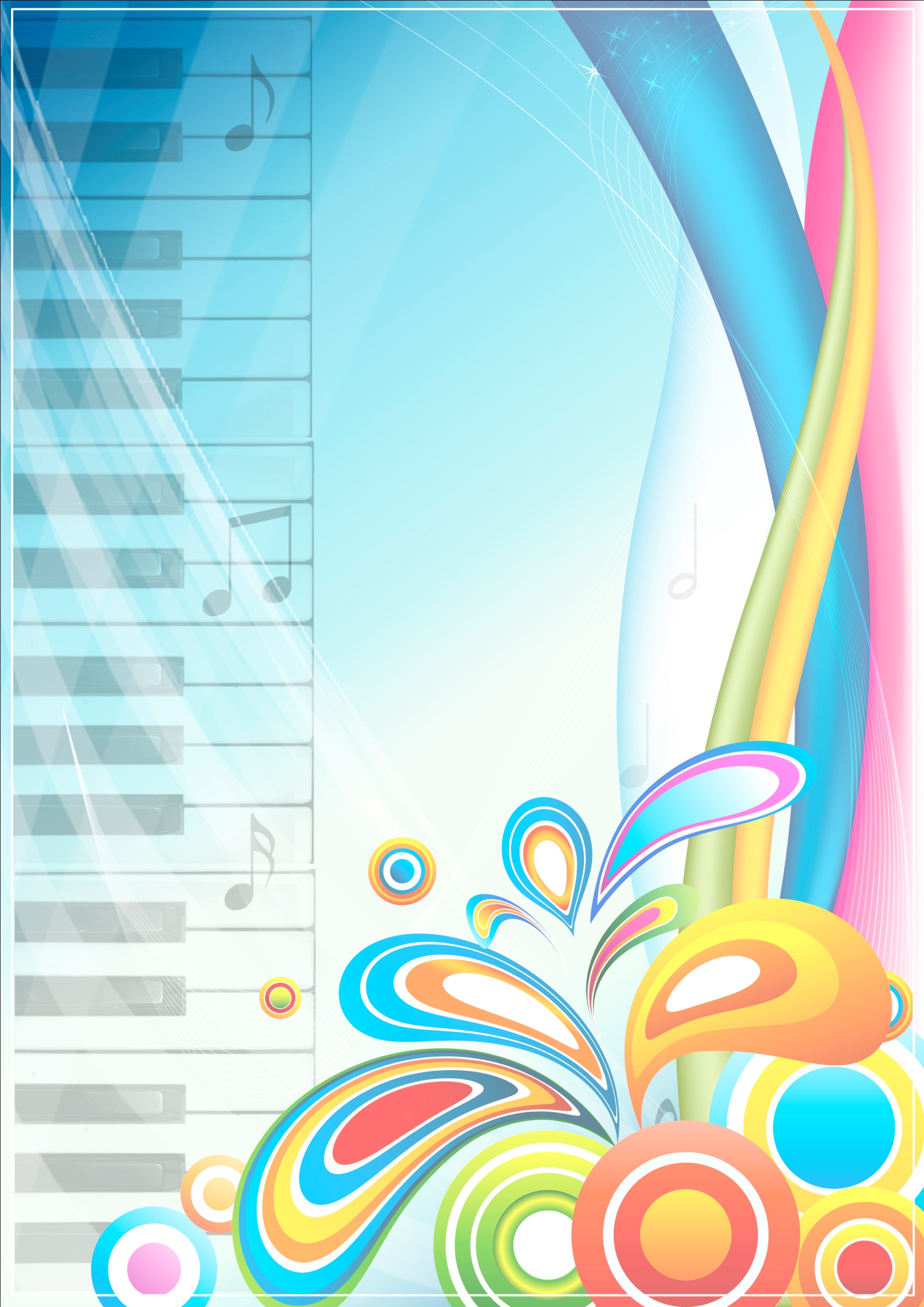 Экскурсия 
 Национальный музей  Чеченской Республики
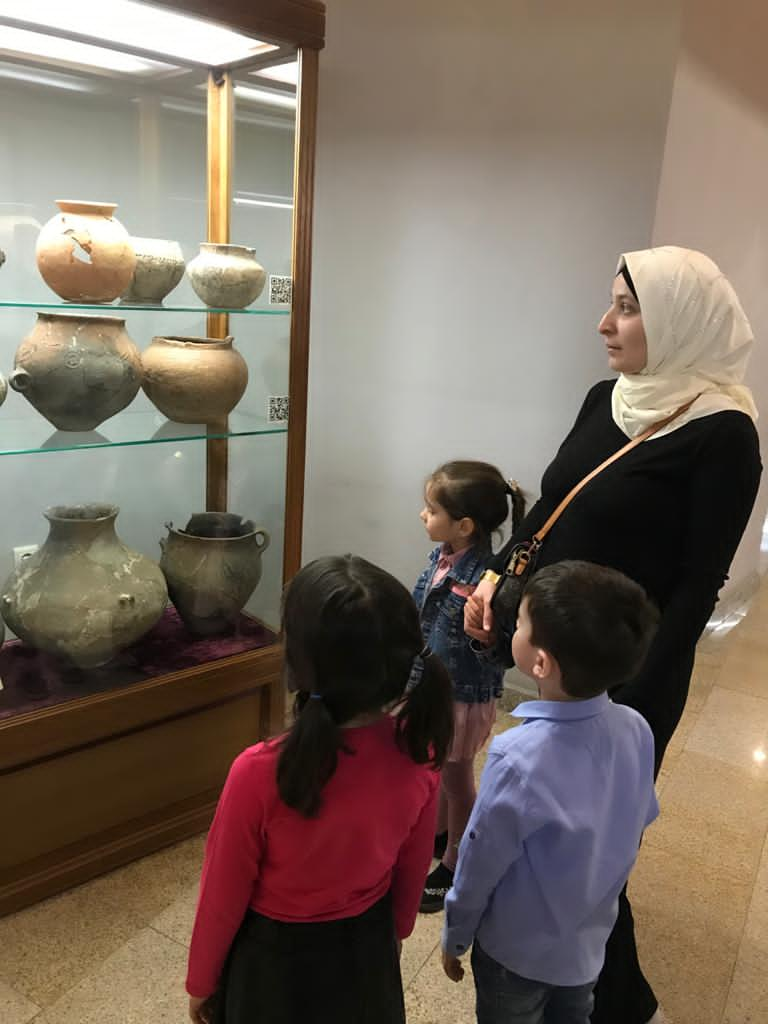 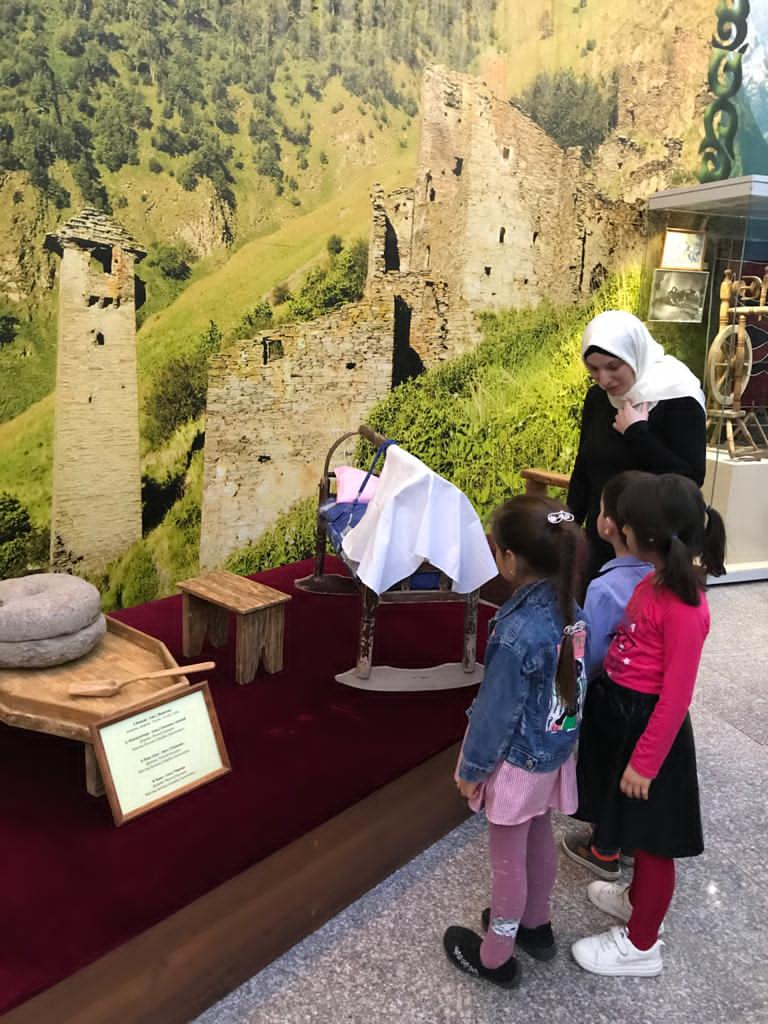 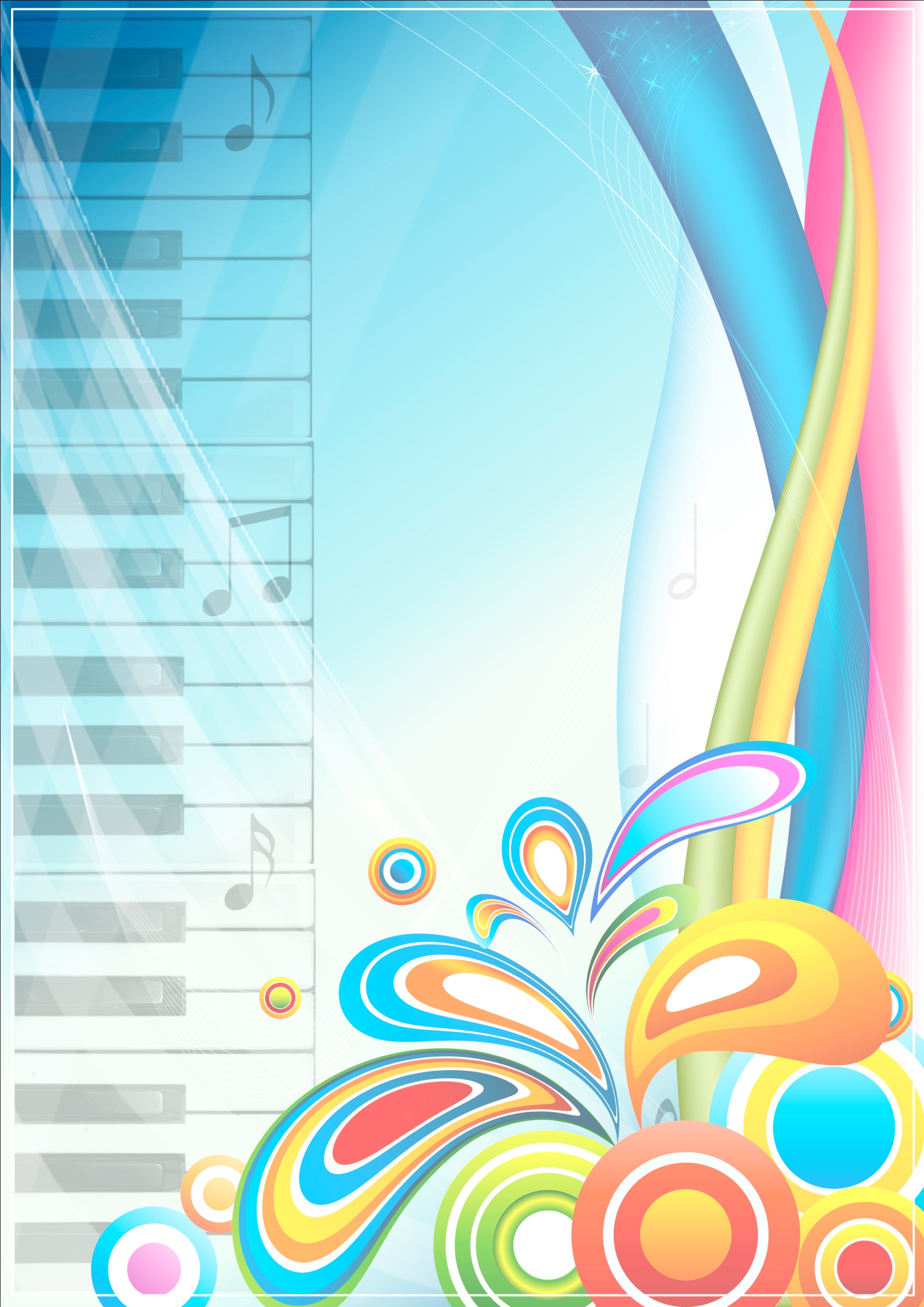 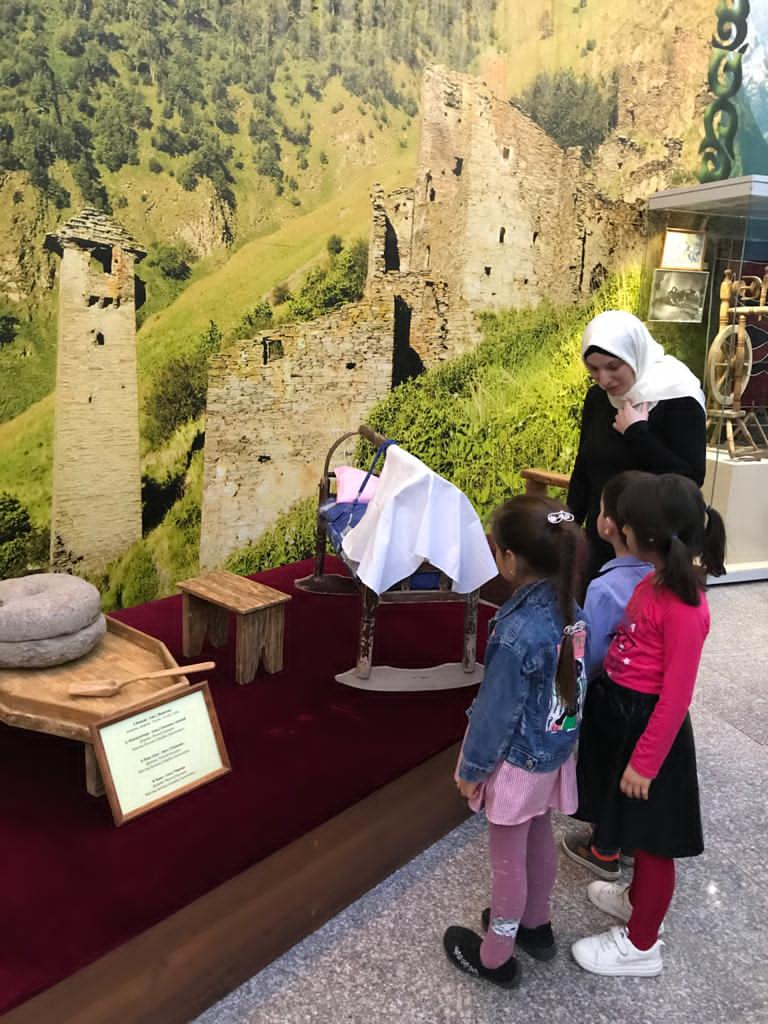 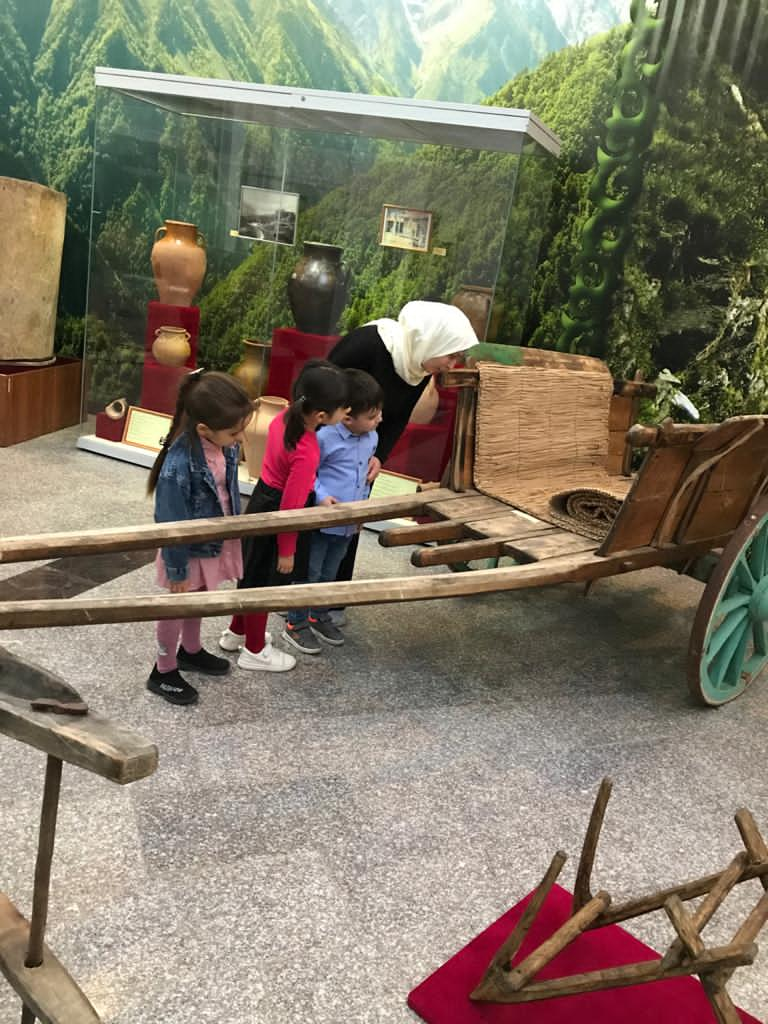 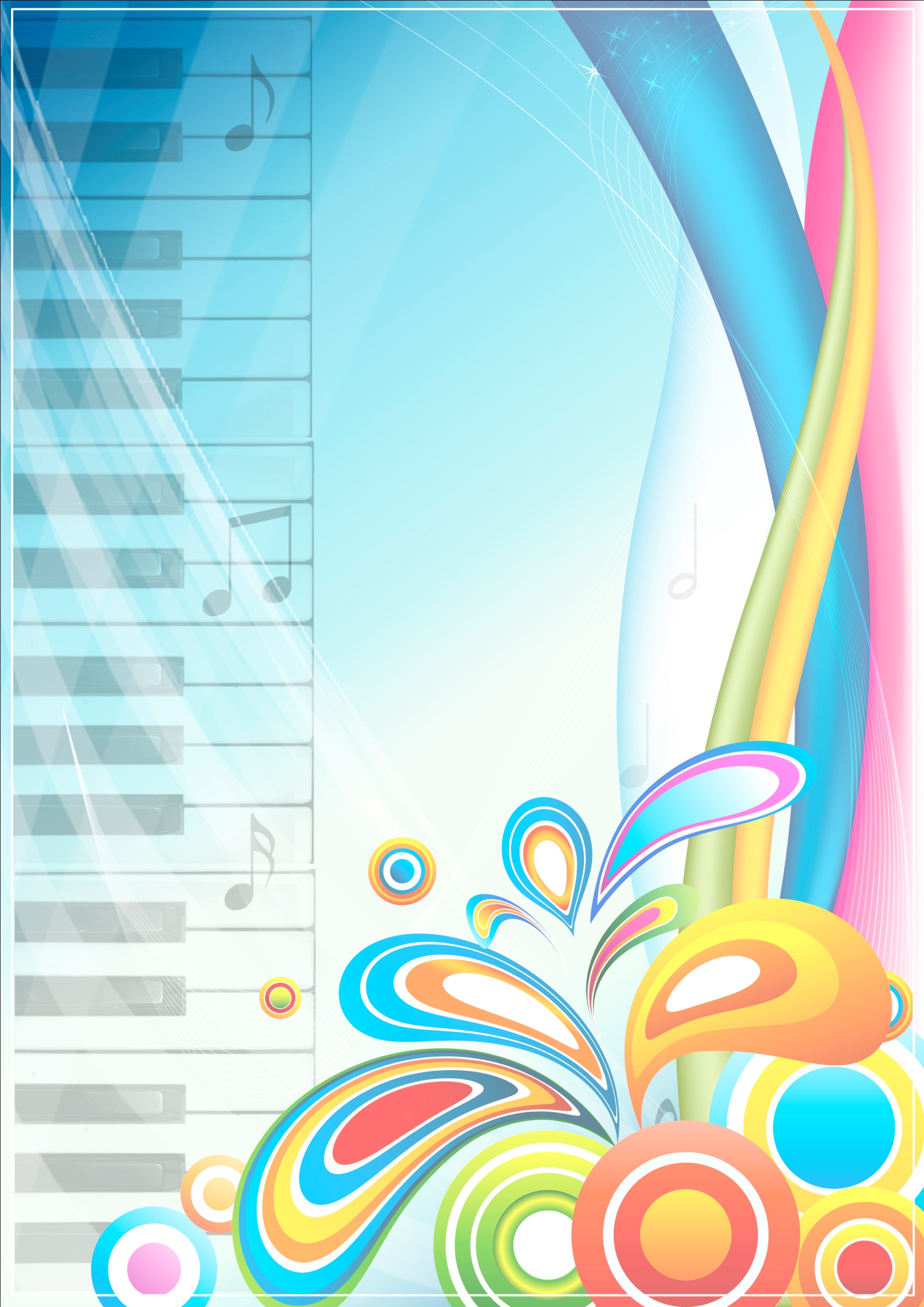 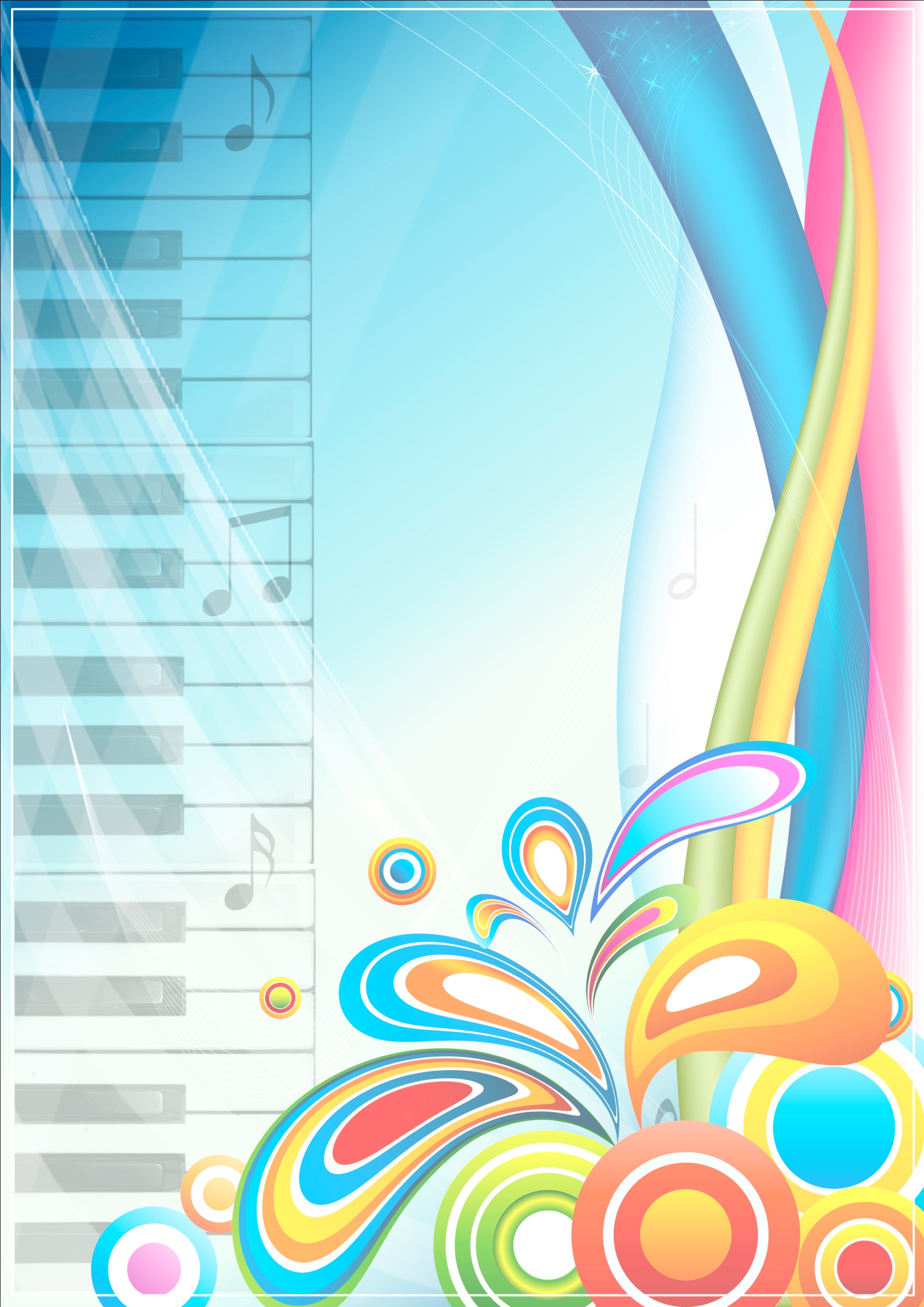 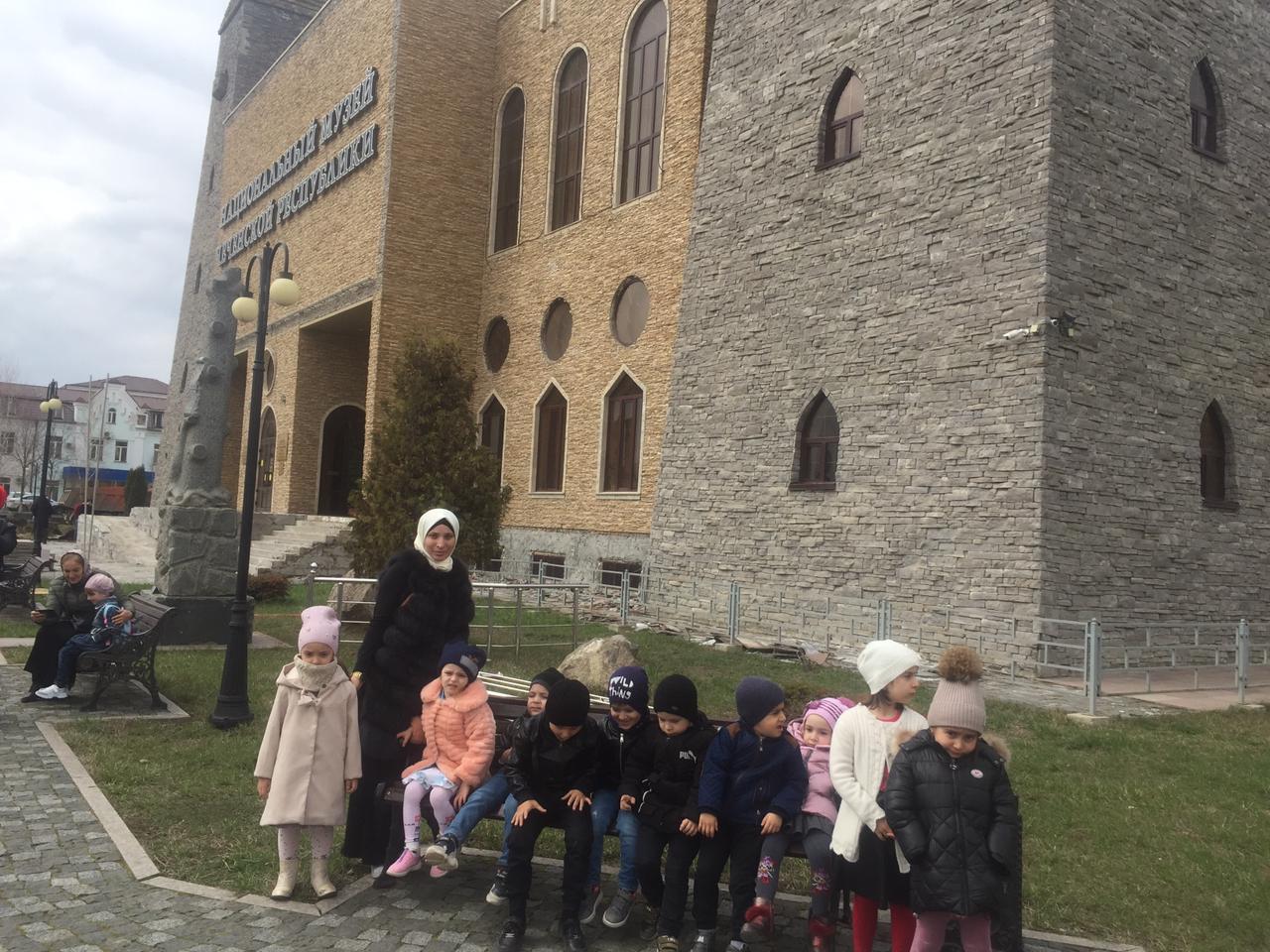 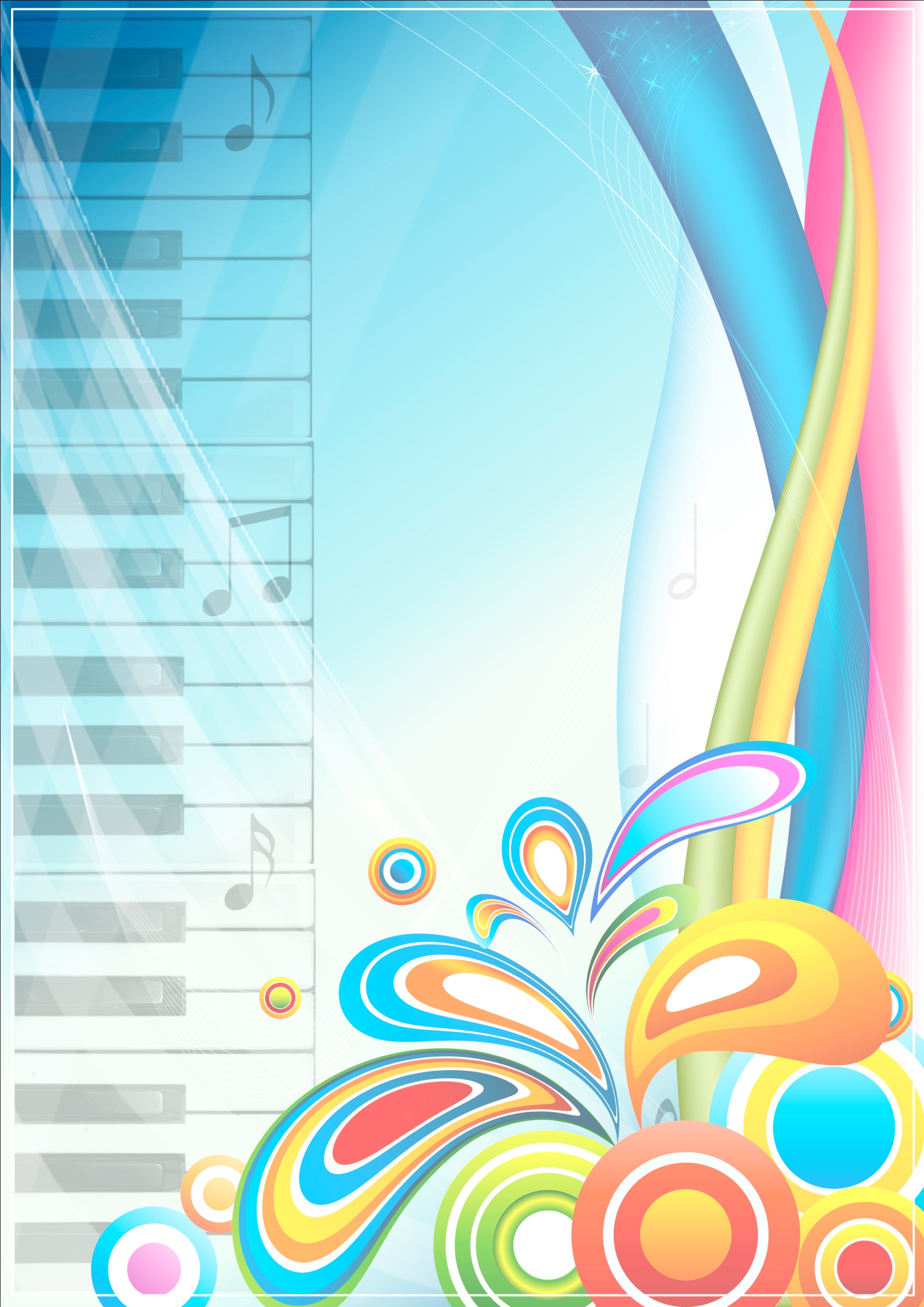 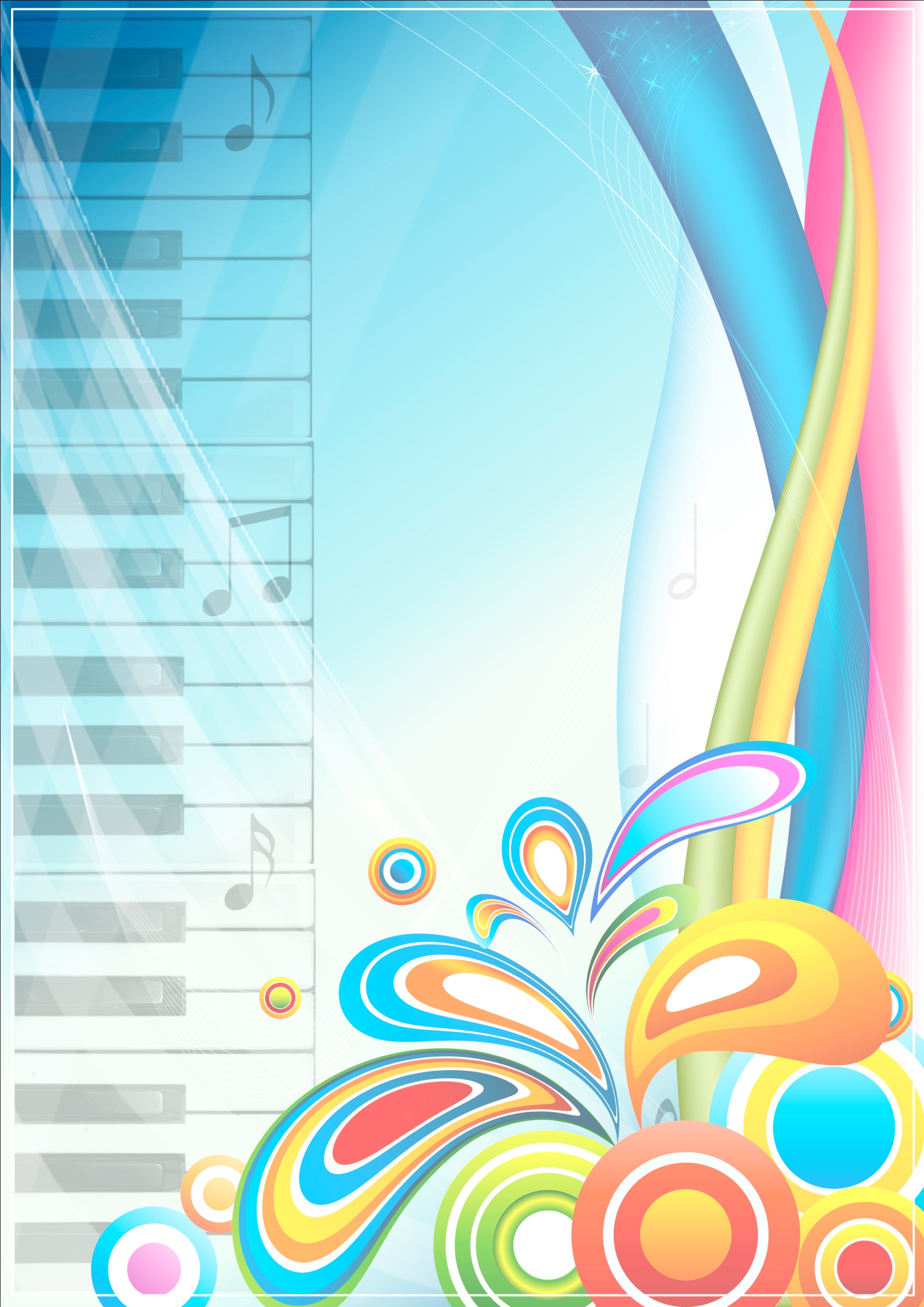 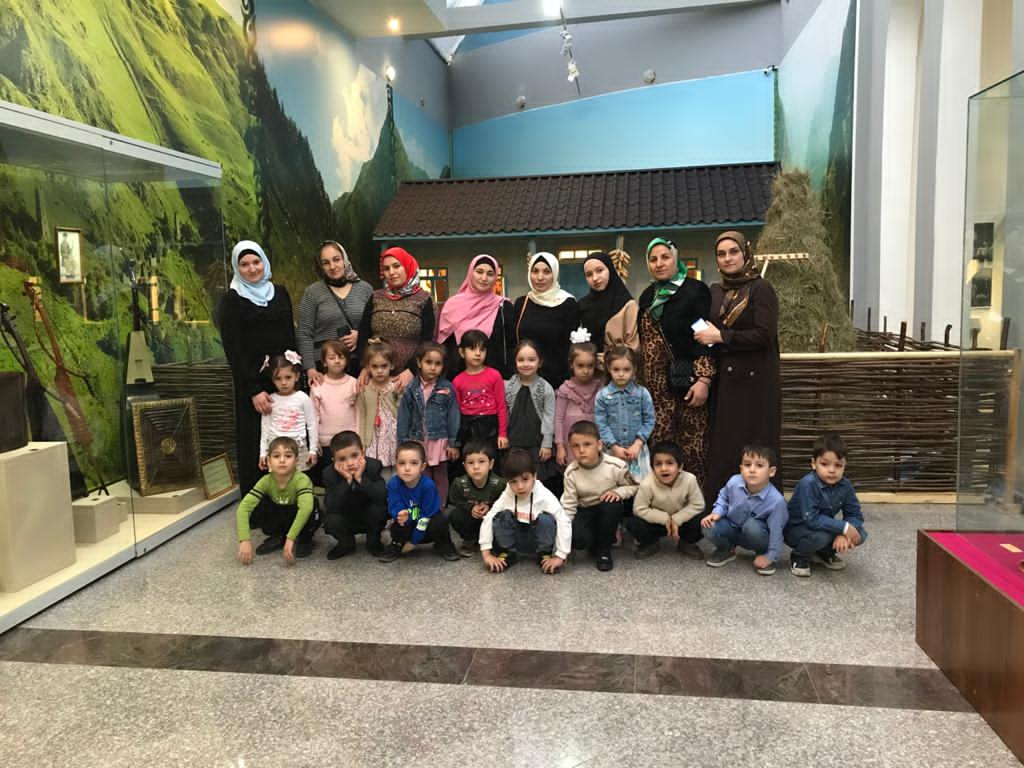 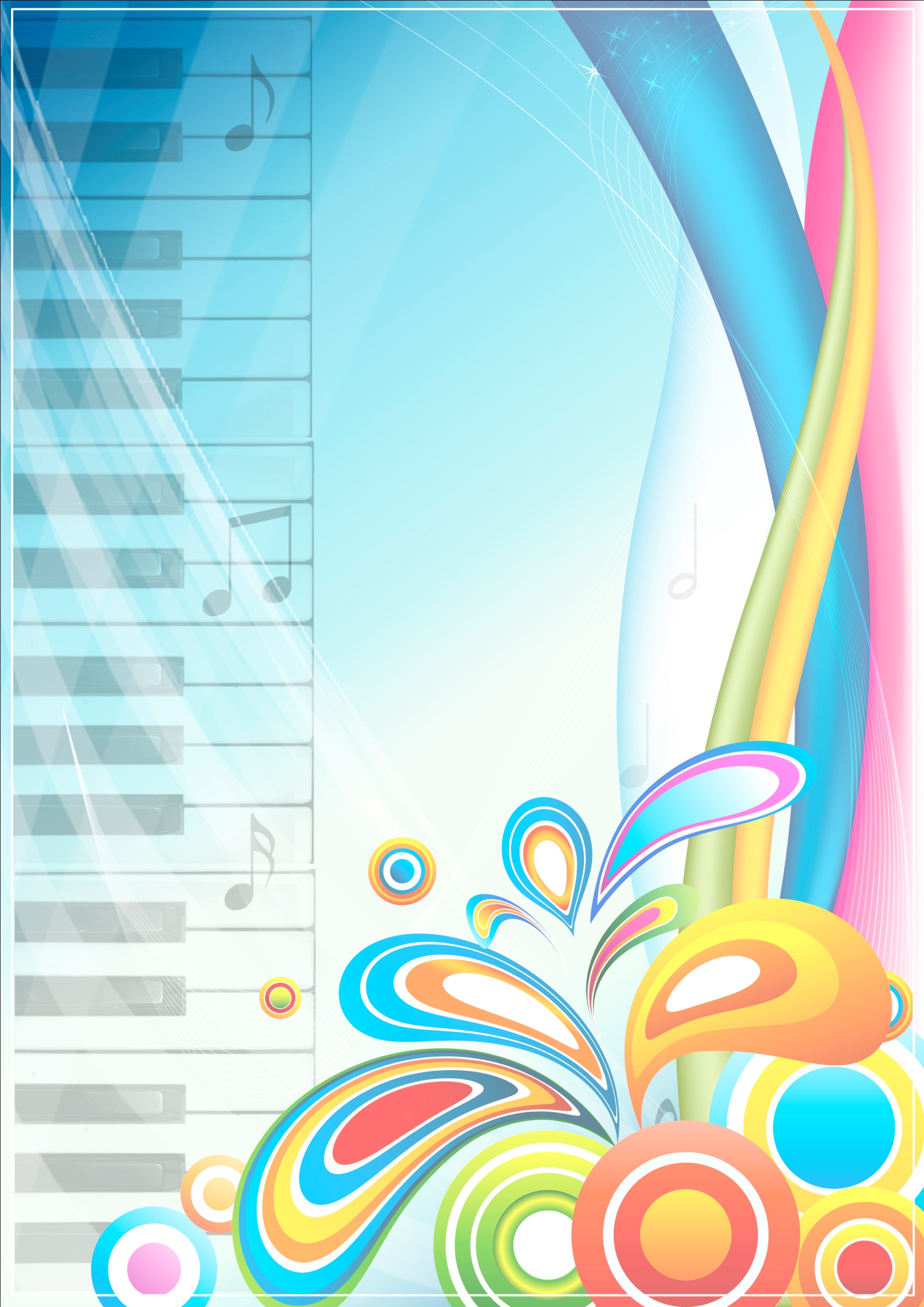 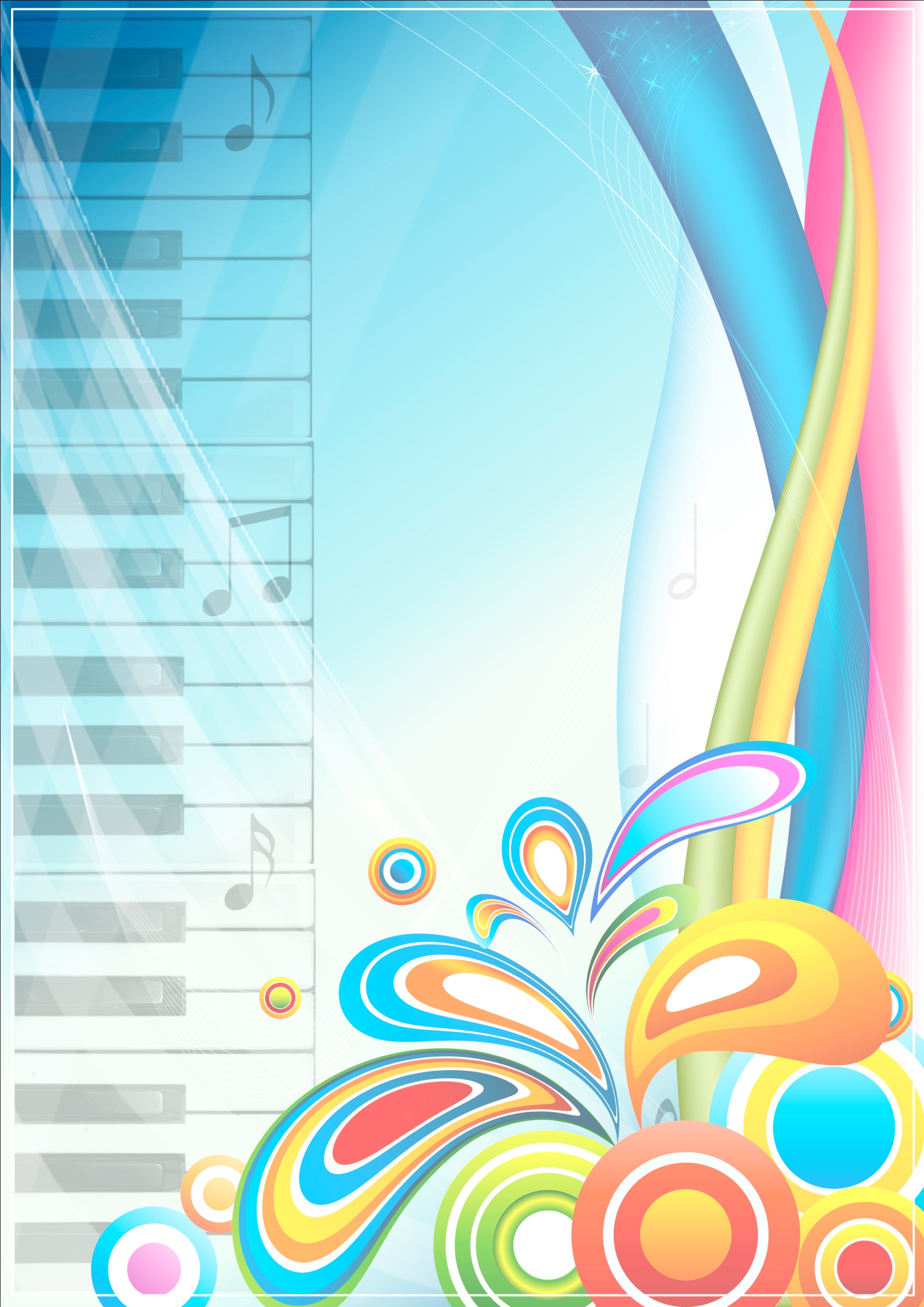 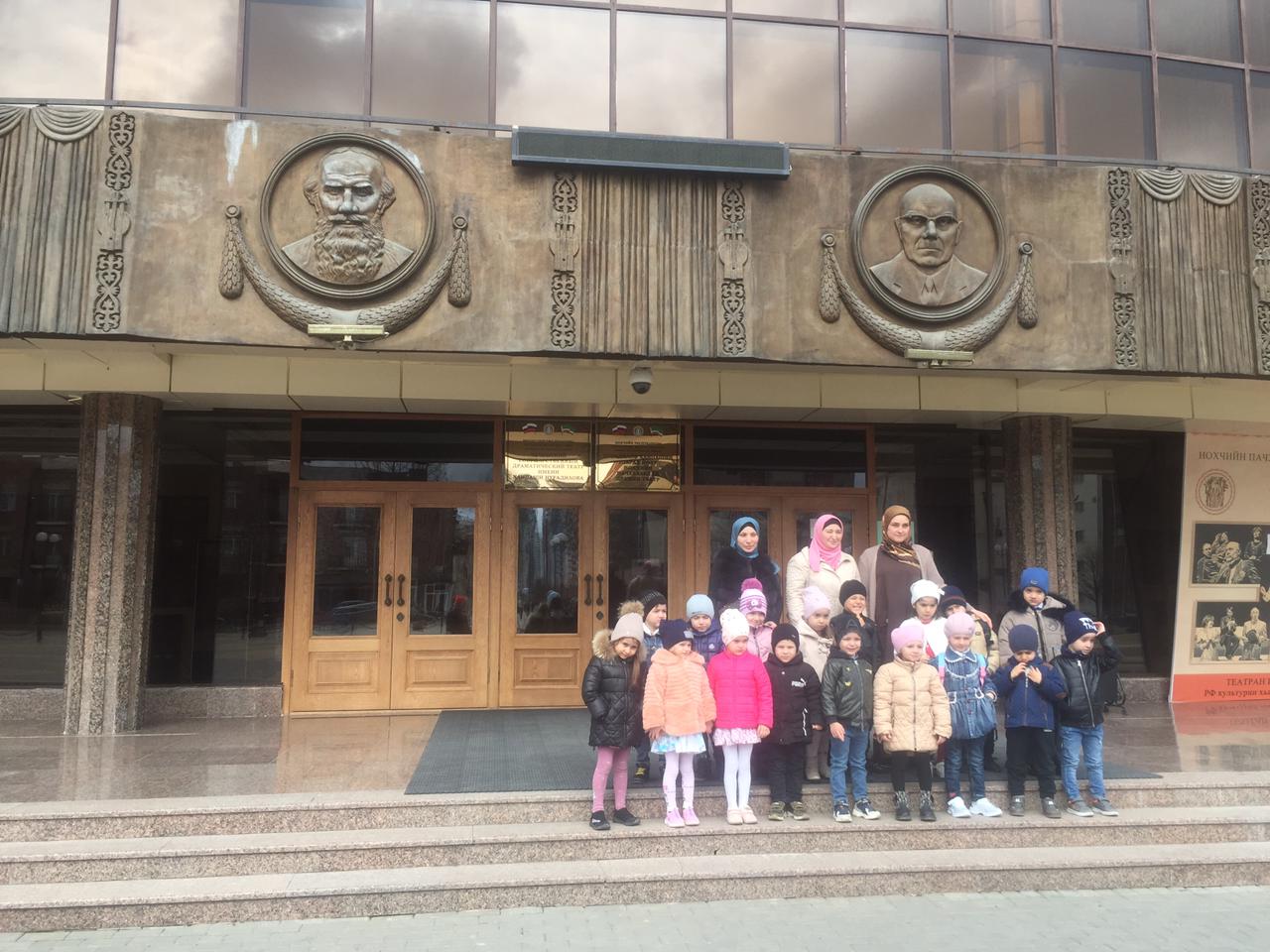 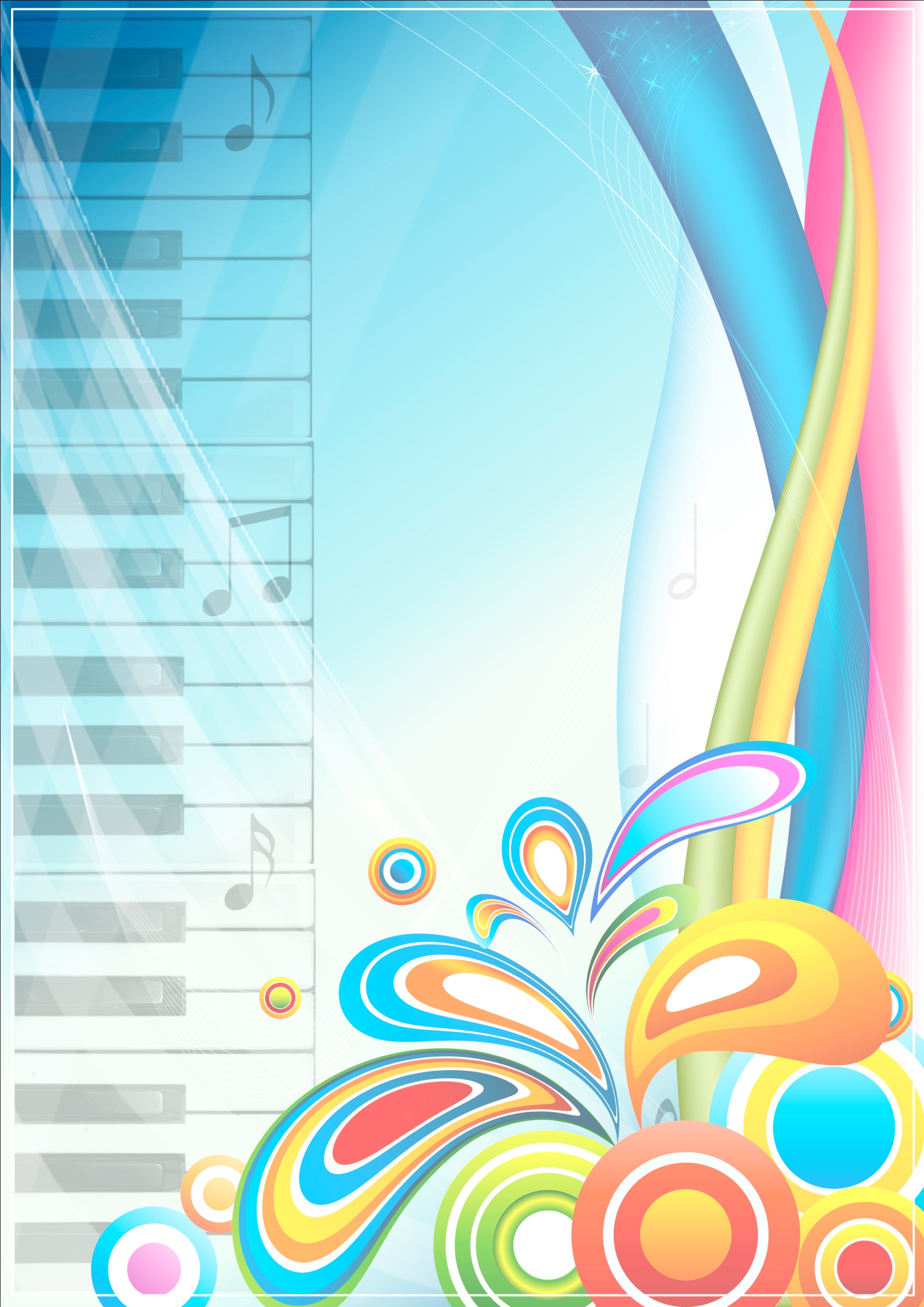 Мини-музей в нашем детском саду
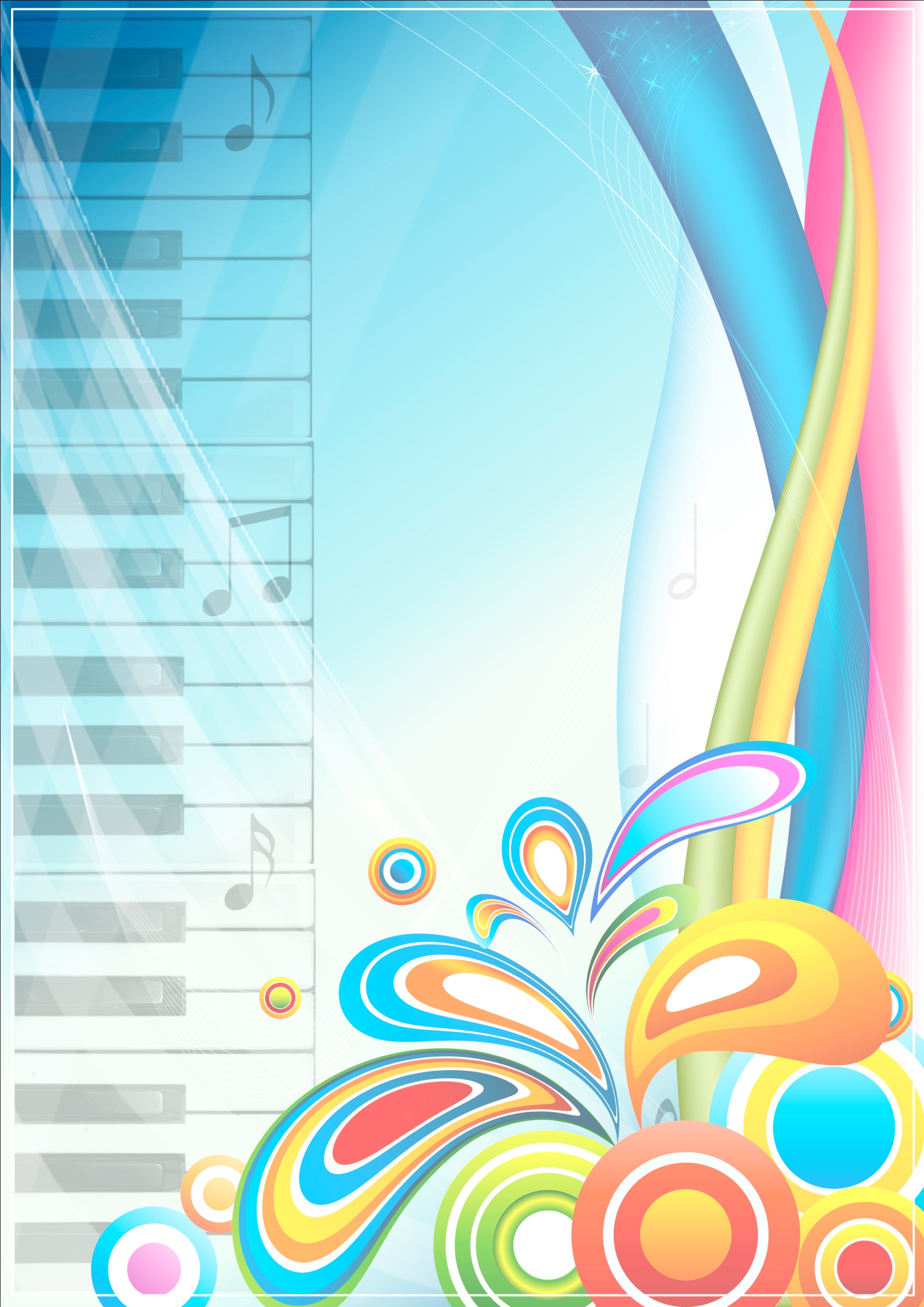 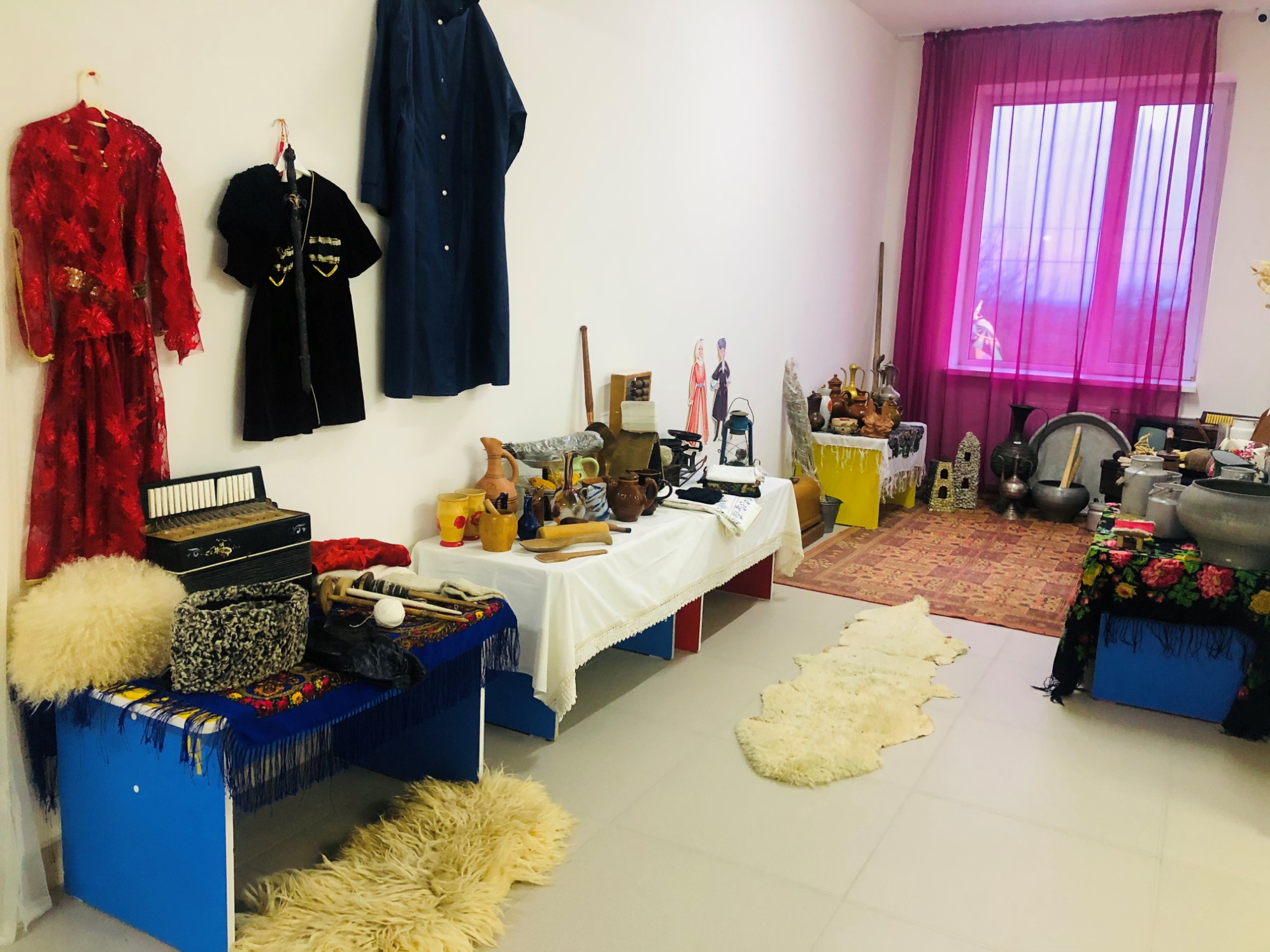 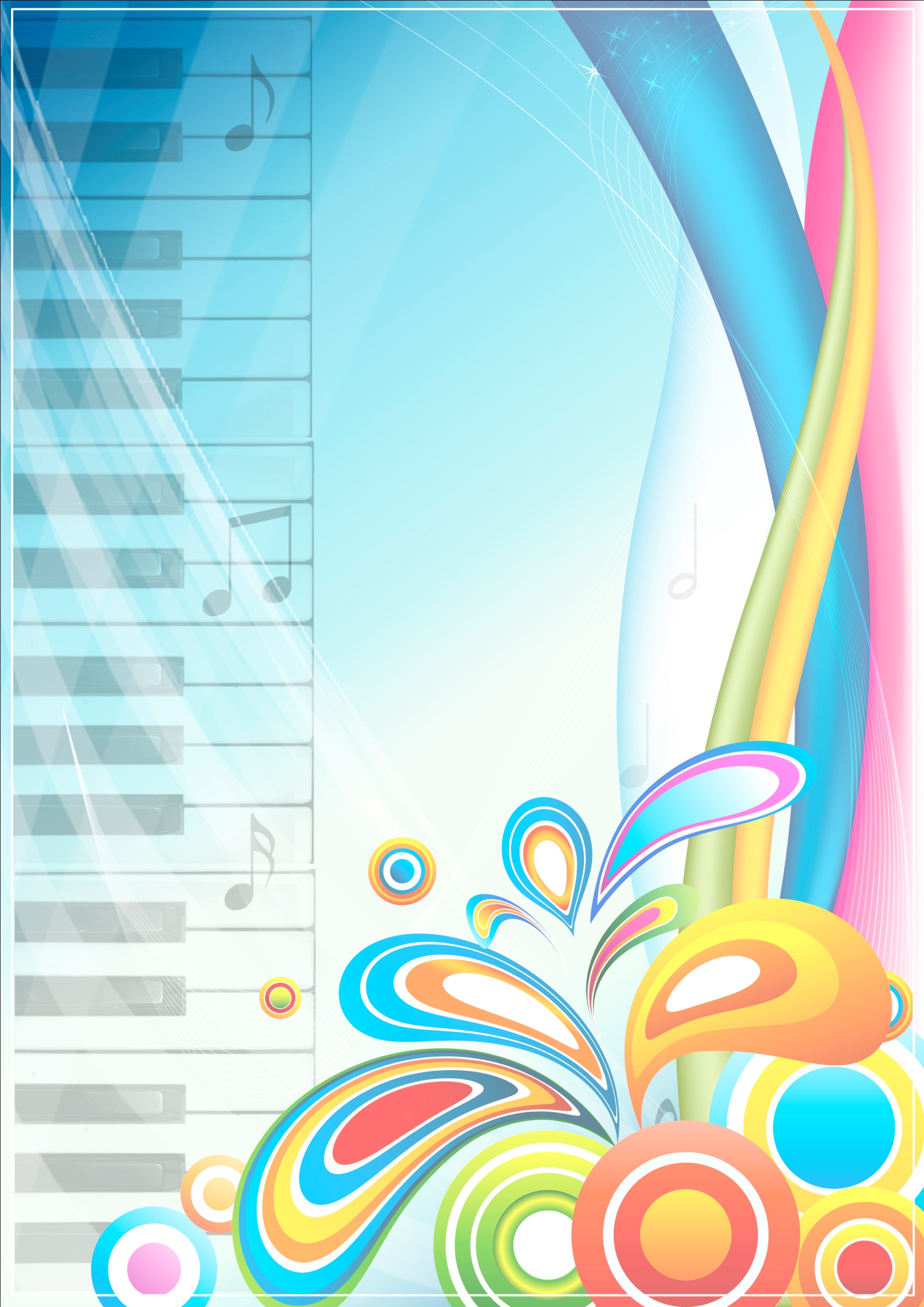 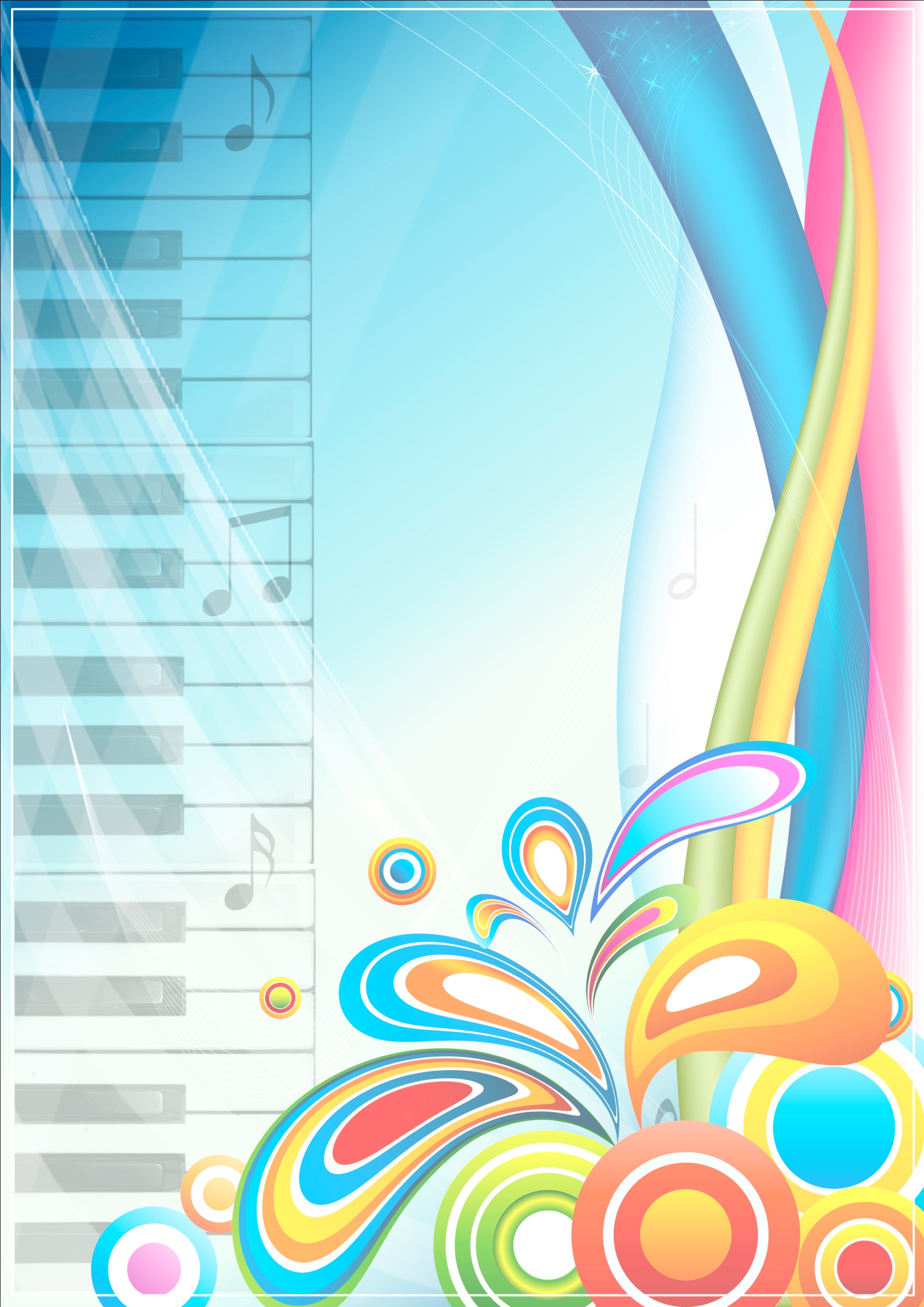 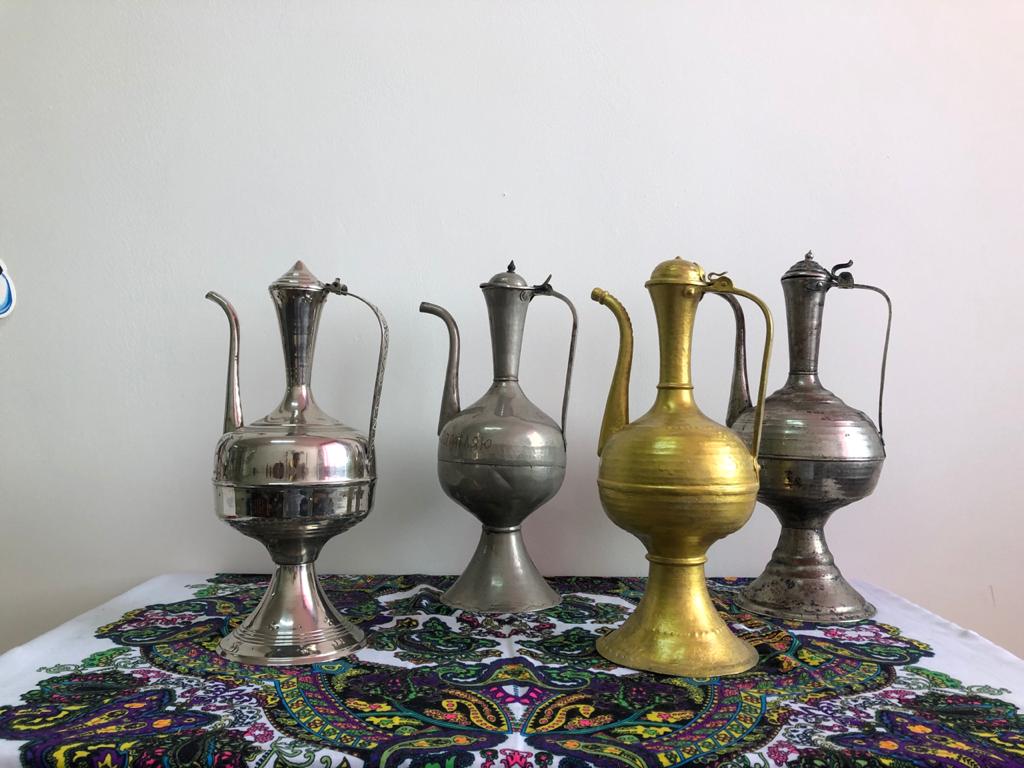 Проект музейная педагогика
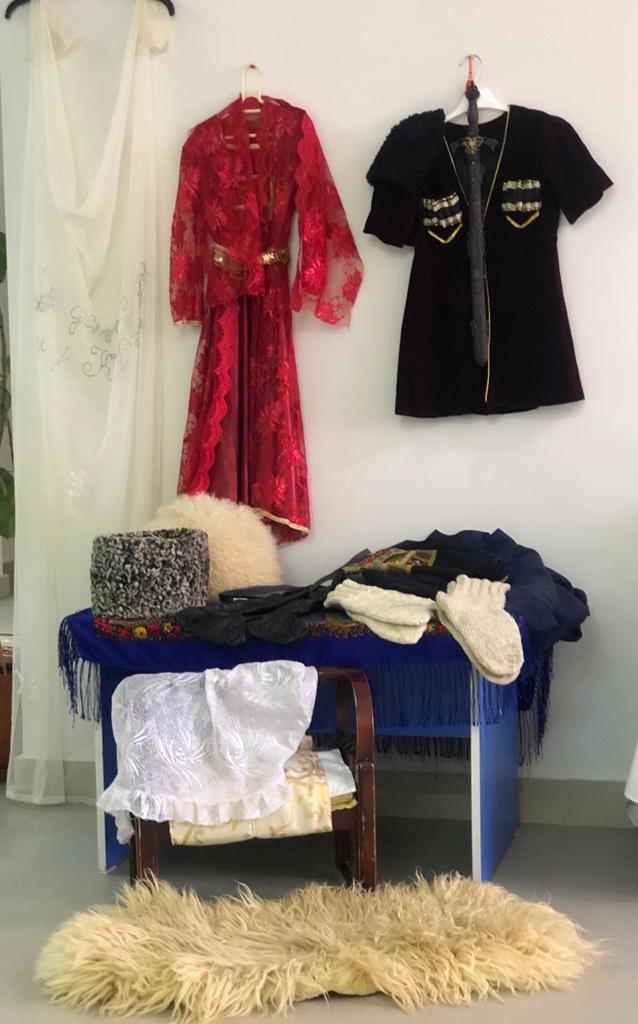 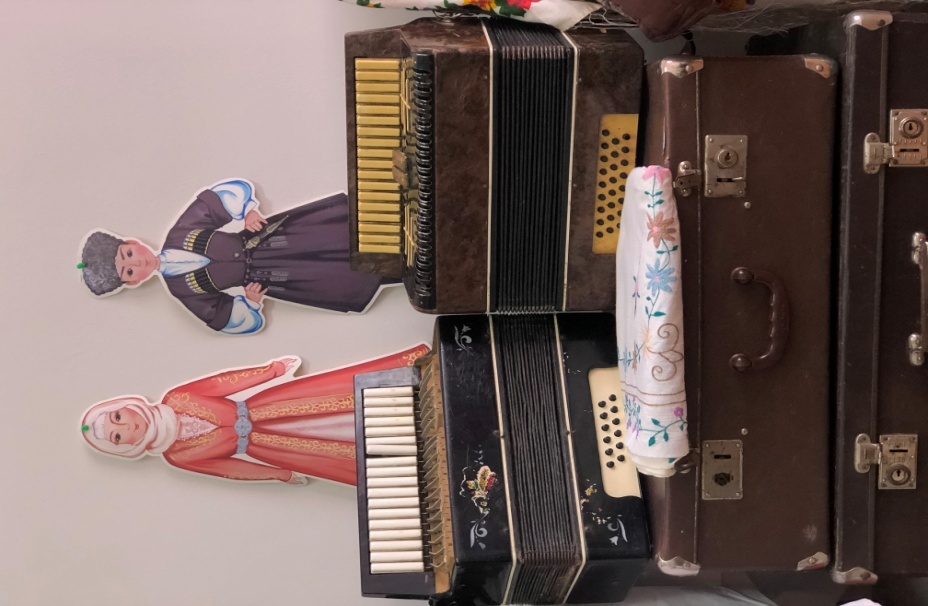 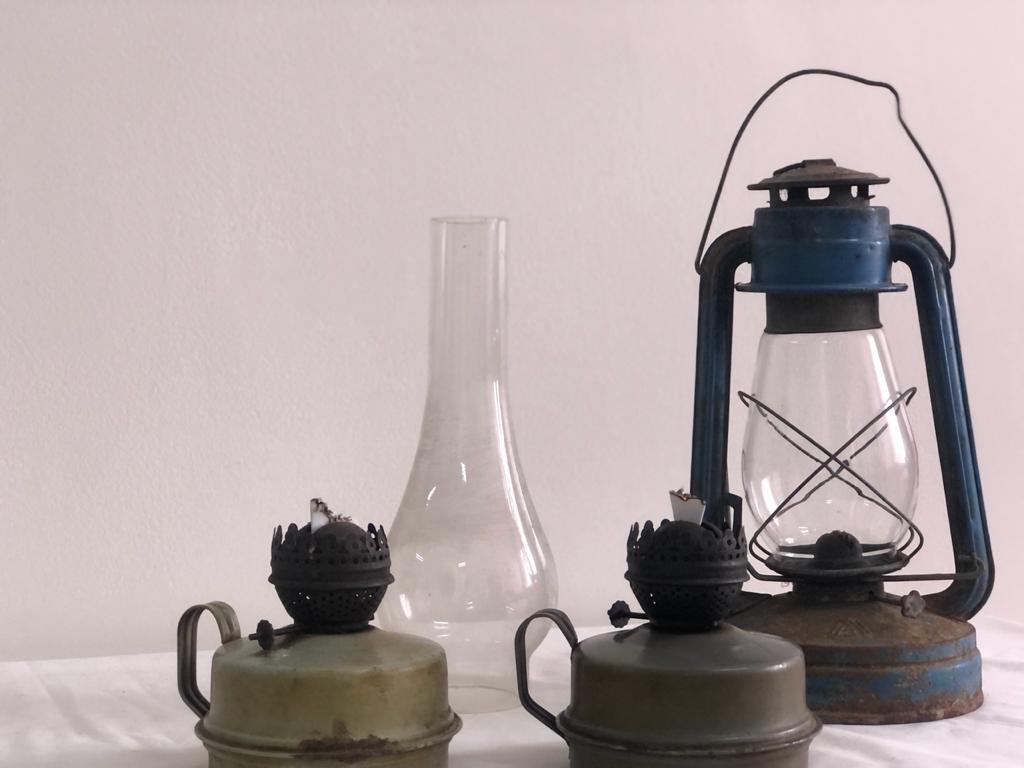 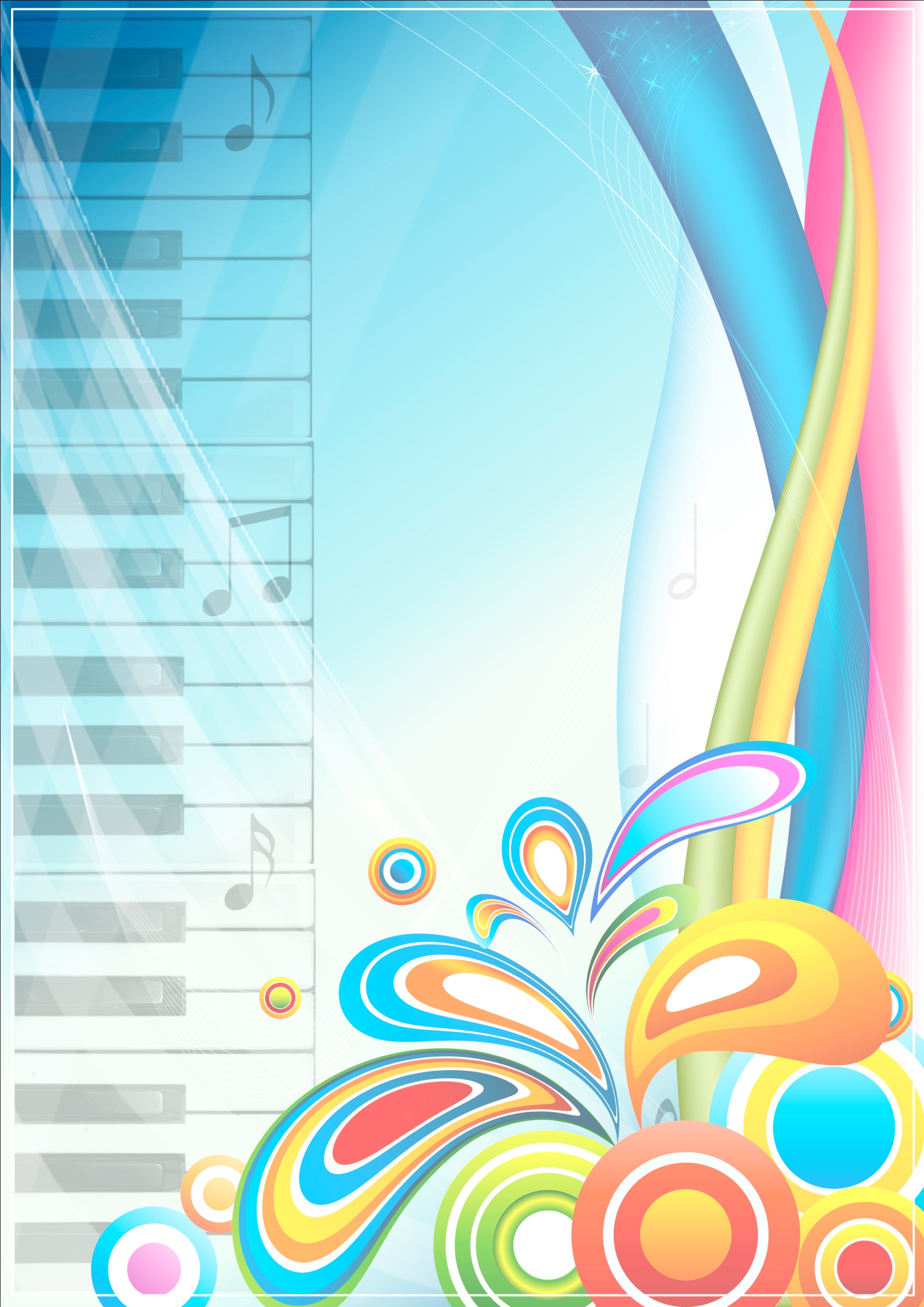 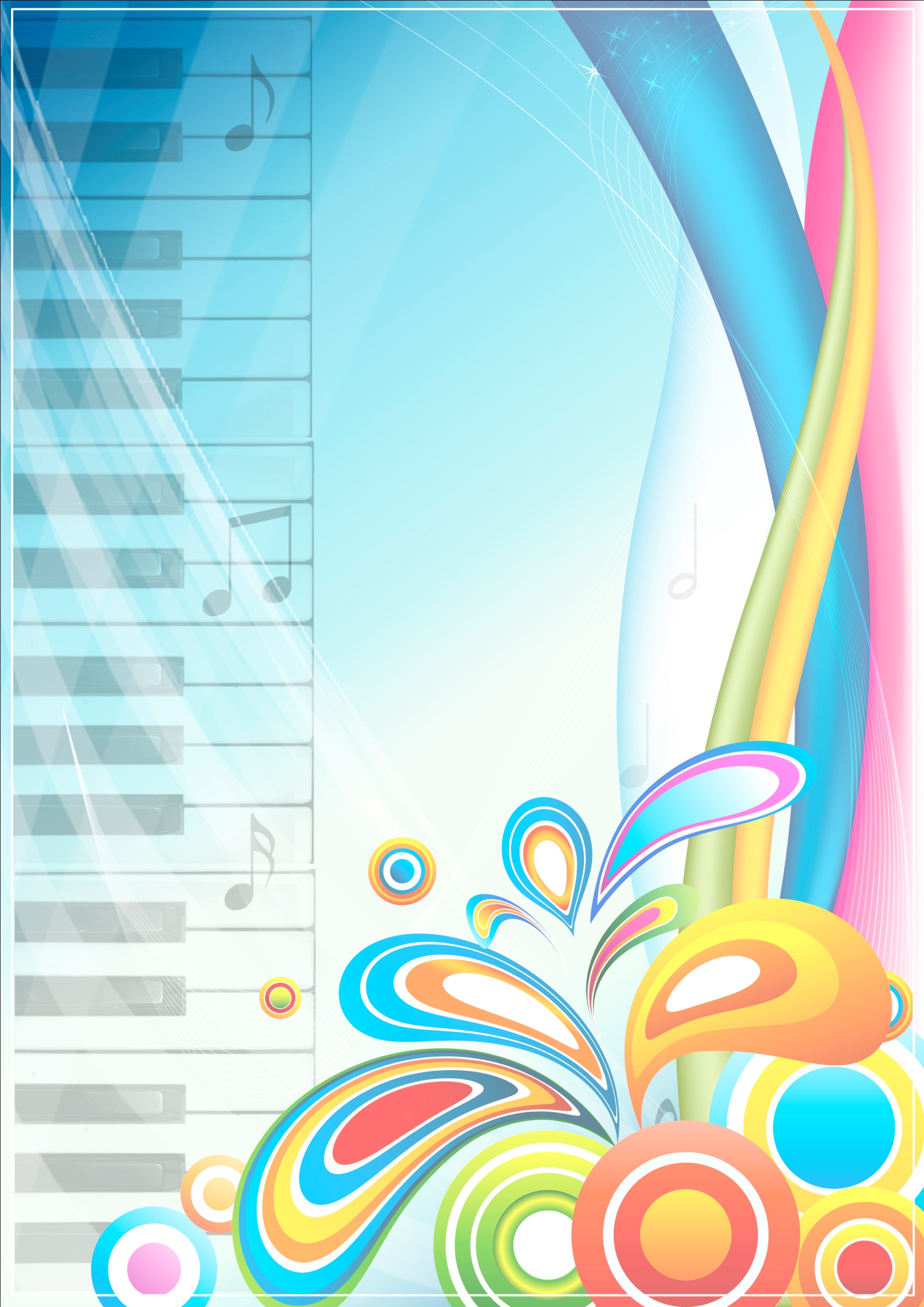 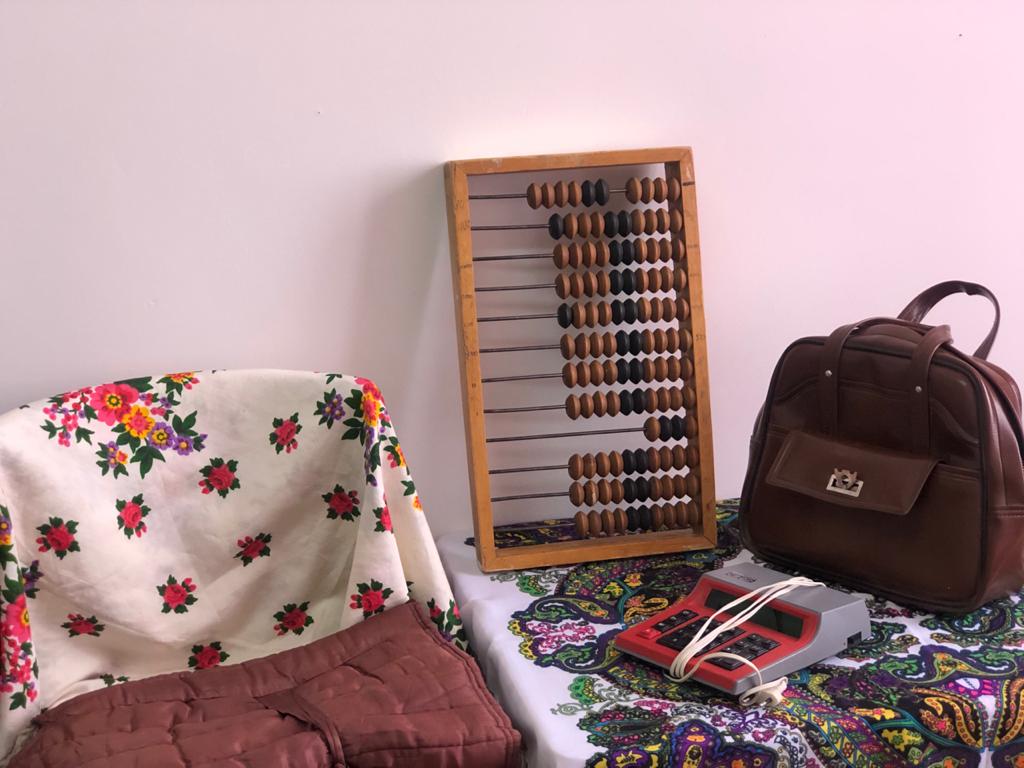 Проект музейная педагогика
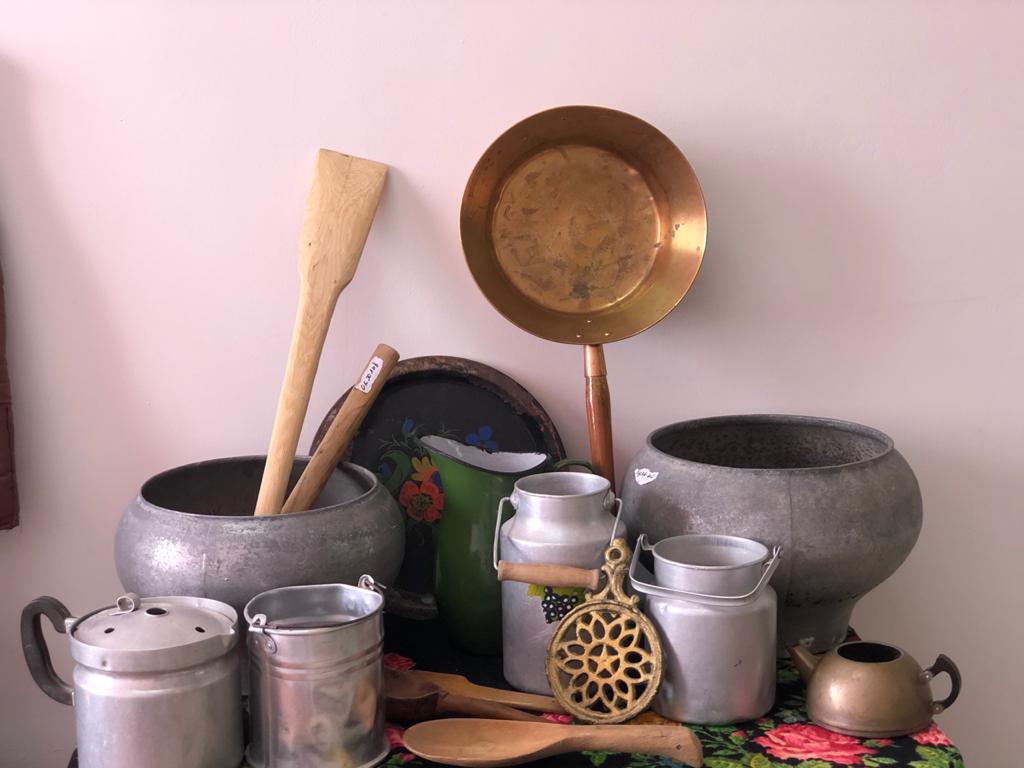 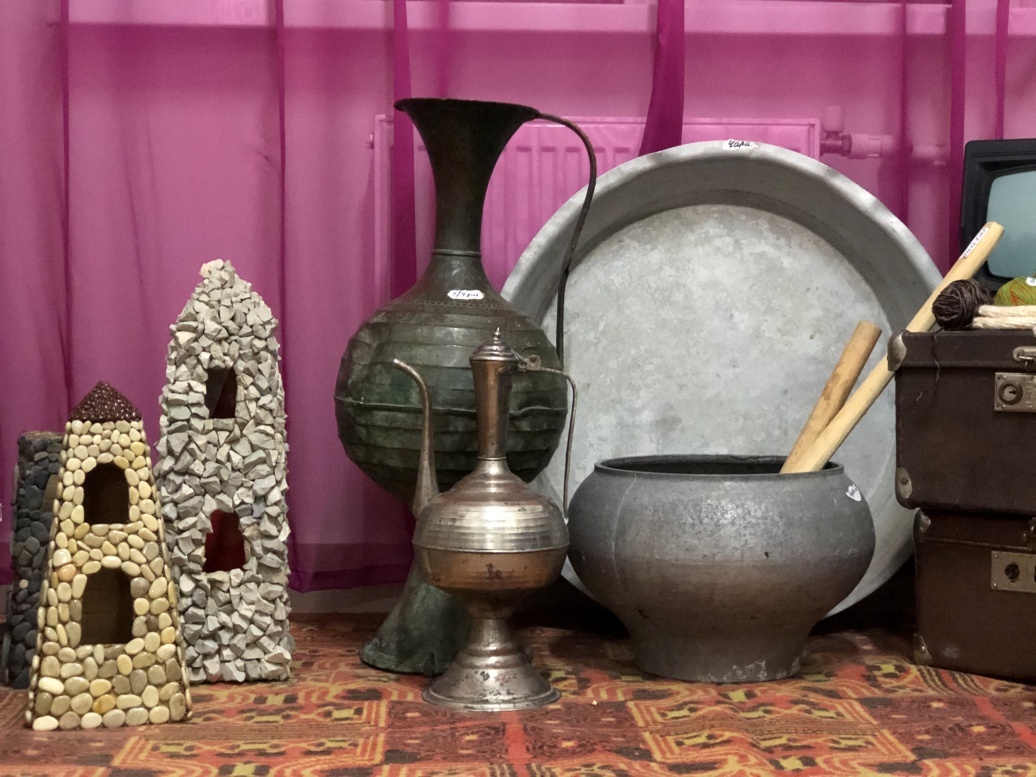 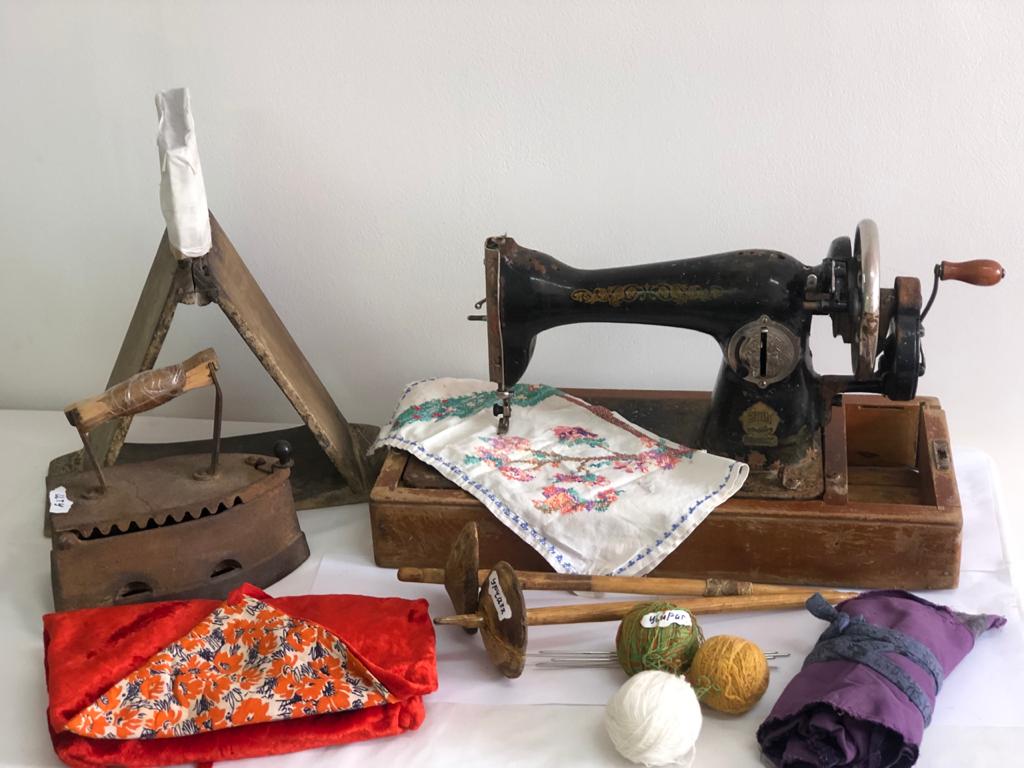 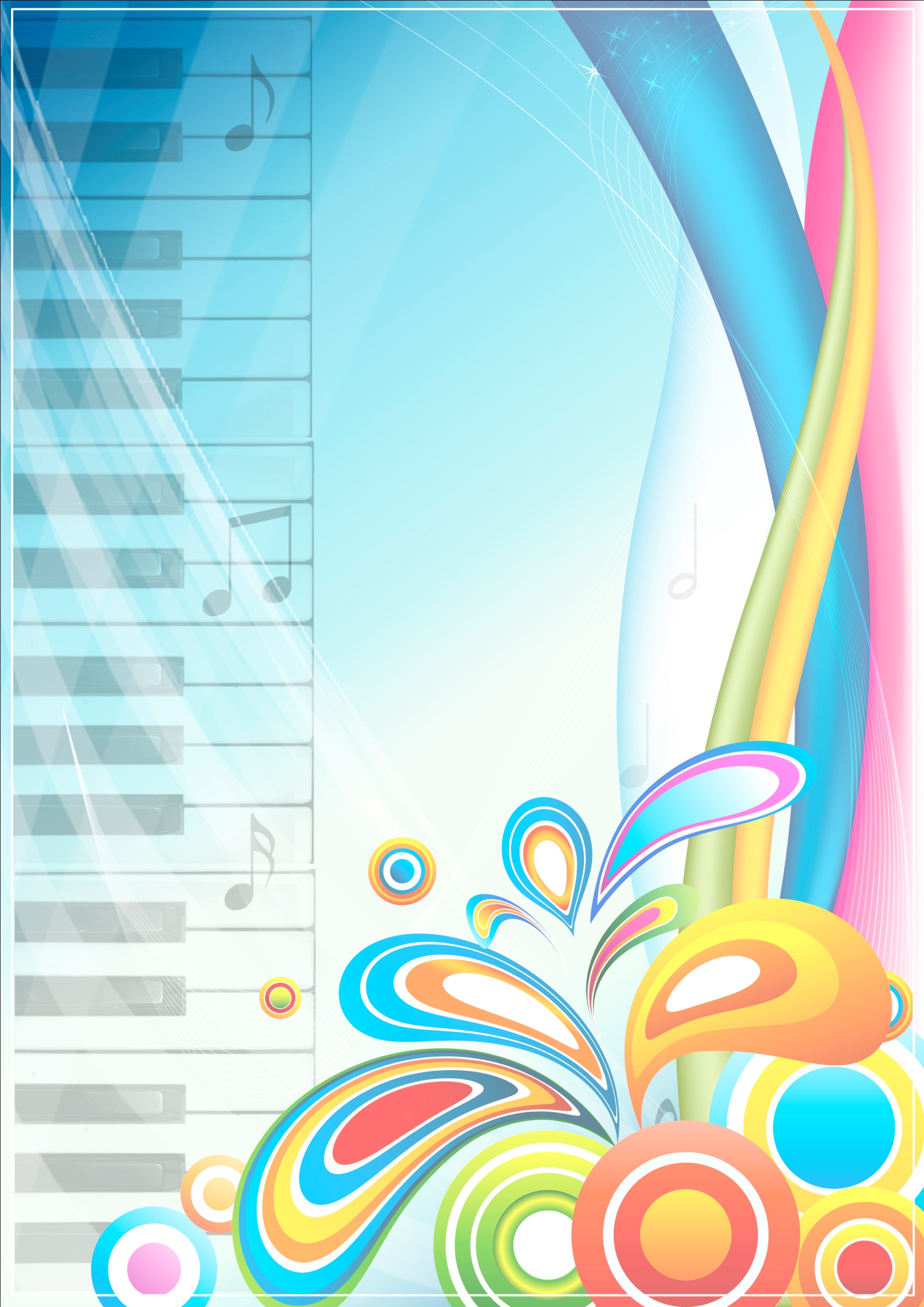 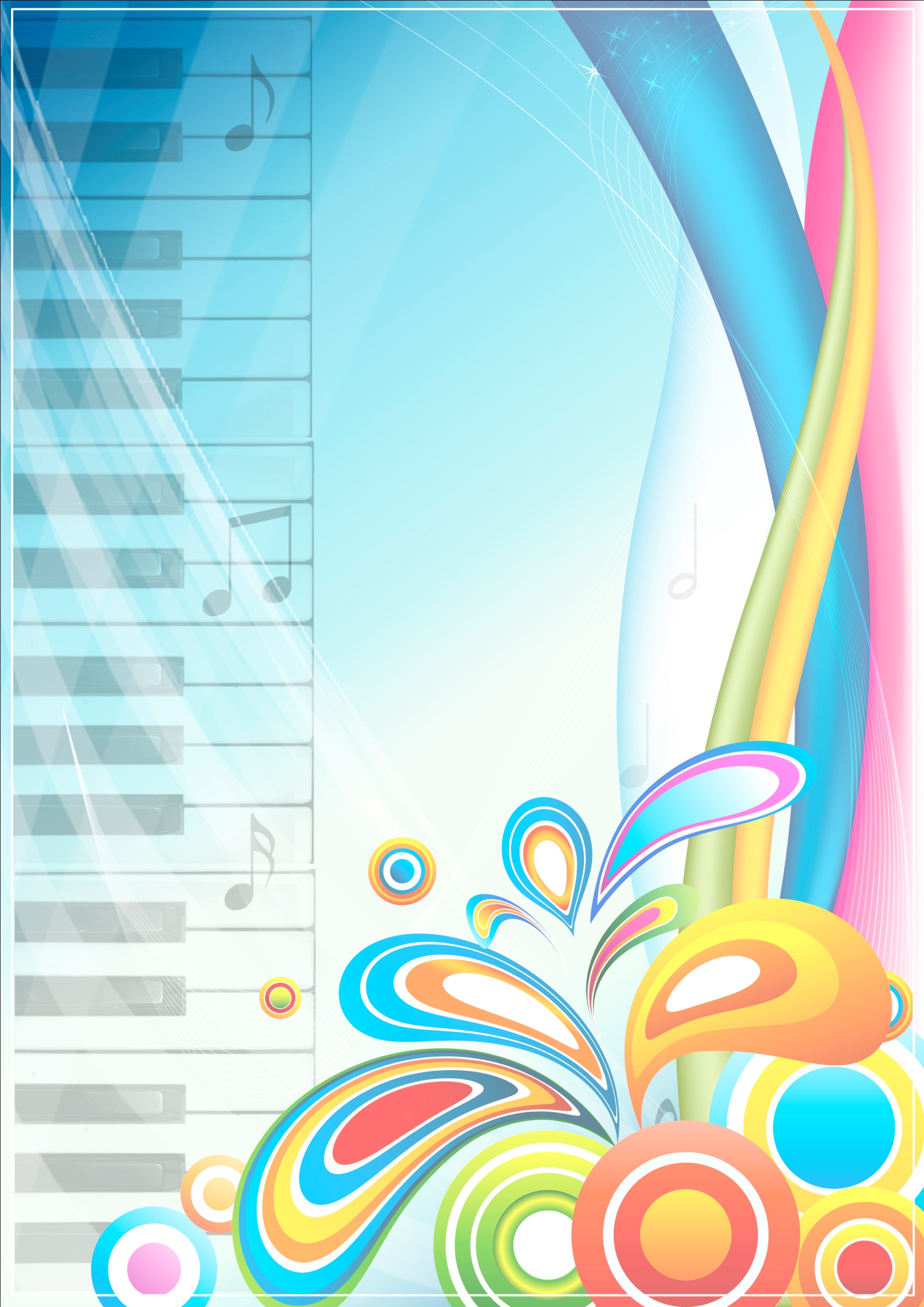 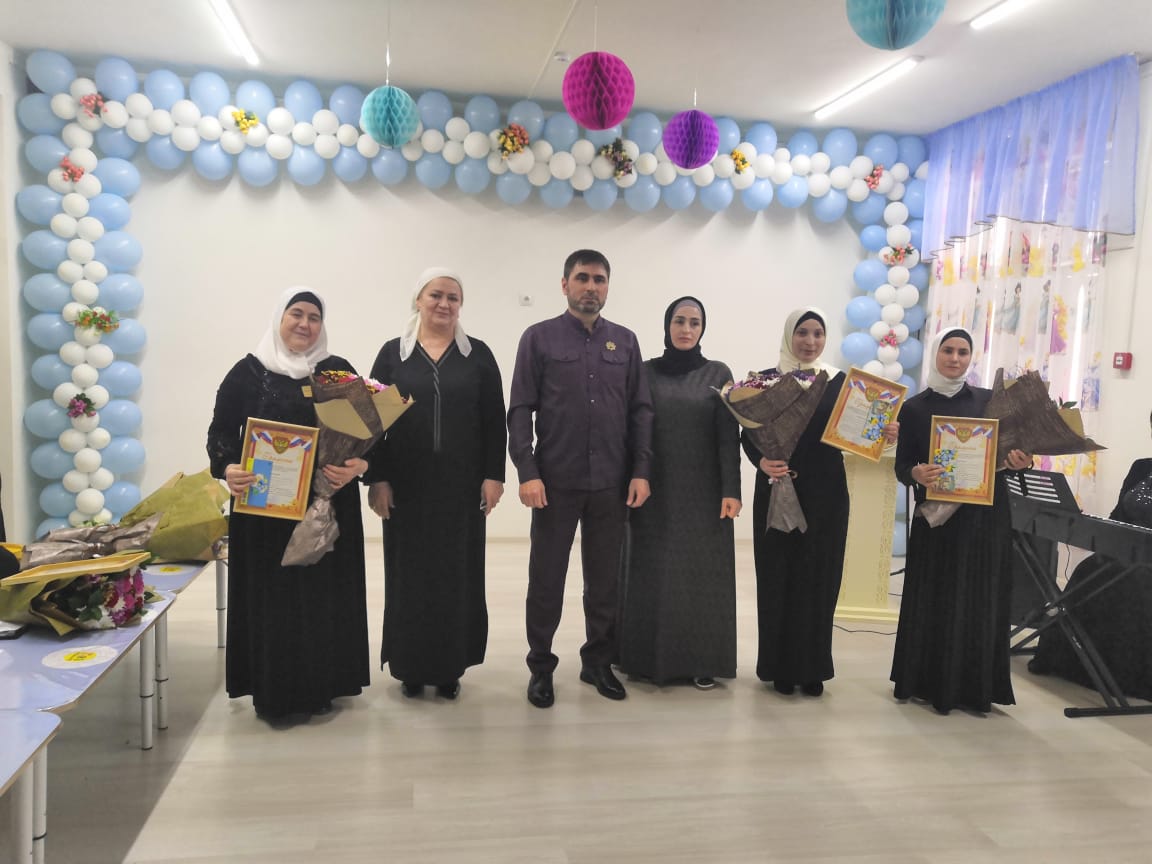 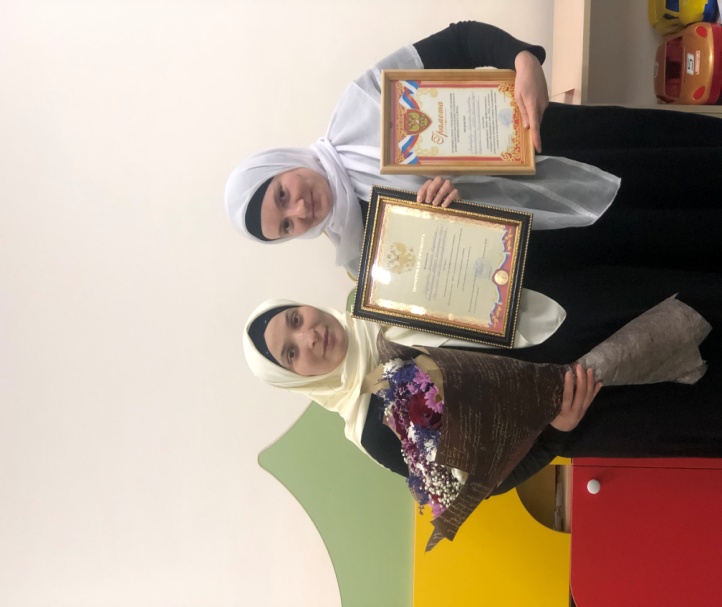 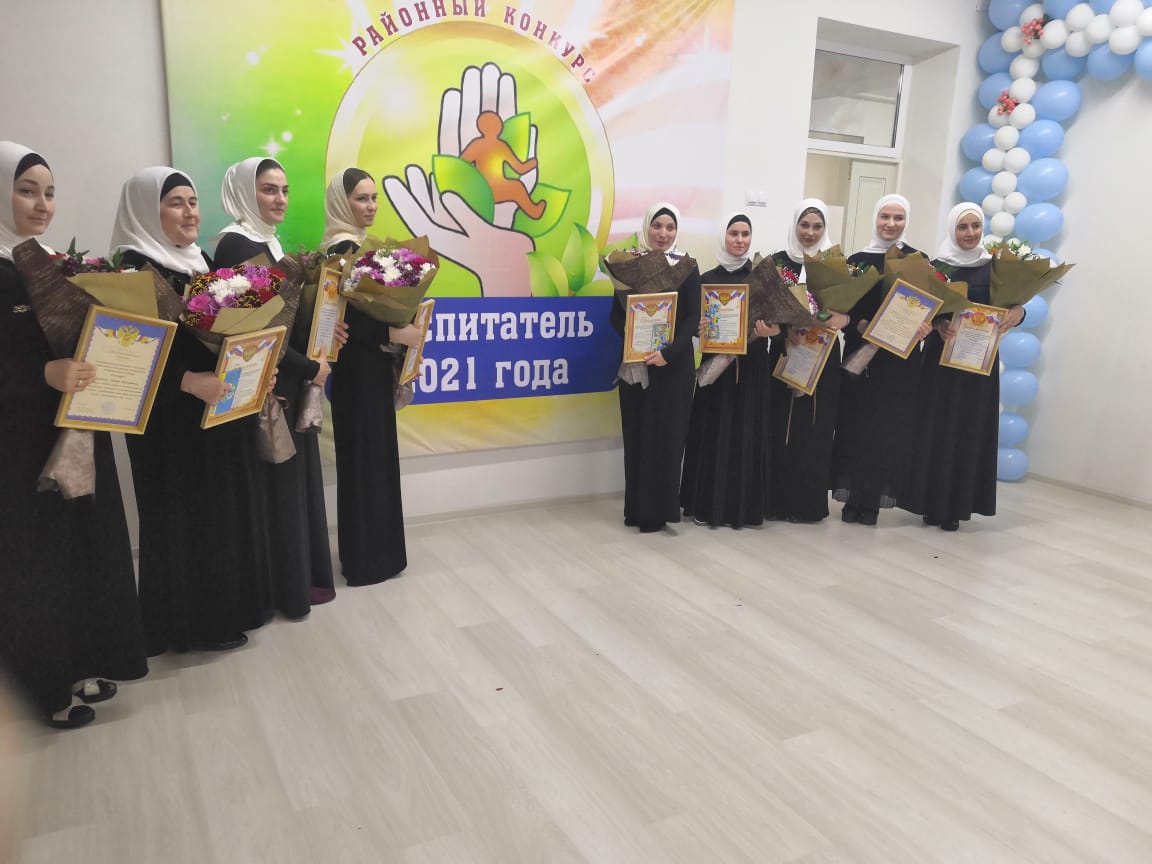 Воспитатель года 2021г.
 (районный этап)
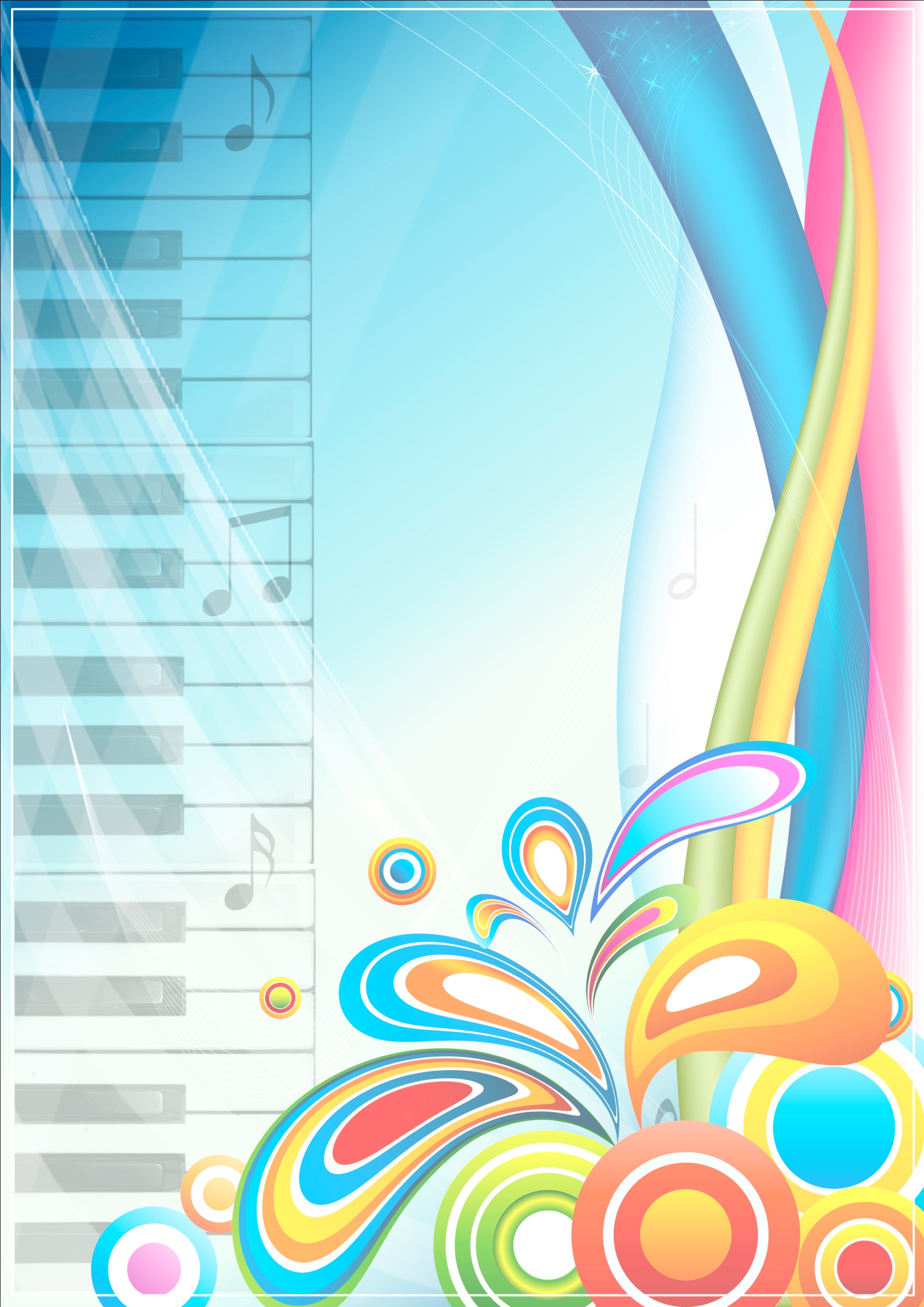 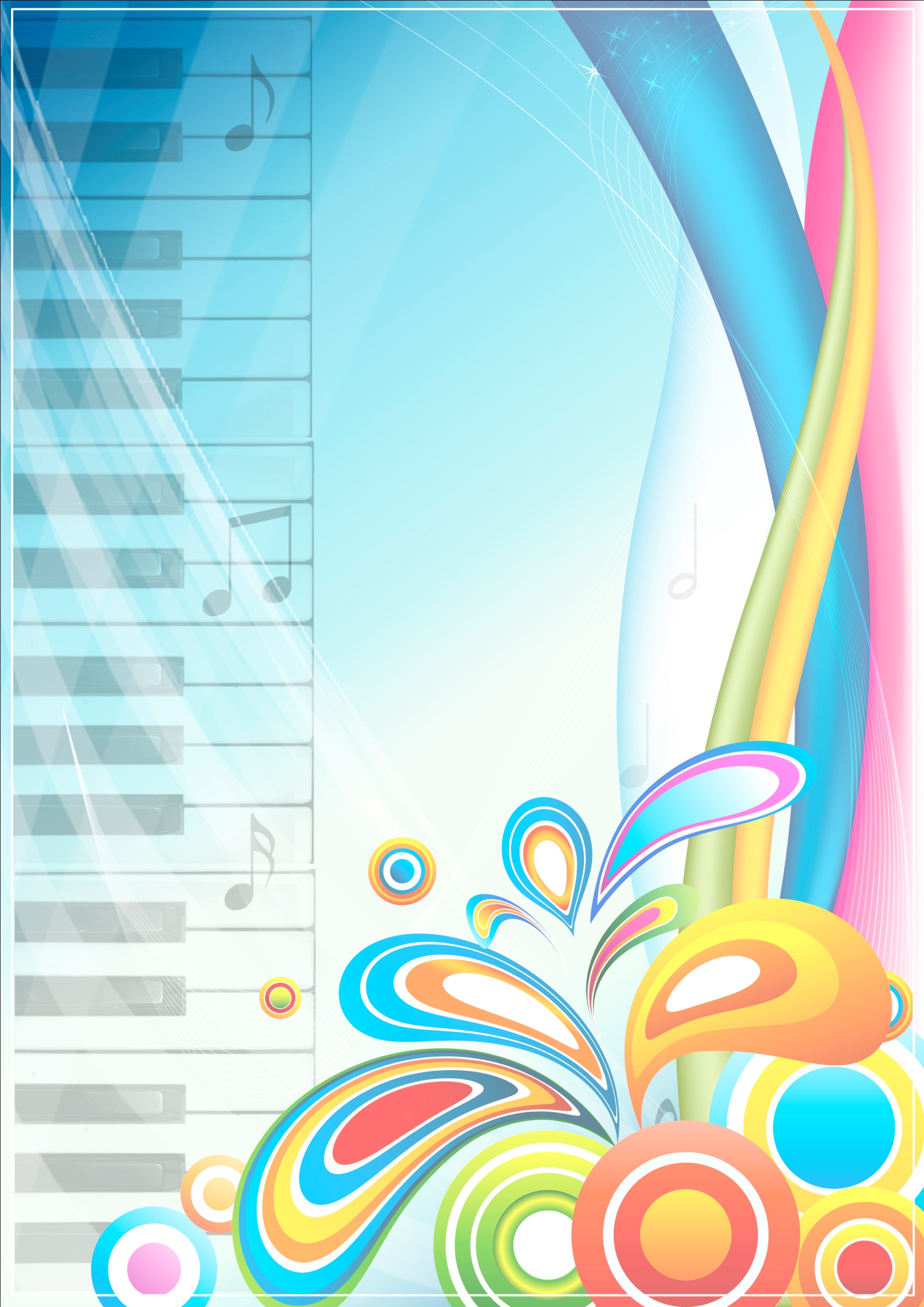 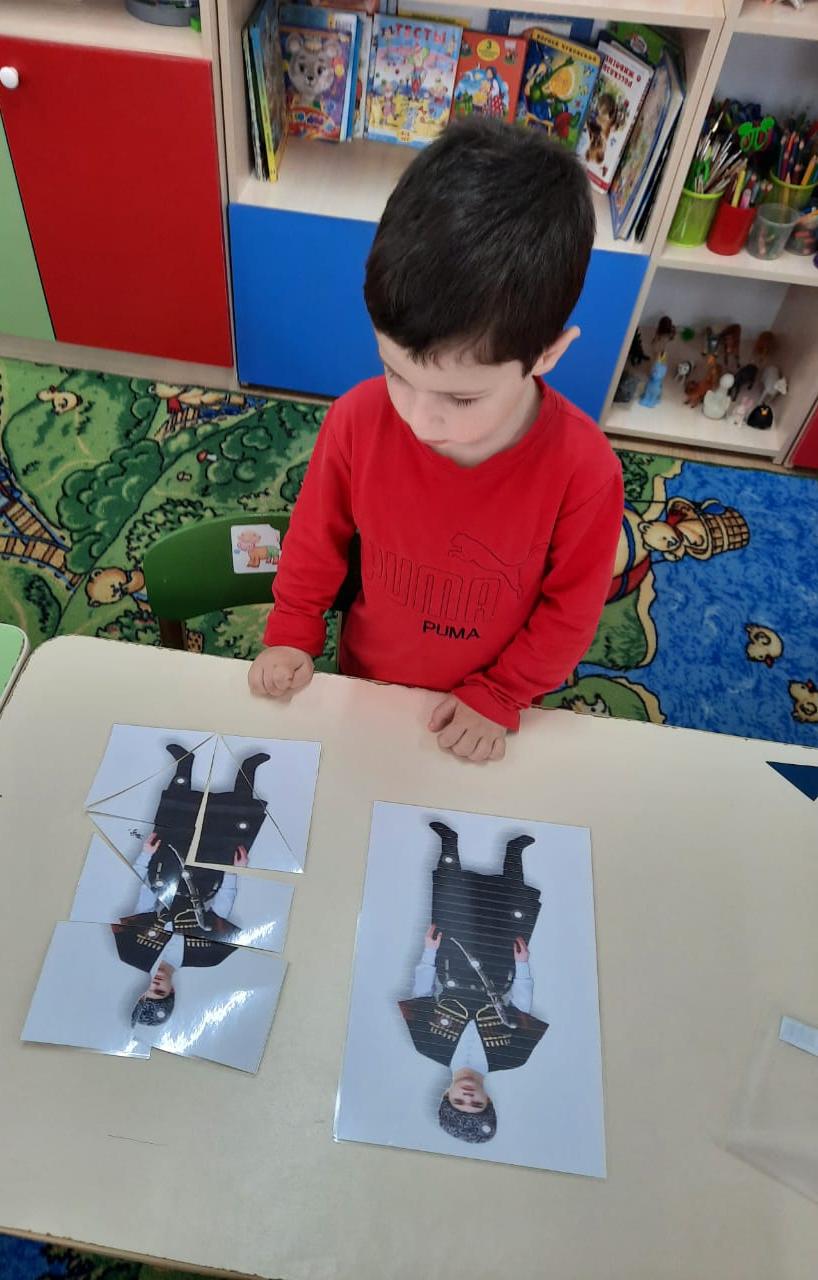 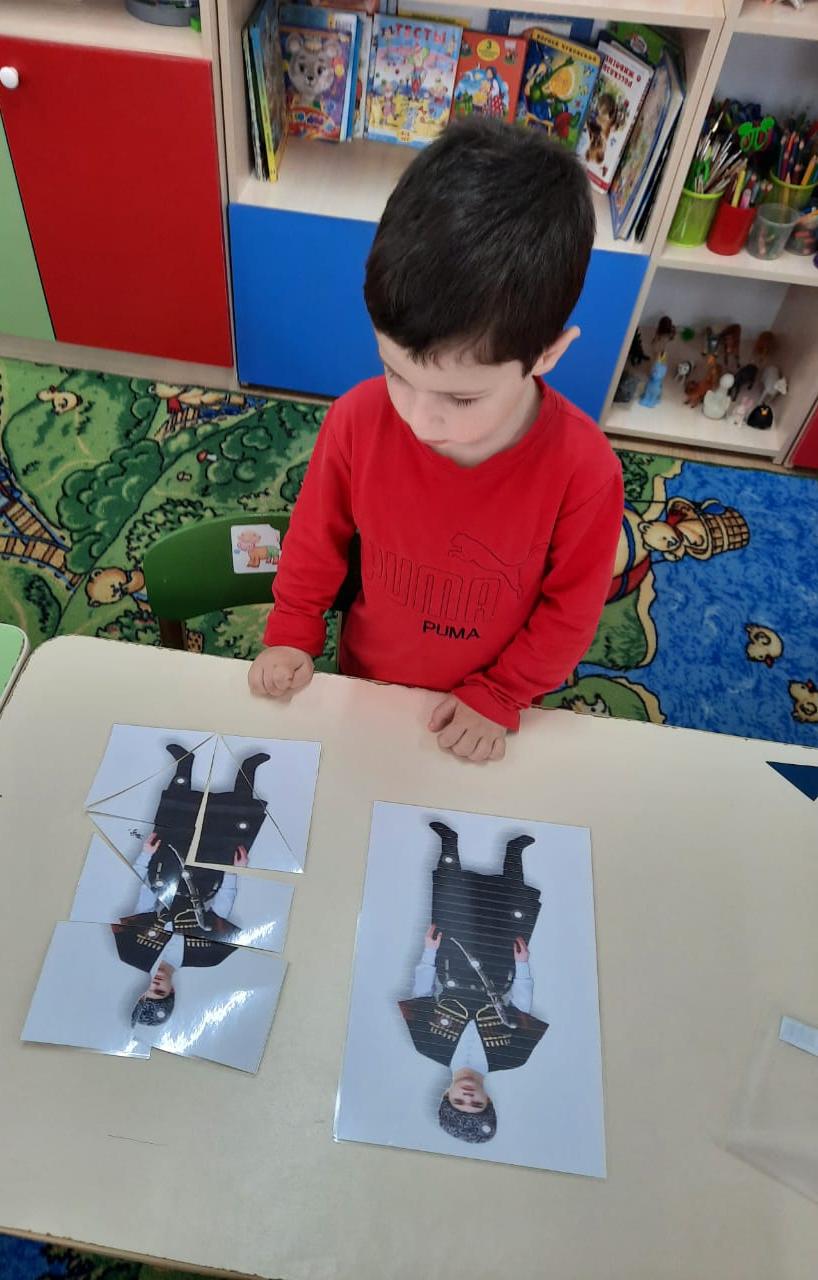 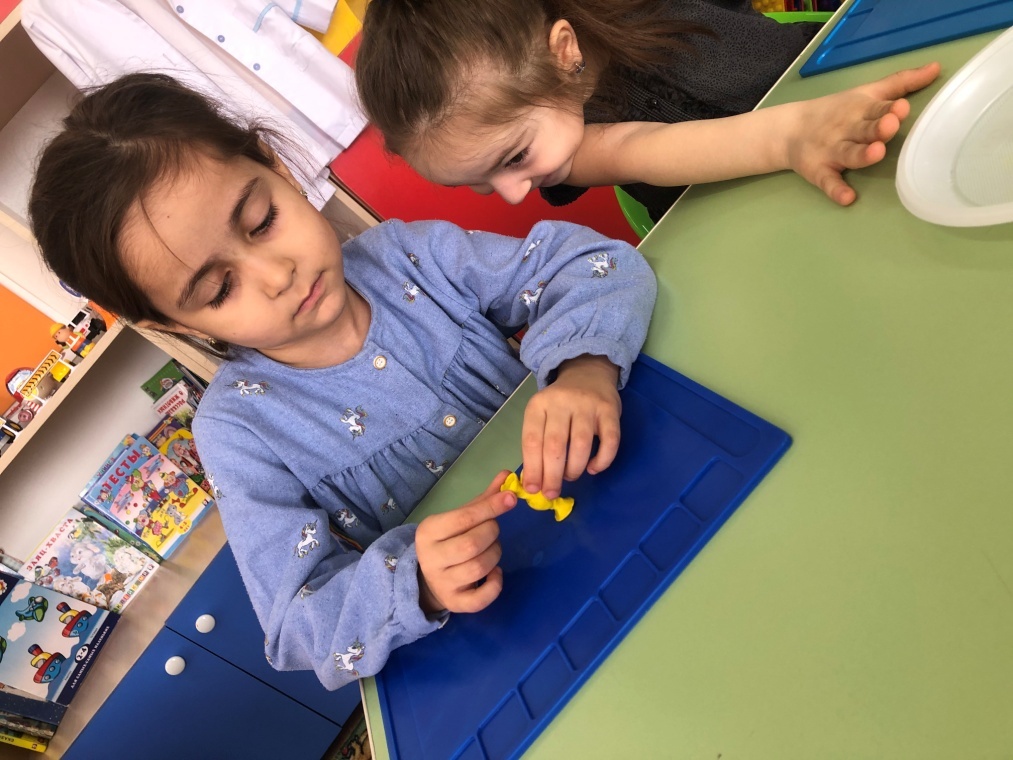 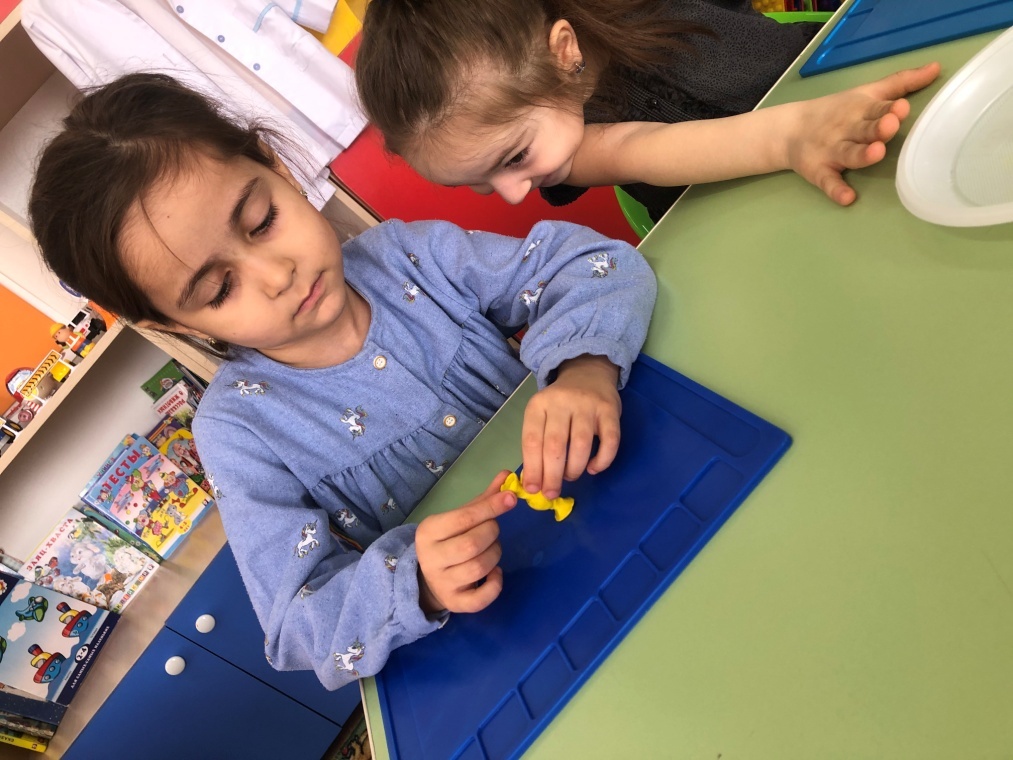 Спасибо за внимание!
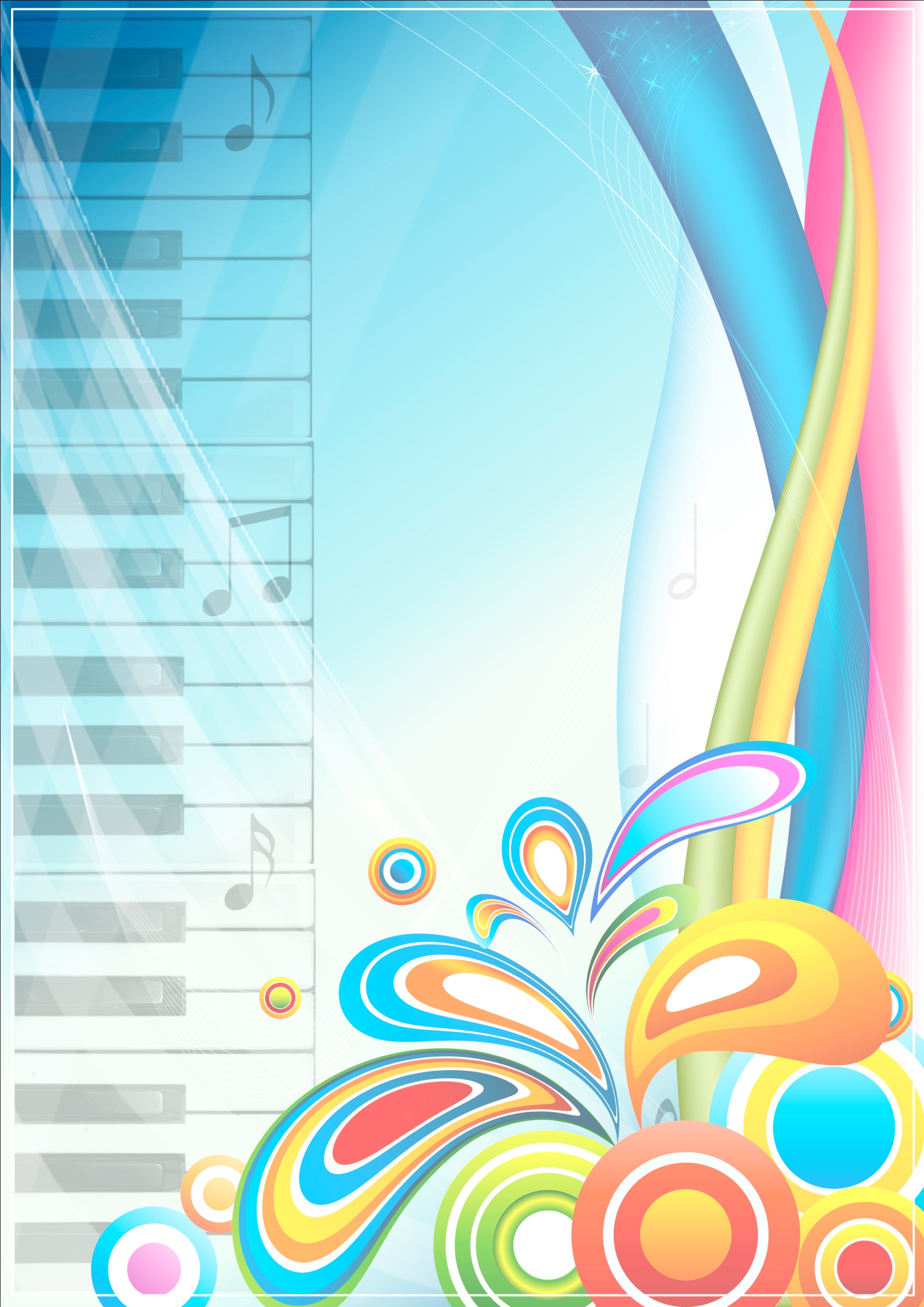 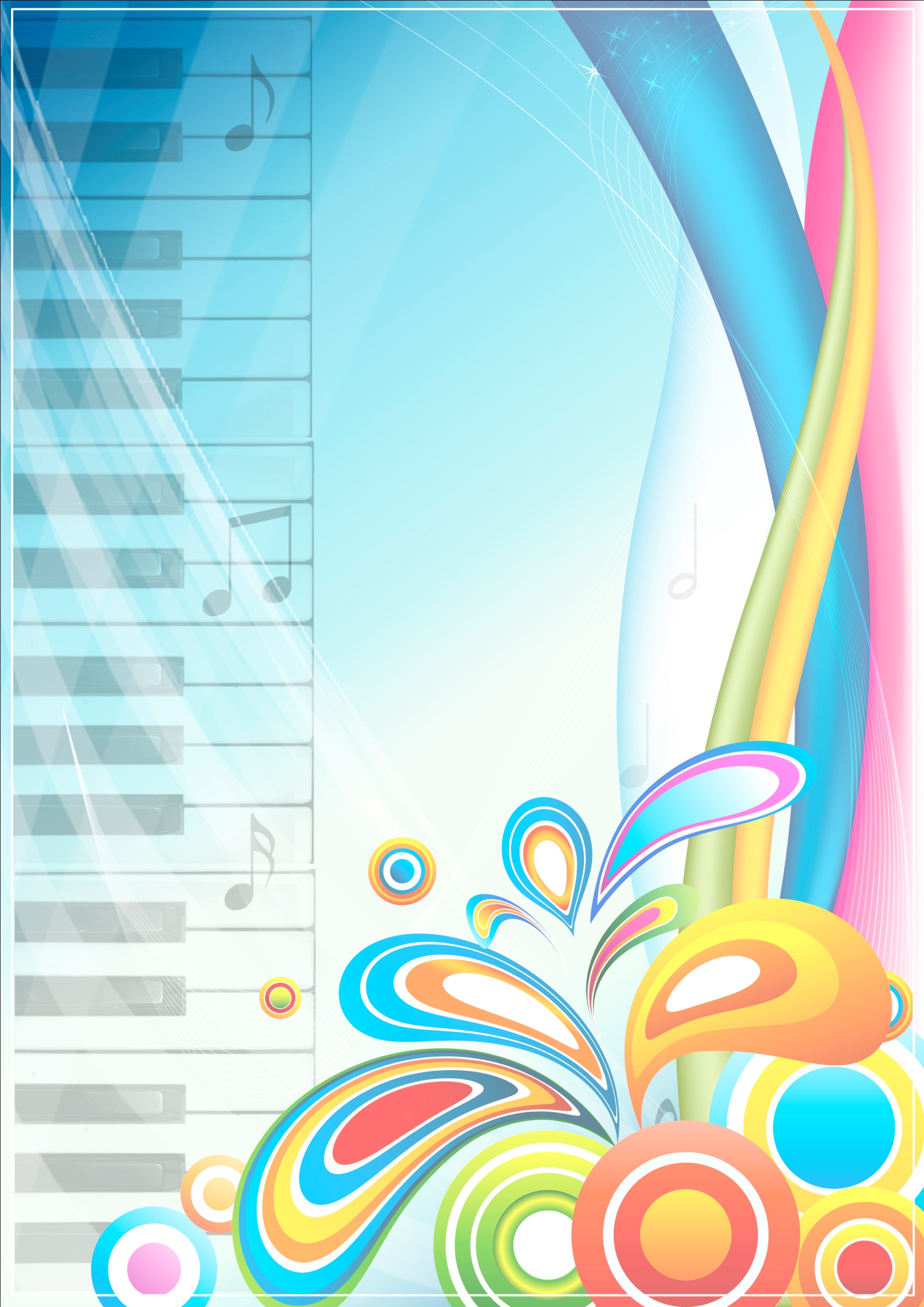 Спасибо за внимание!
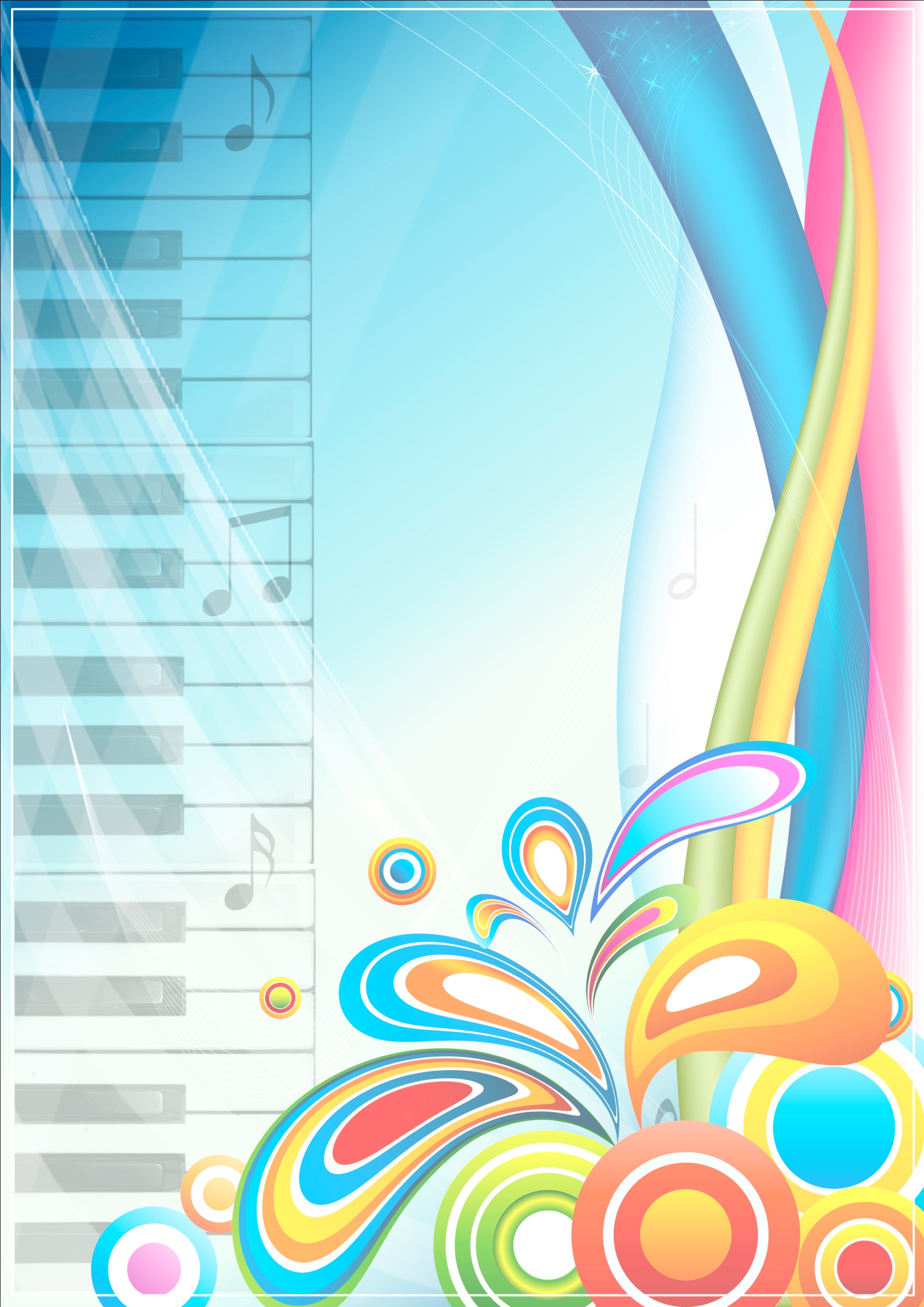